How to write lab notebook ,use Endnote, SnapGene 
and primer design?
Date: 2022.08.22
Speaker: Yi-An Chen
1
Table of contents
Lab notebook --- 實驗室網站

EndNote

SnapGene

Primer design
2
1.
Lab website
3
Lab website
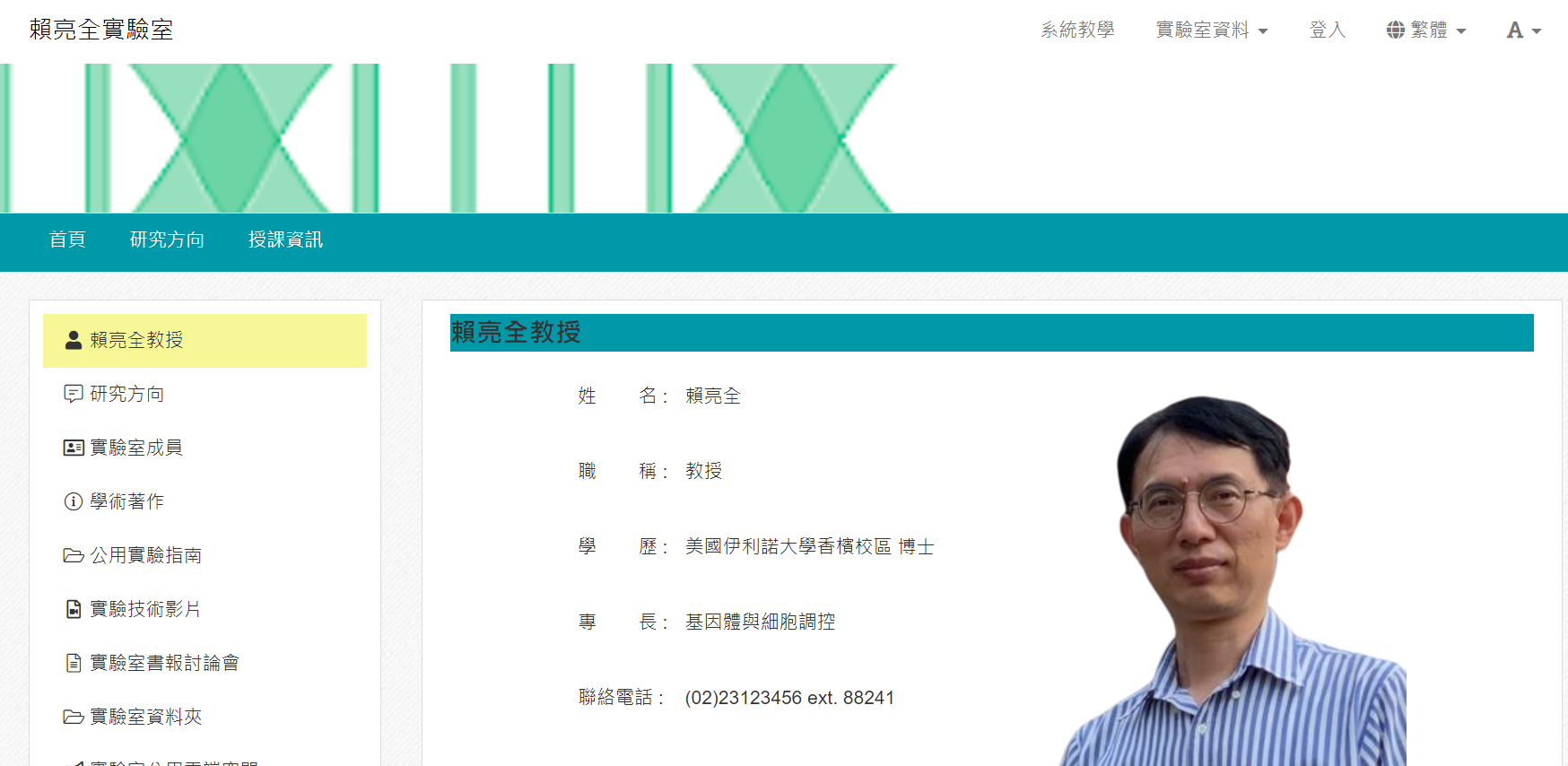 4
Lab website – 常用功能
實驗記錄 (專案中心)

星期一journal meeting影片 (實驗室資料夾 ➜ R1009實驗室會議(書報討論會))

常用軟體教學及下載 (實驗室資料夾 ➜ 研究基本技巧與常用軟體)

生理學共筆 (實驗室資料夾 ➜ 課程 ➜ 人體生理學共筆)

Hood預約表單 (實驗室資料 ➜ Hood預約表單)

大me相關輪序表單 (實驗室資料)

質體、抗體、液態氮細胞株清單 (資源管理)
5
2.
Endnote
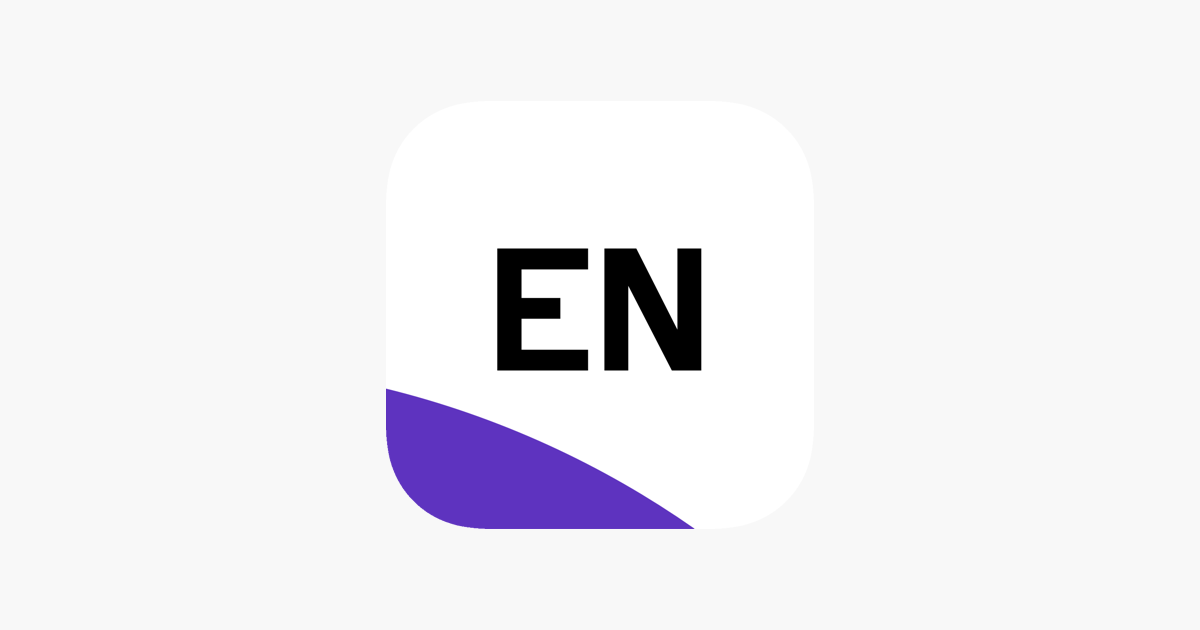 6
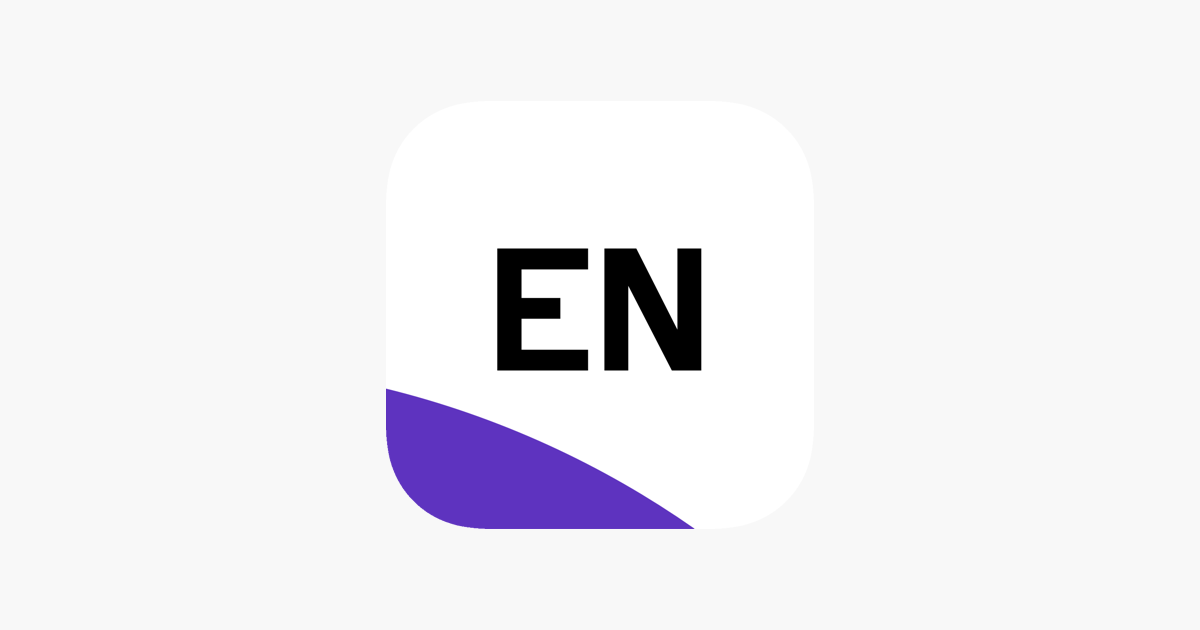 Outline
建立new library

匯入reference到Endnote library

編輯 reference

將reference套用到word
7
1.建立新library
1. 建立new library
File→New…
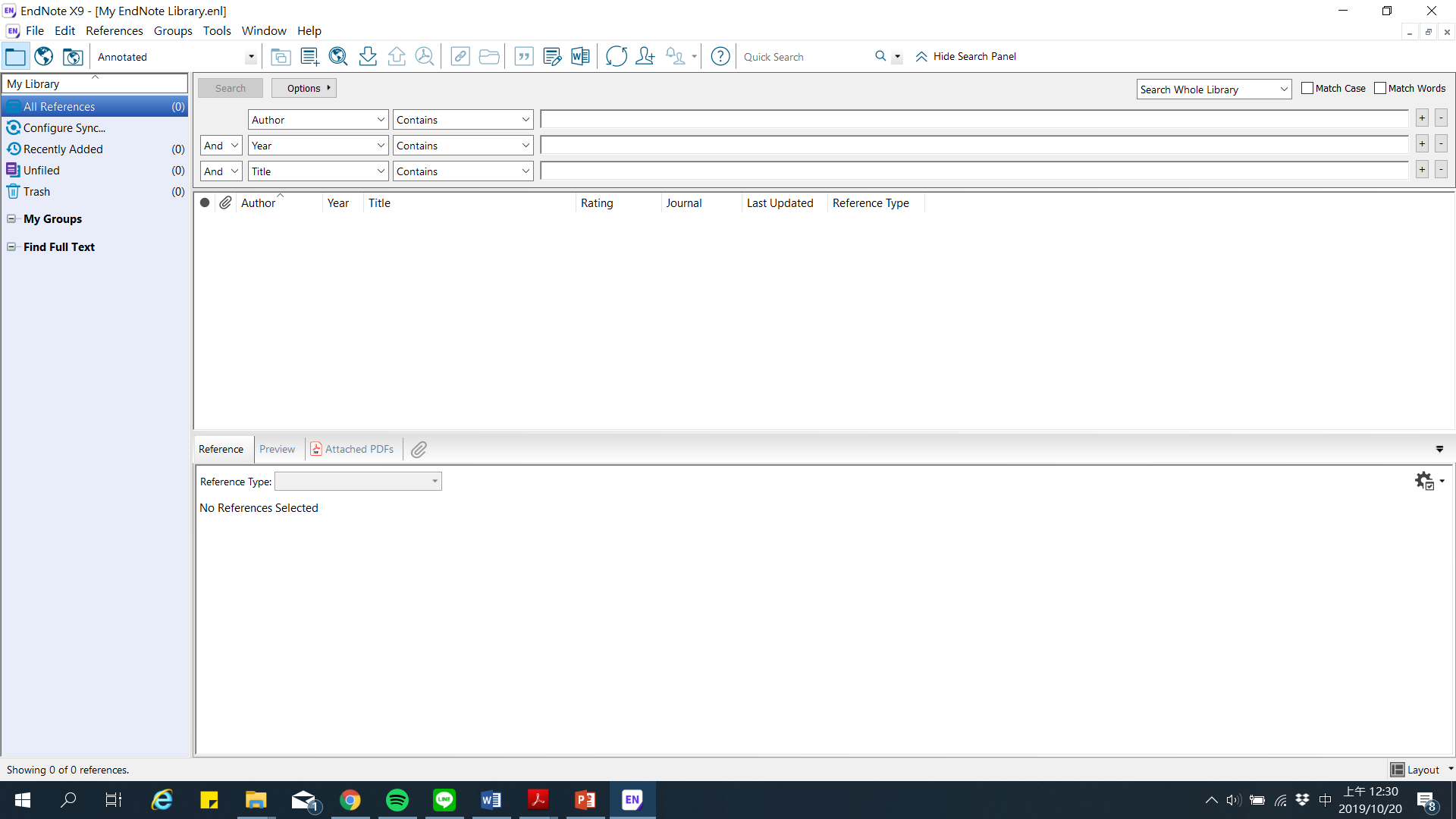 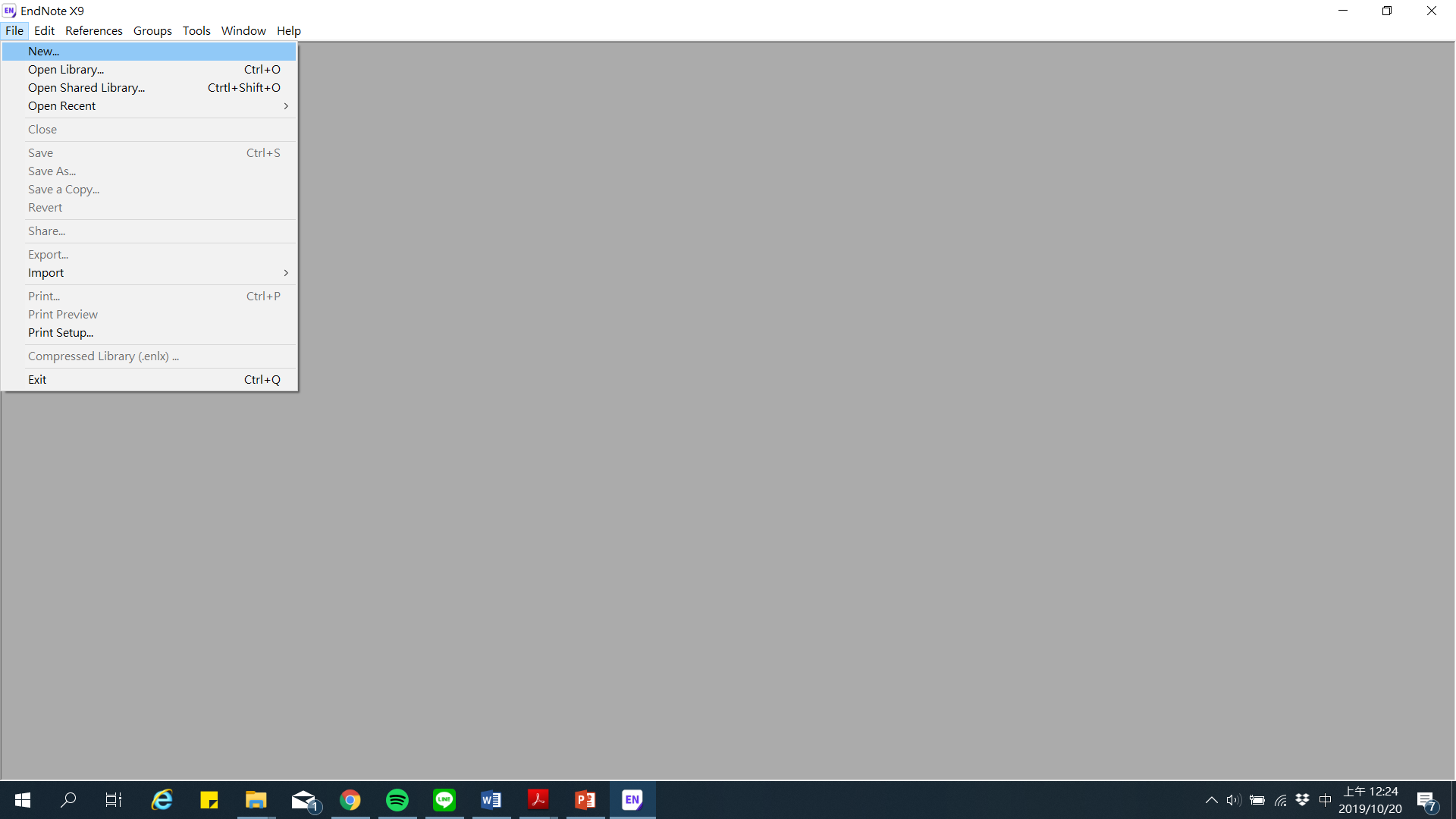 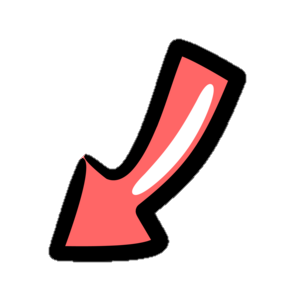 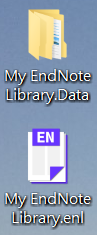 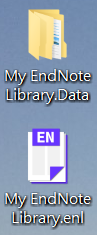 8
2.匯入reference到Endnote library
2. 匯入reference到Endnote library
從網站直接匯入

匯入pdf檔案
9
2.匯入reference到Endnote library
從網站匯入reference到Endnote library……
Google scholar

PubMed

Web of science

EndNote線上搜尋
10
2.匯入reference到Endnote library
Google scholar
選取文獻 →       → EndNote
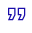 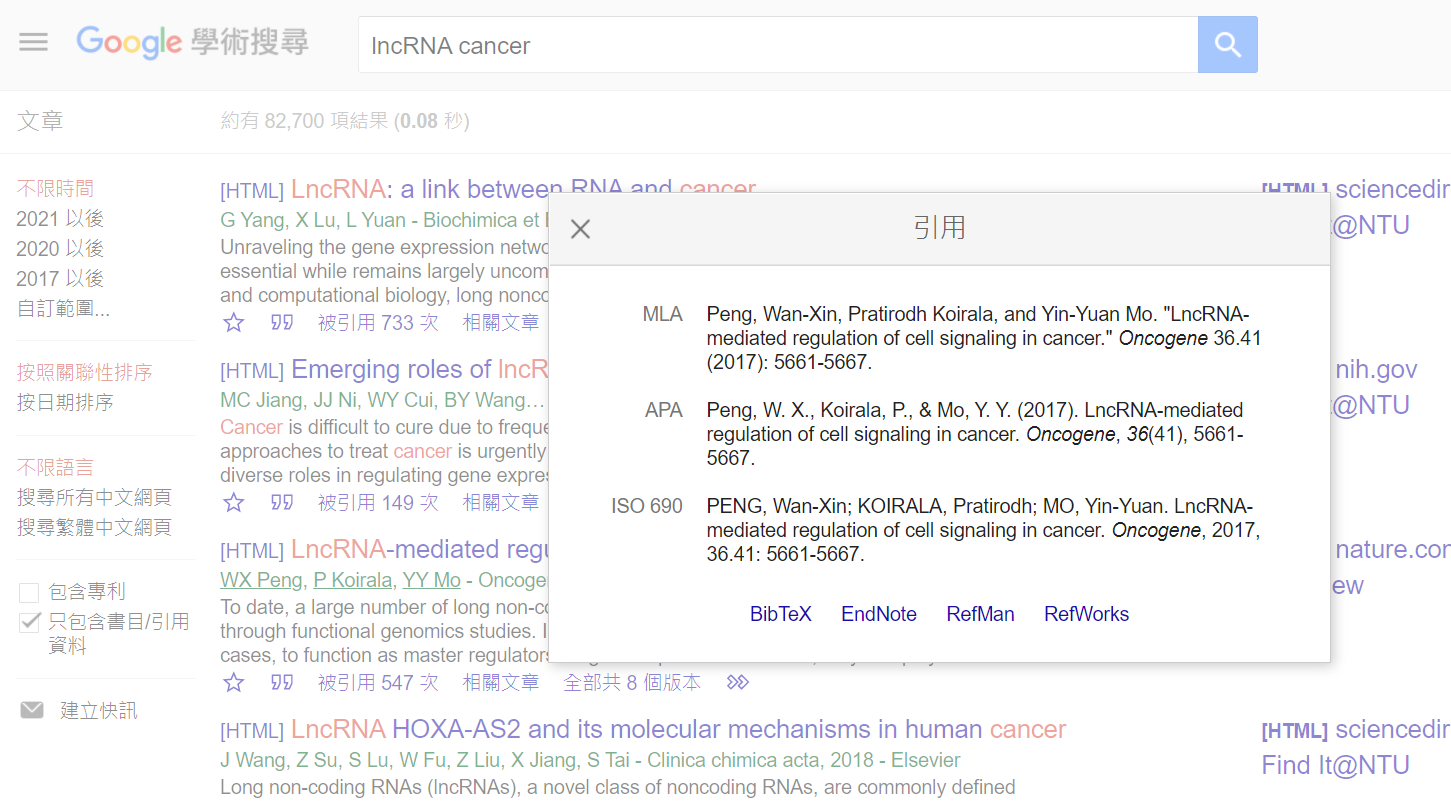 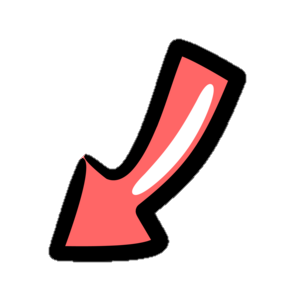 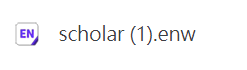 下載好的檔案可直接拉到建立好的Endnote library中，或以Endnote開啟
11
2.匯入reference到Endnote library
PubMed
勾選一個或多個文獻 → Send to → Citation manager → Create file
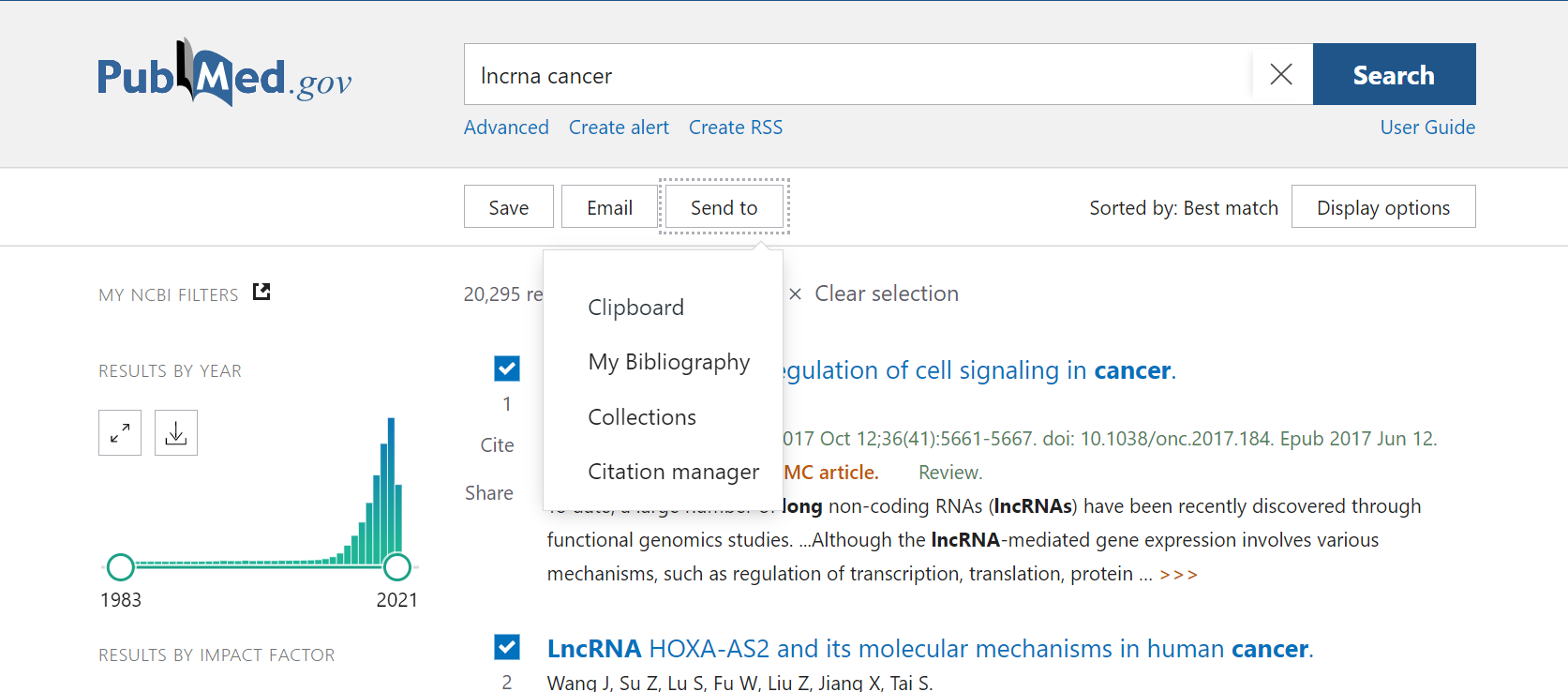 2
1
3
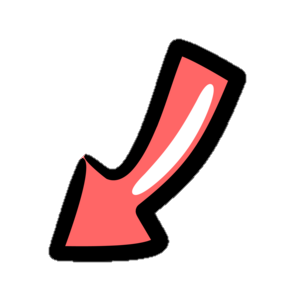 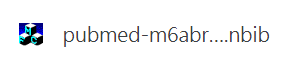 12
2.匯入reference到Endnote library
Web of science
輸入關鍵字→勾選一個或多個文獻 → Export→ EndNote desktop →export
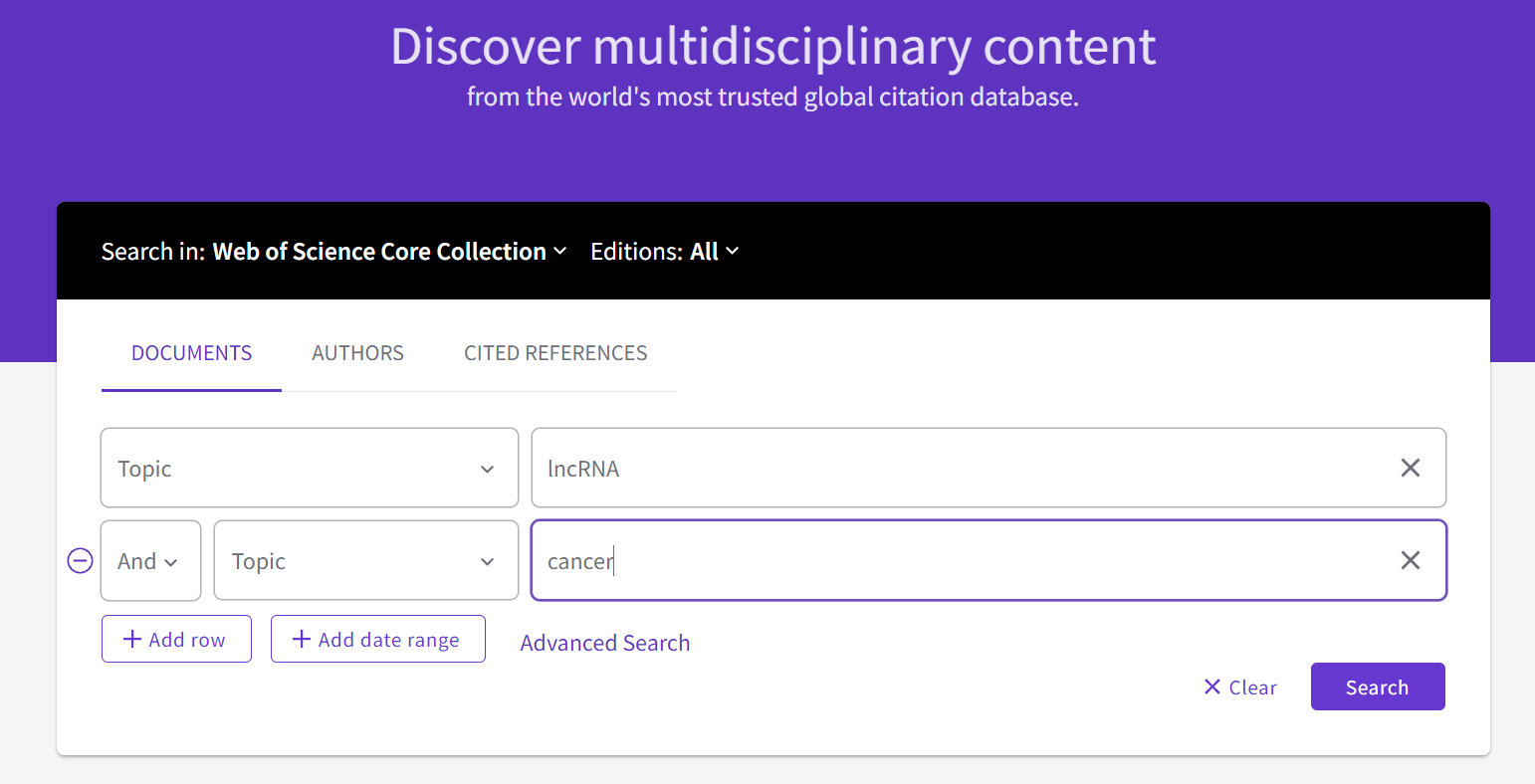 3
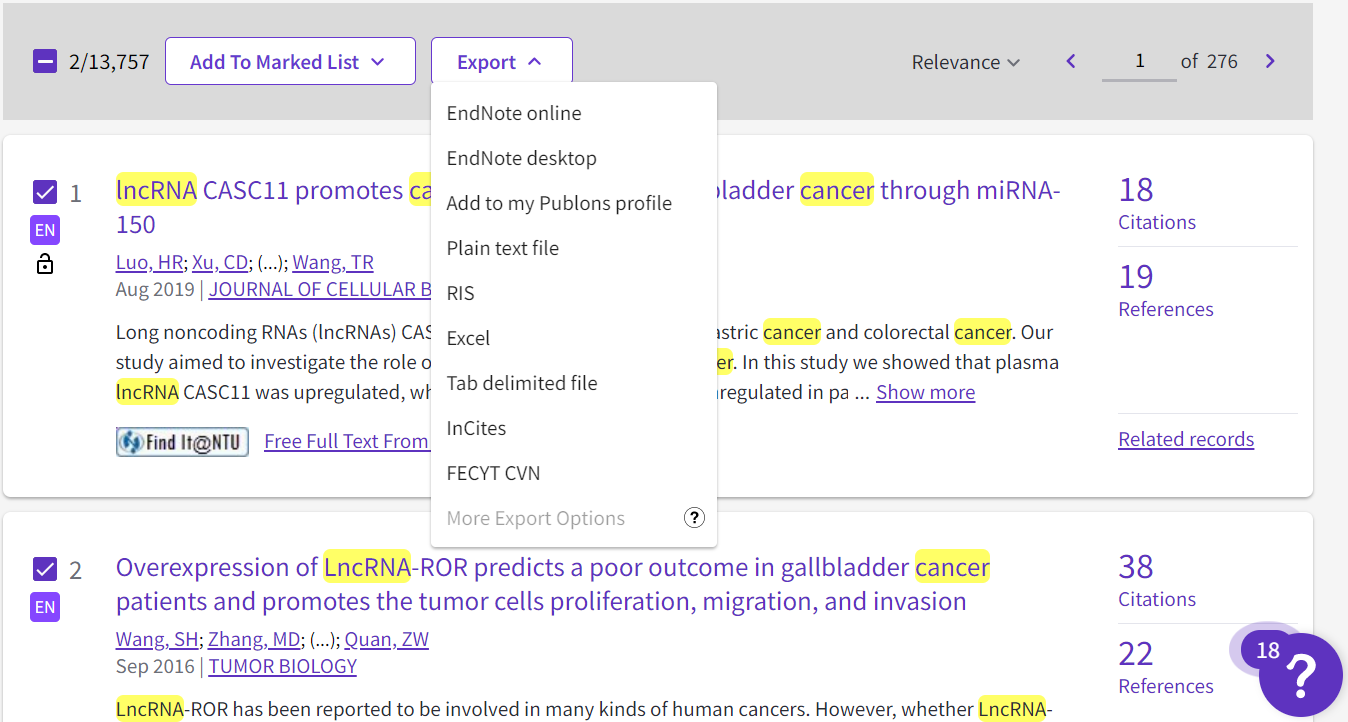 1
2
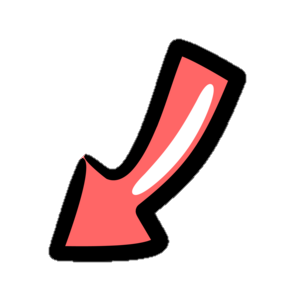 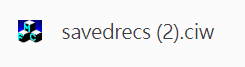 13
2.匯入reference到Endnote library
EndNote線上搜尋
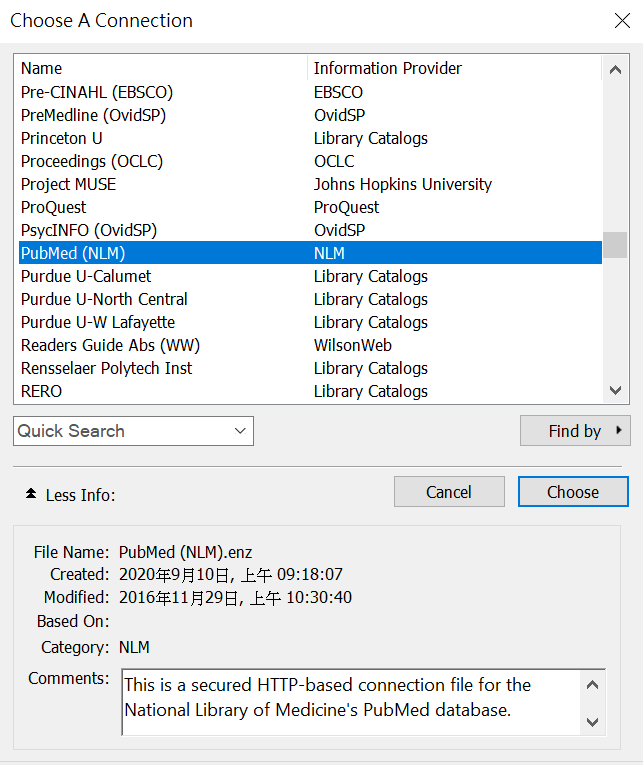 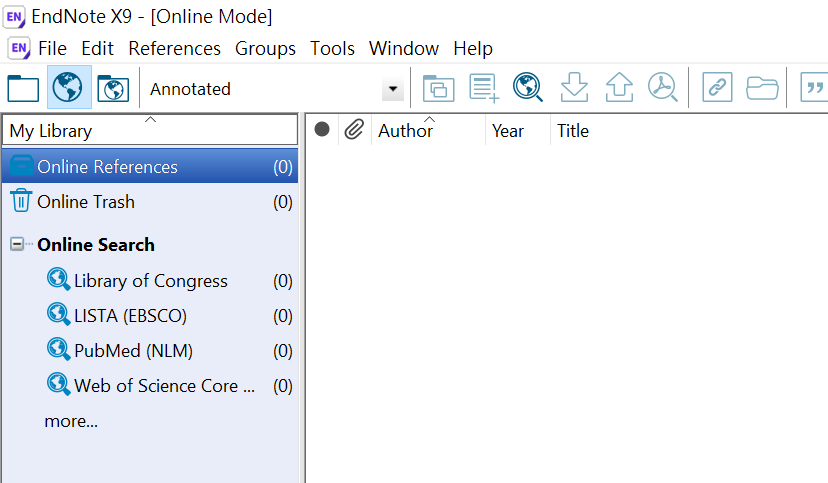 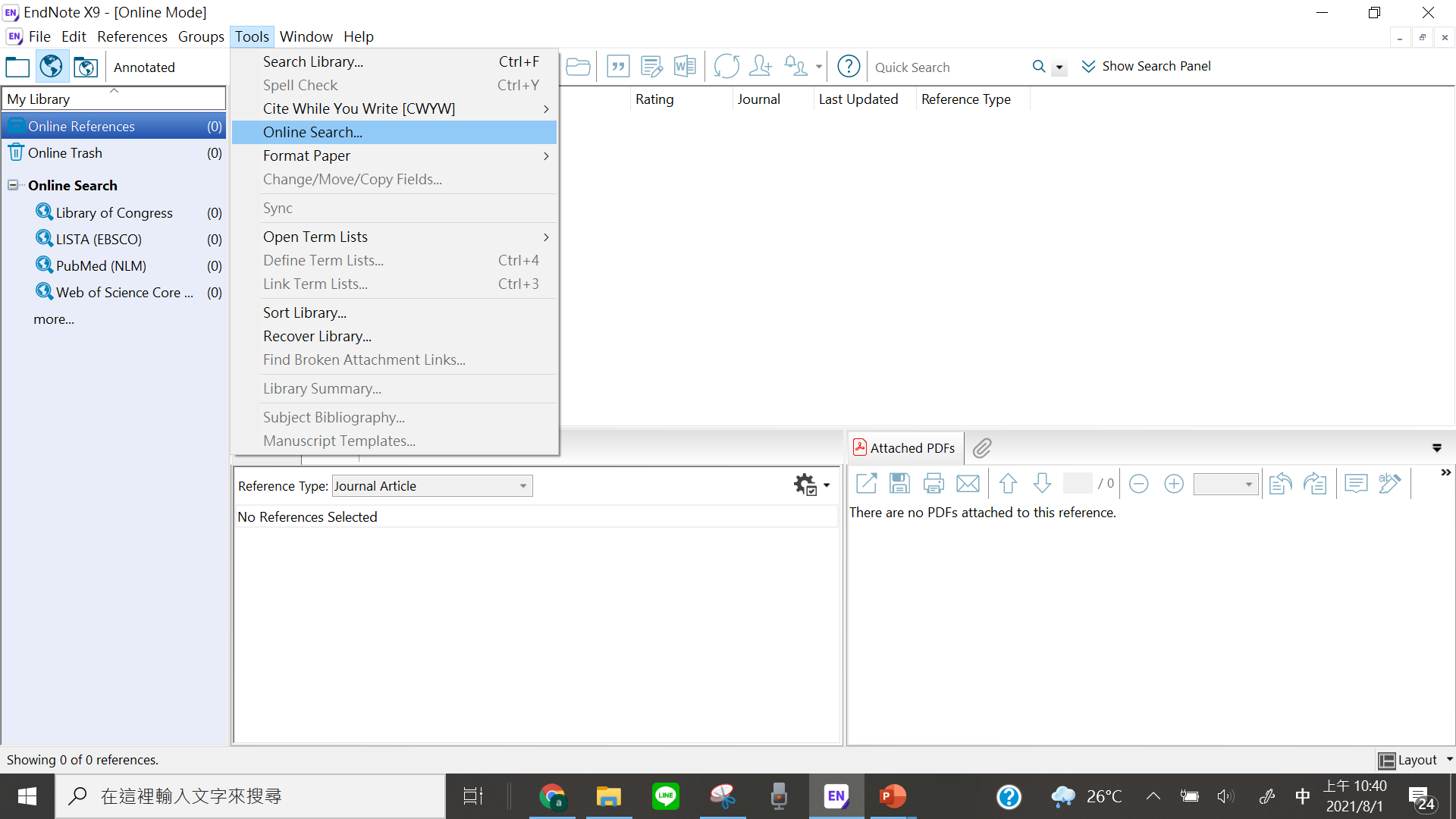 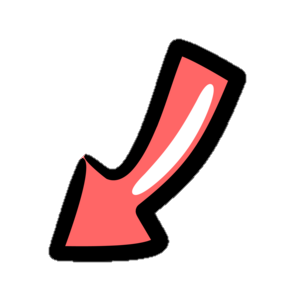 14
2.匯入reference到Endnote library
EndNote線上搜尋
輸入關鍵字即可檢索
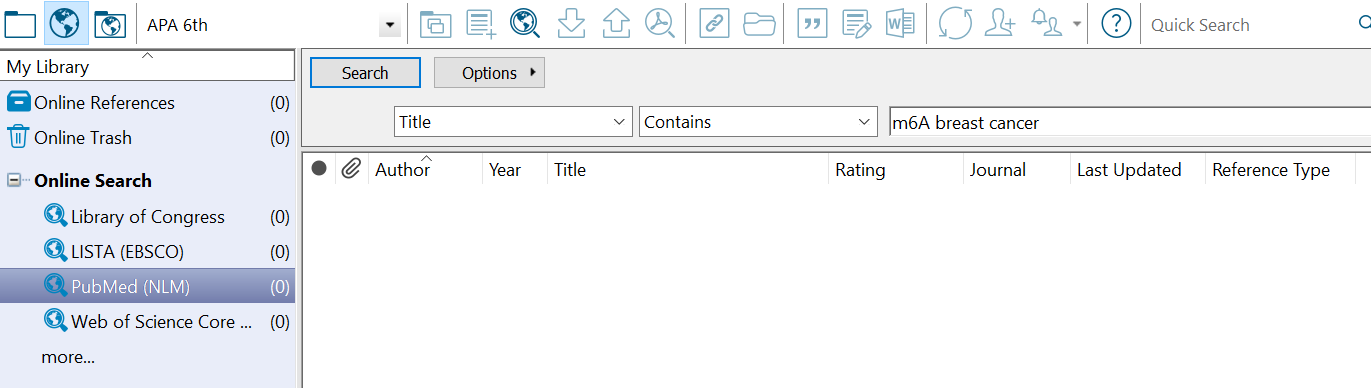 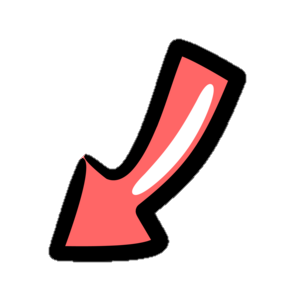 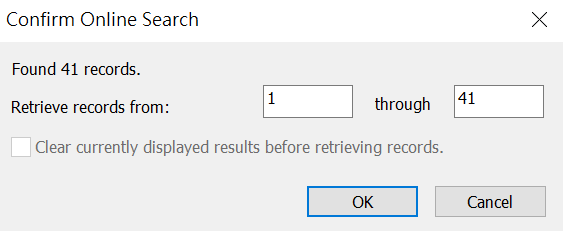 15
2.匯入reference到Endnote library
匯入pdf檔到Endnote library……
匯入已儲存的PDF檔

             匯入PDF資料夾

             設定PDF自動匯入資料夾
16
2.匯入reference到Endnote library
匯入已儲存的PDF檔
File → Import → File… → Choose… →選擇PDF檔→ Import Option: PDF → Import
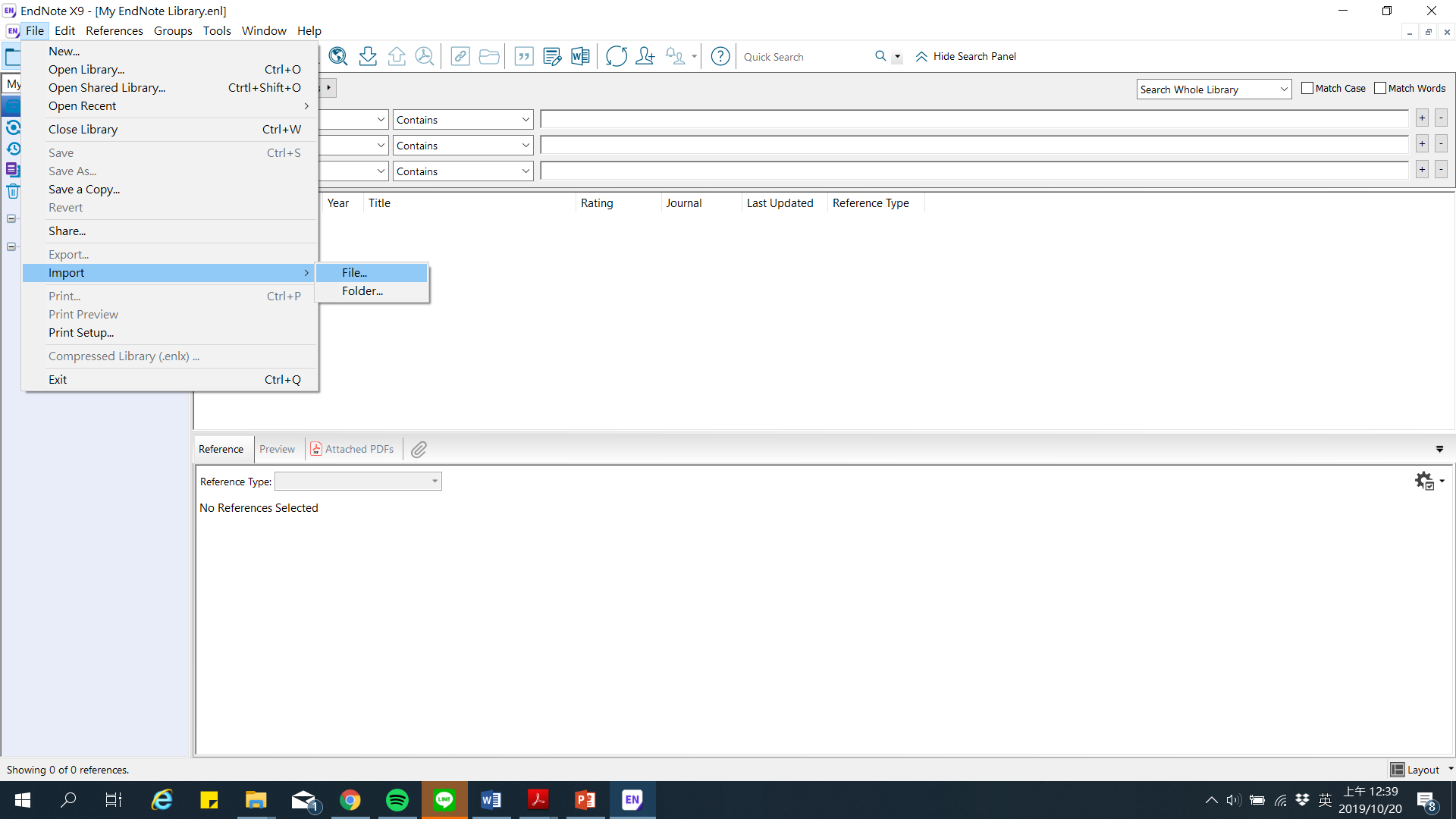 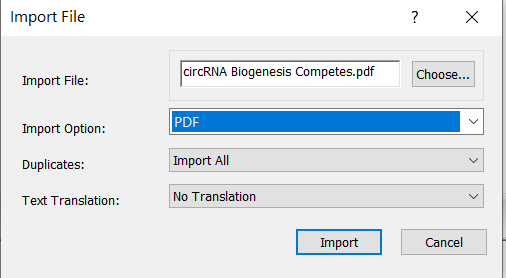 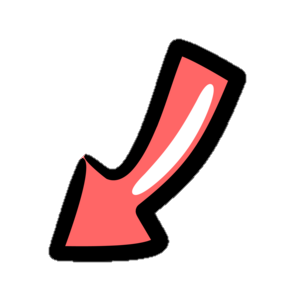 也可直接將pdf檔拉到Endnote library中
17
2.匯入reference到Endnote library
匯入已儲存的PDF檔
File → Import → File… → Choose… →選擇PDF檔→ Import Option: PDF → Import
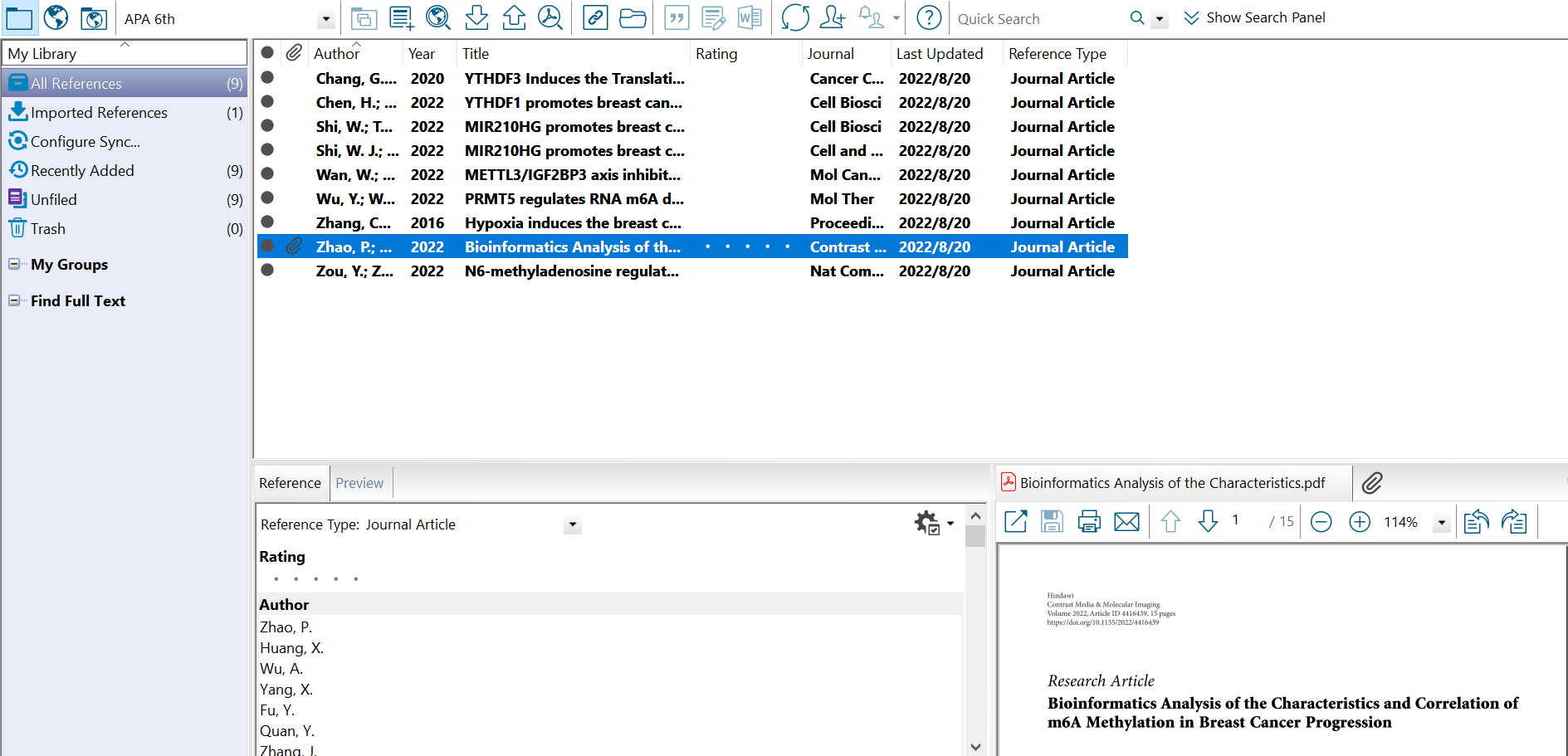 18
2.匯入reference到Endnote library
匯入PDF資料夾
File → Import → Folder… → Choose… →選擇資料夾→ Import Option: PDF → Import
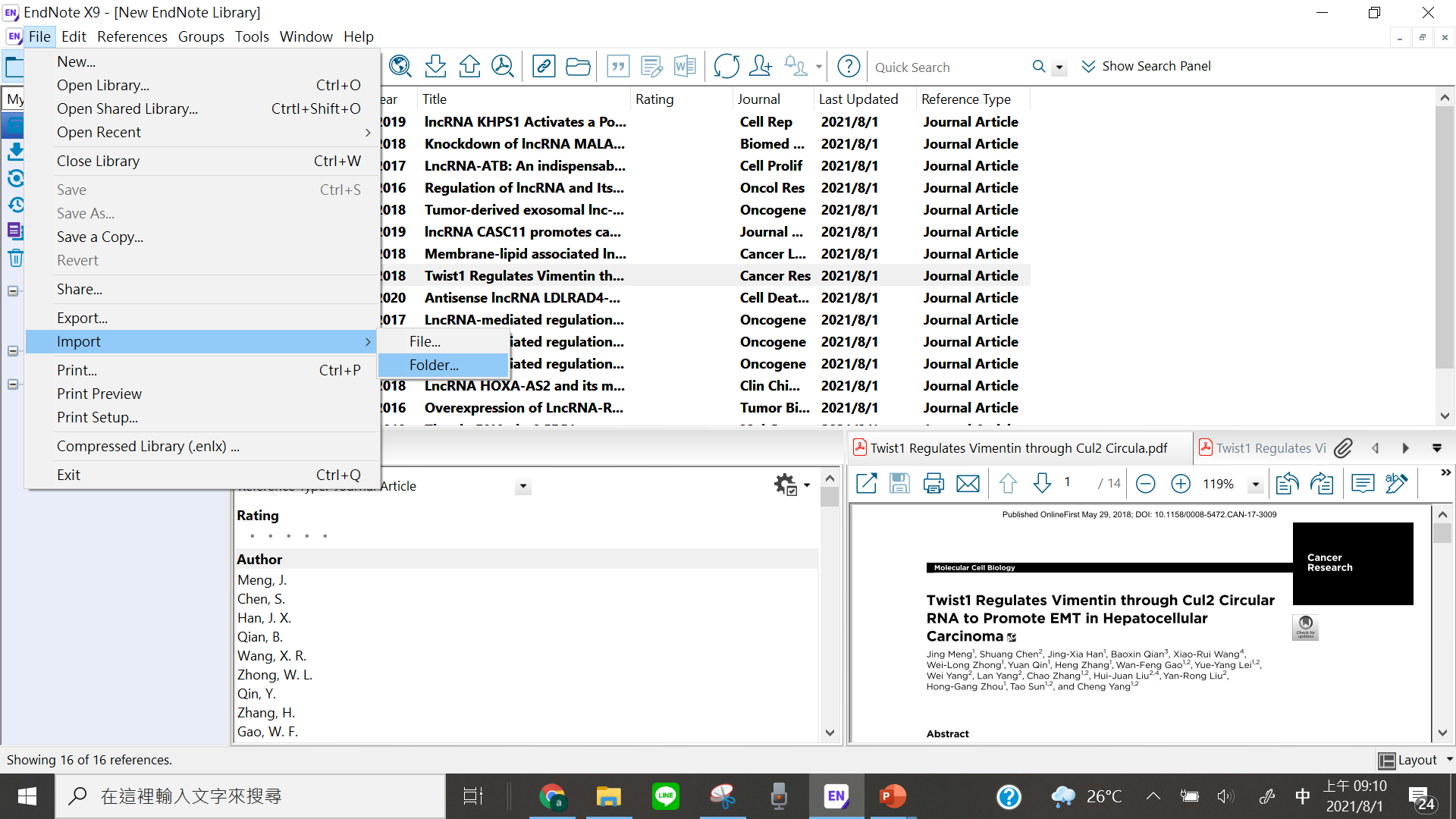 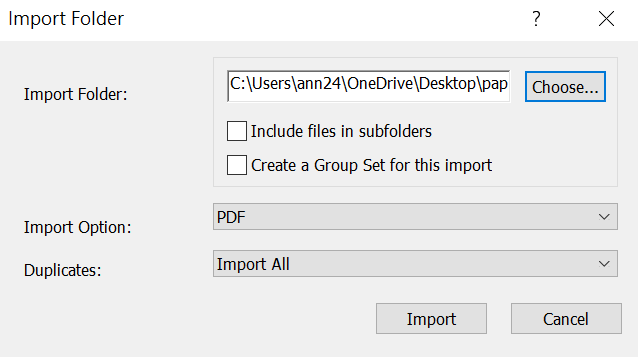 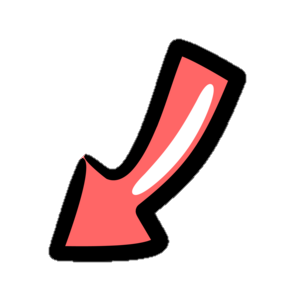 可直接把folder歸類成一個group
19
2.匯入reference到Endnote library
設定PDF自動匯入資料夾
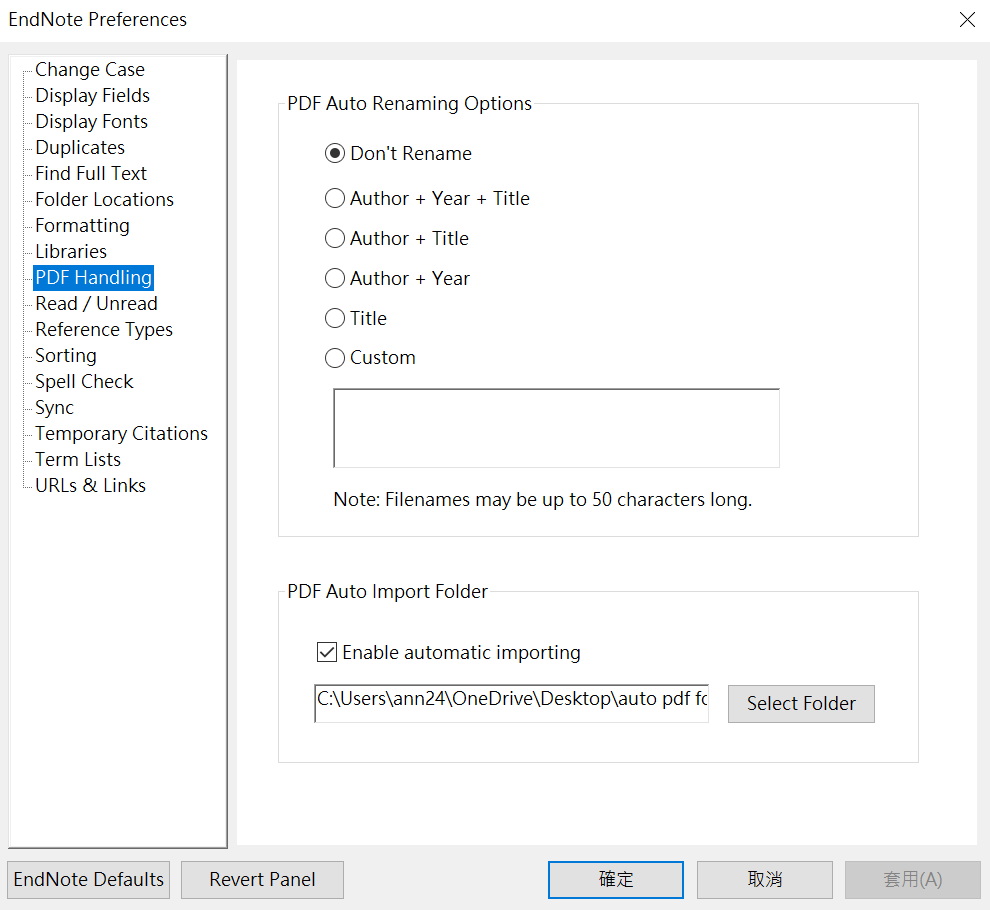 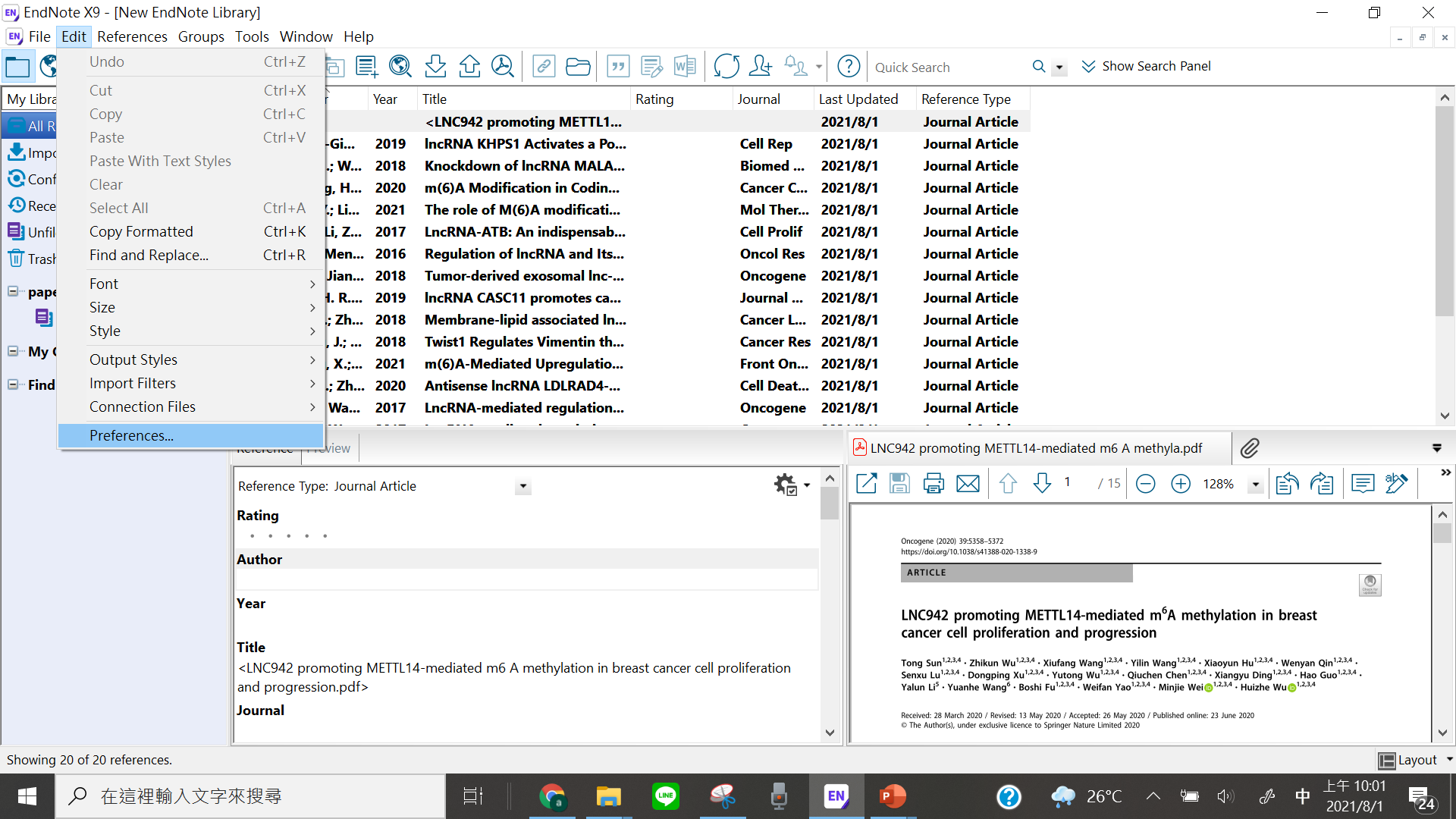 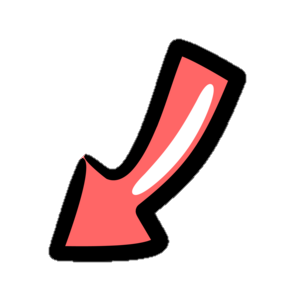 設定完成後，將pdf檔加到這個資料夾，開啟EndNote便會自動匯入
20
3.編輯 reference
3.編輯 reference
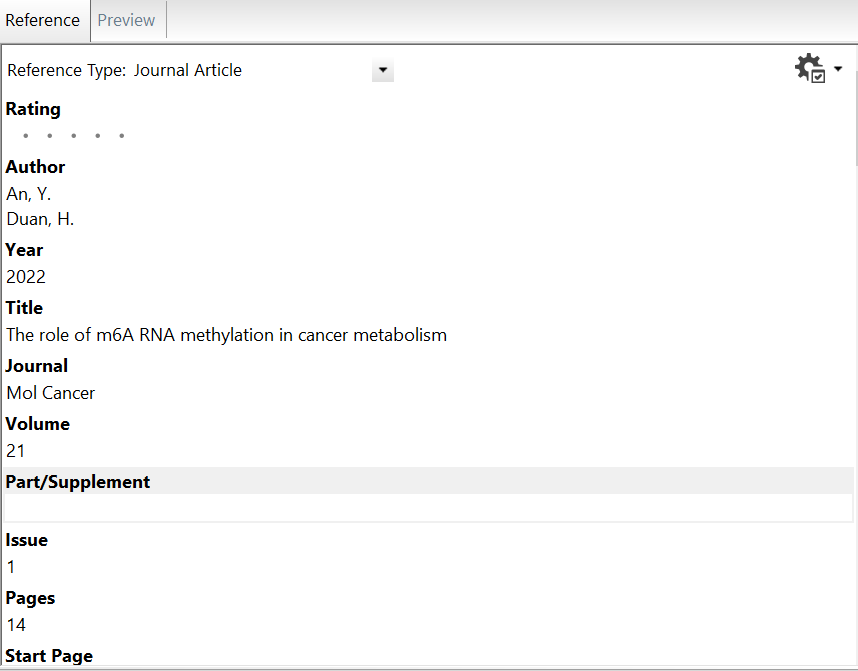 建立new reference

在EndNote上尋找文獻全文

自己在reference中匯入全文

去除重複的文獻

建立Group
21
3.編輯 reference
建立new reference
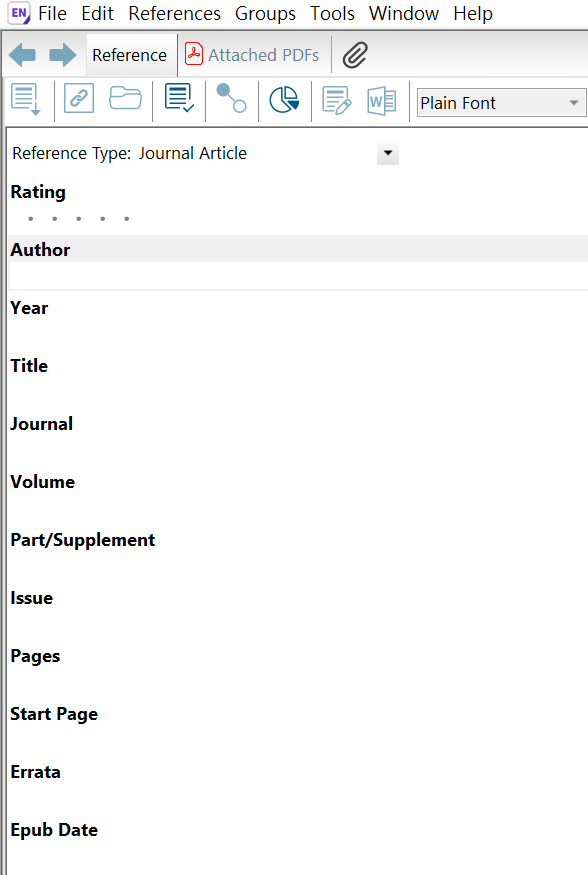 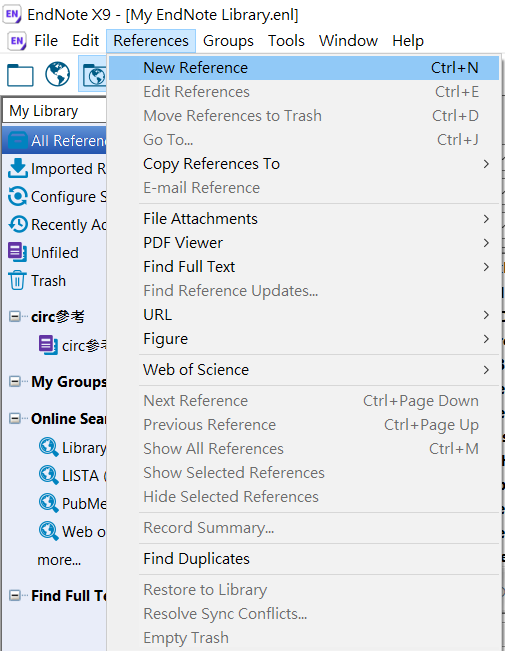 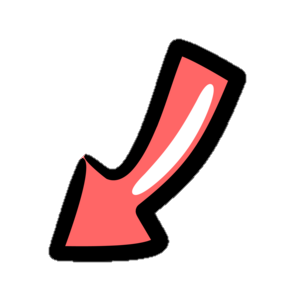 22
3.編輯 reference
在EndNote上尋找文獻全文
有時匯入的資料會只有reference，沒有pdf全文，可以用EndNote線上找
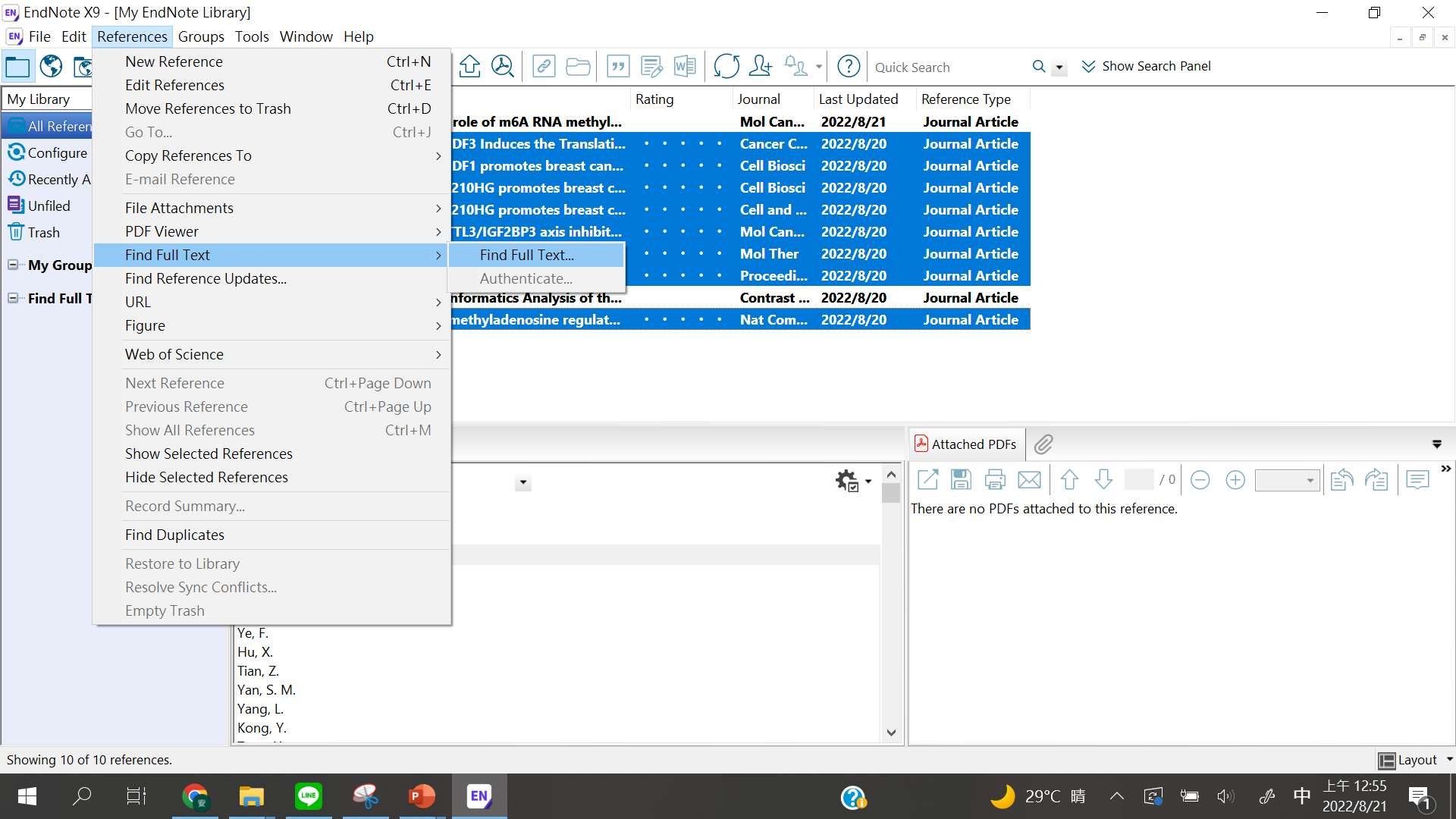 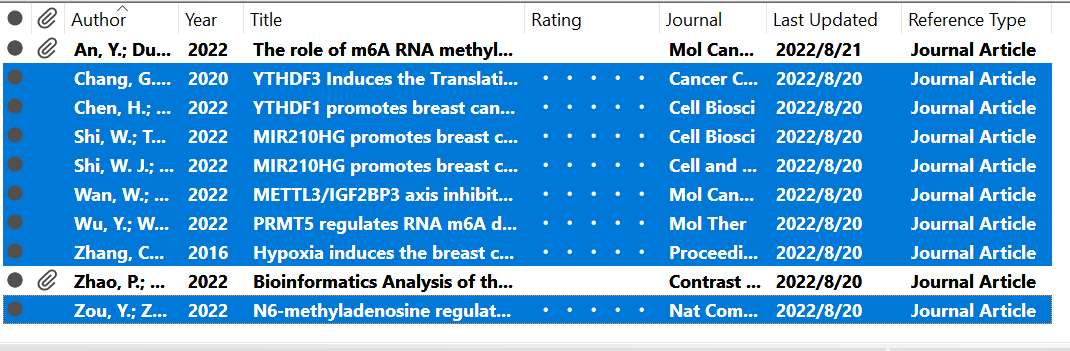 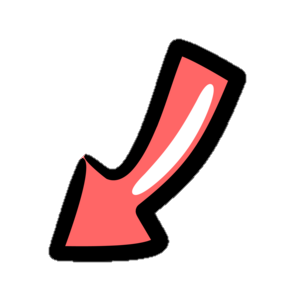 23
3.編輯 reference
在EndNote上尋找文獻全文
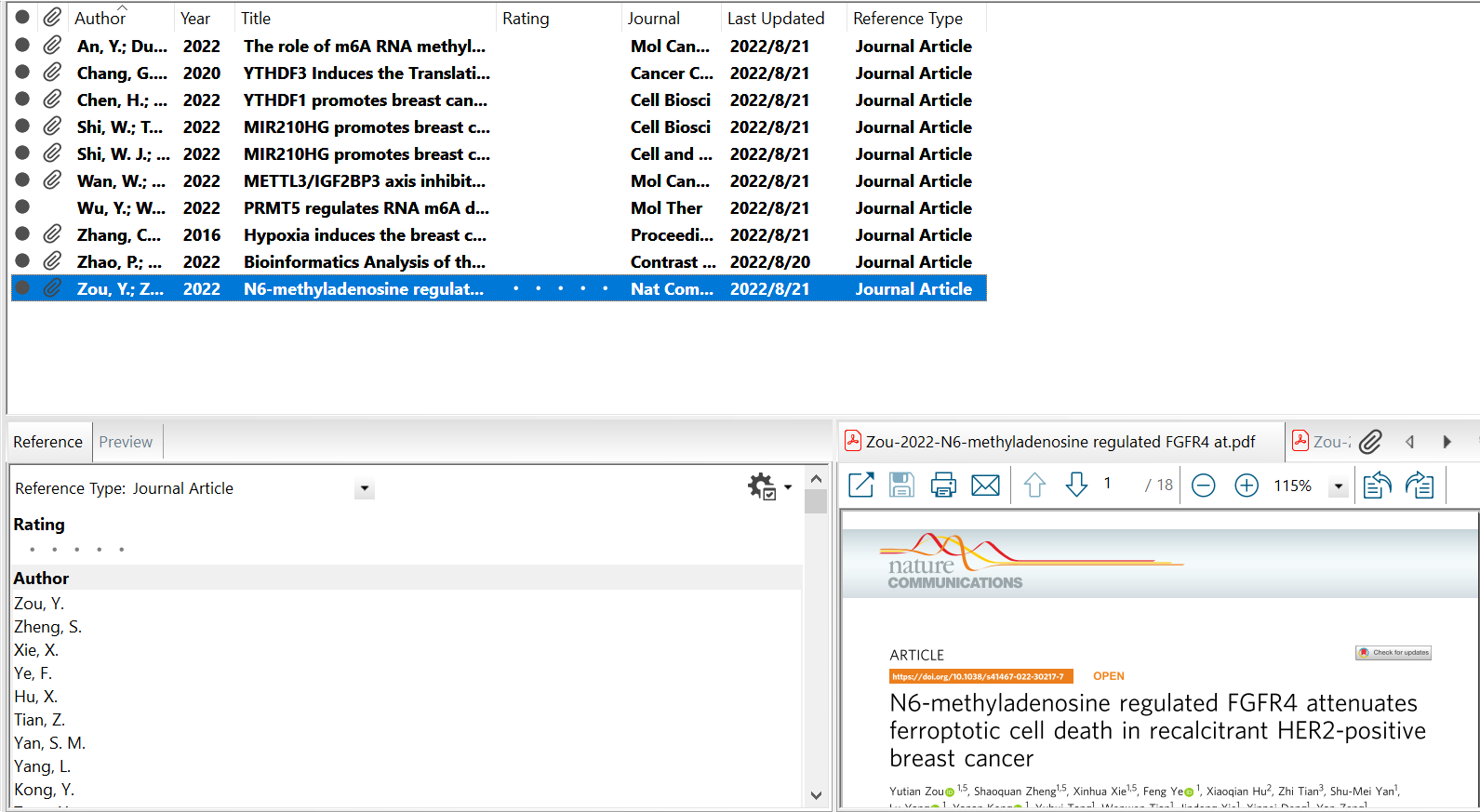 24
3.編輯 reference
自己匯入文獻全文
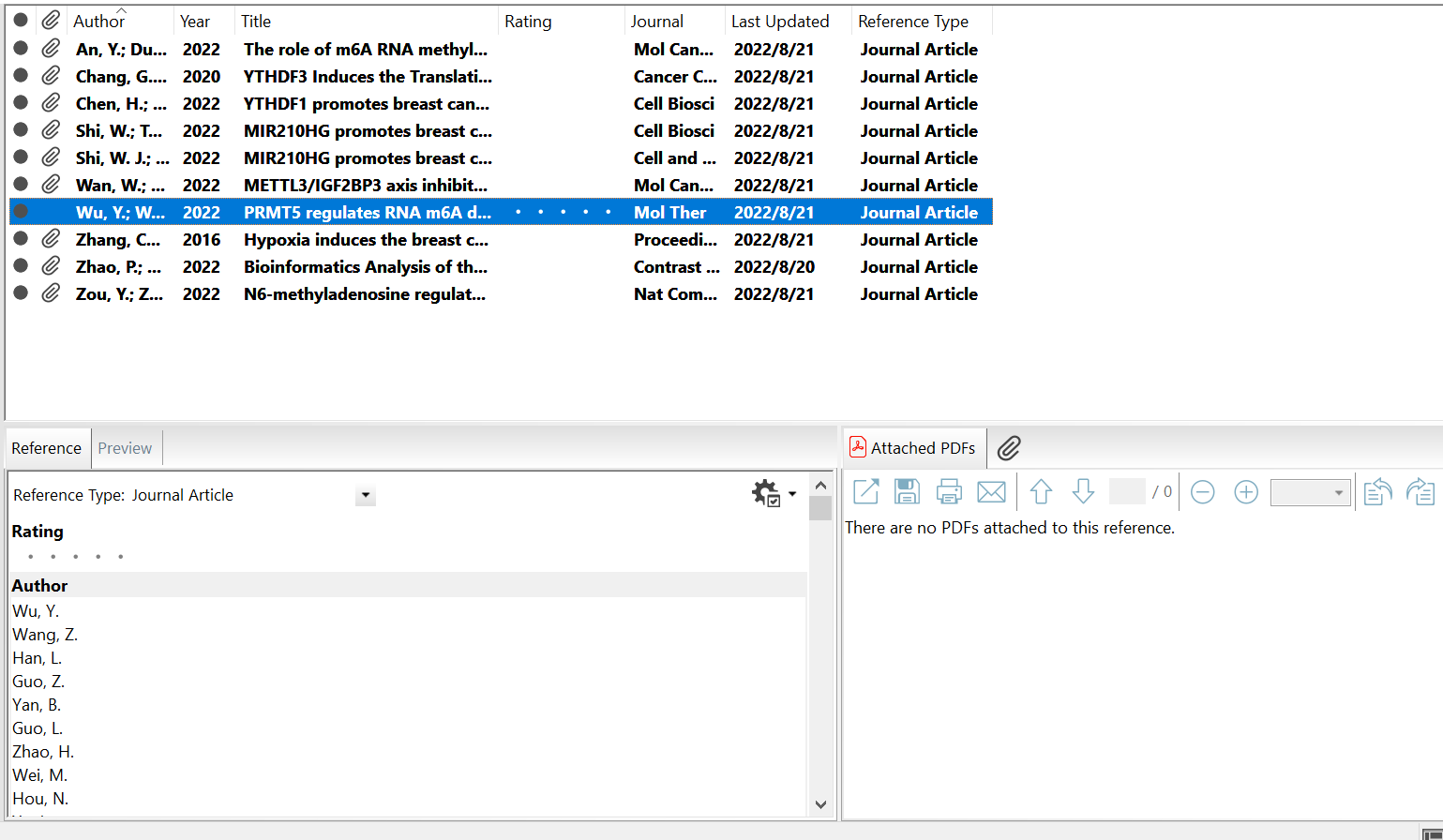 25
3.編輯 reference
去除重複的文獻
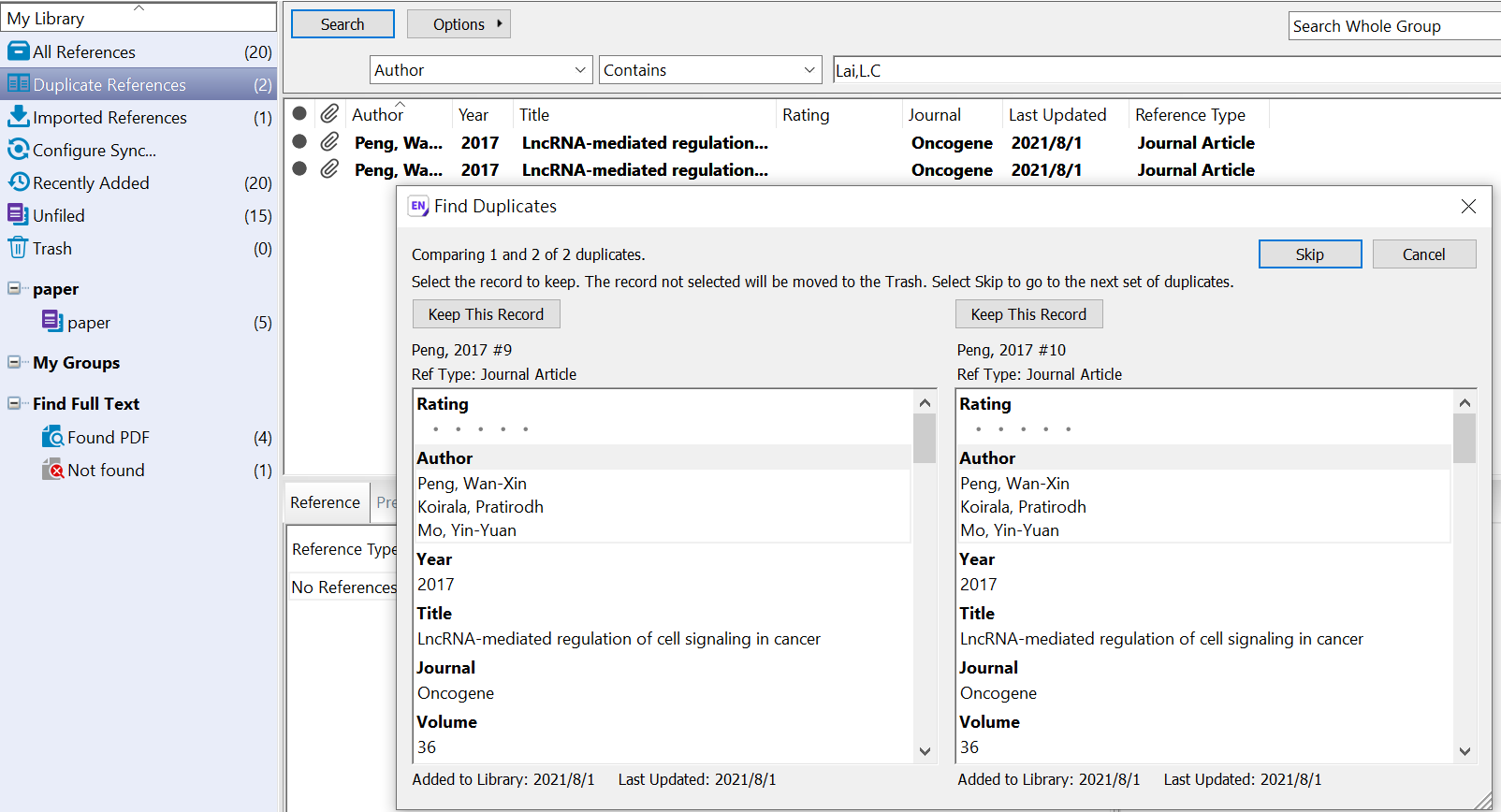 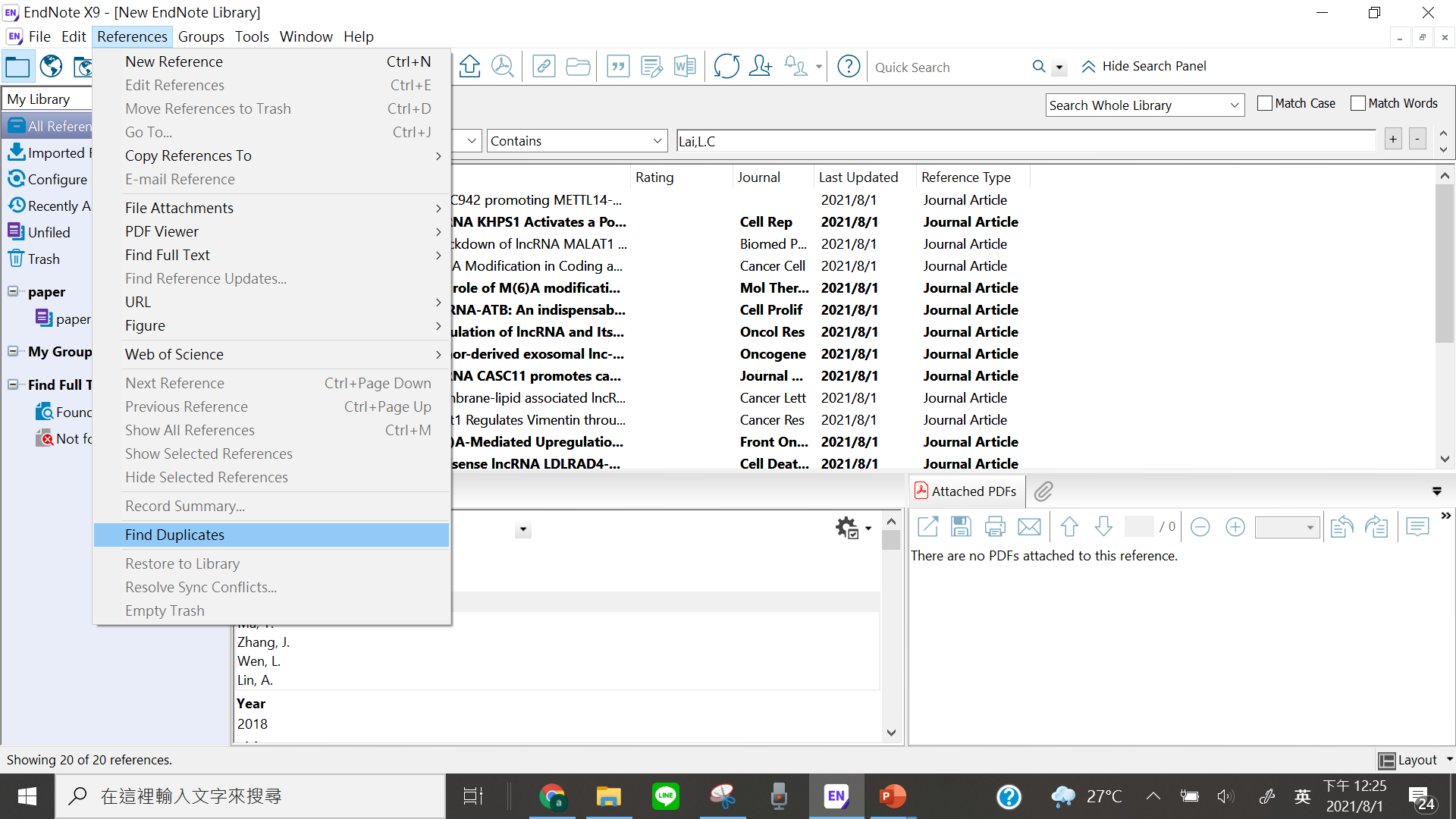 OR
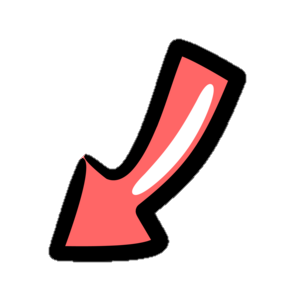 26
3.編輯 reference
建立Group
等reference都整理好，就可以來將reference分類了!
My groups→按右鍵→Create Group
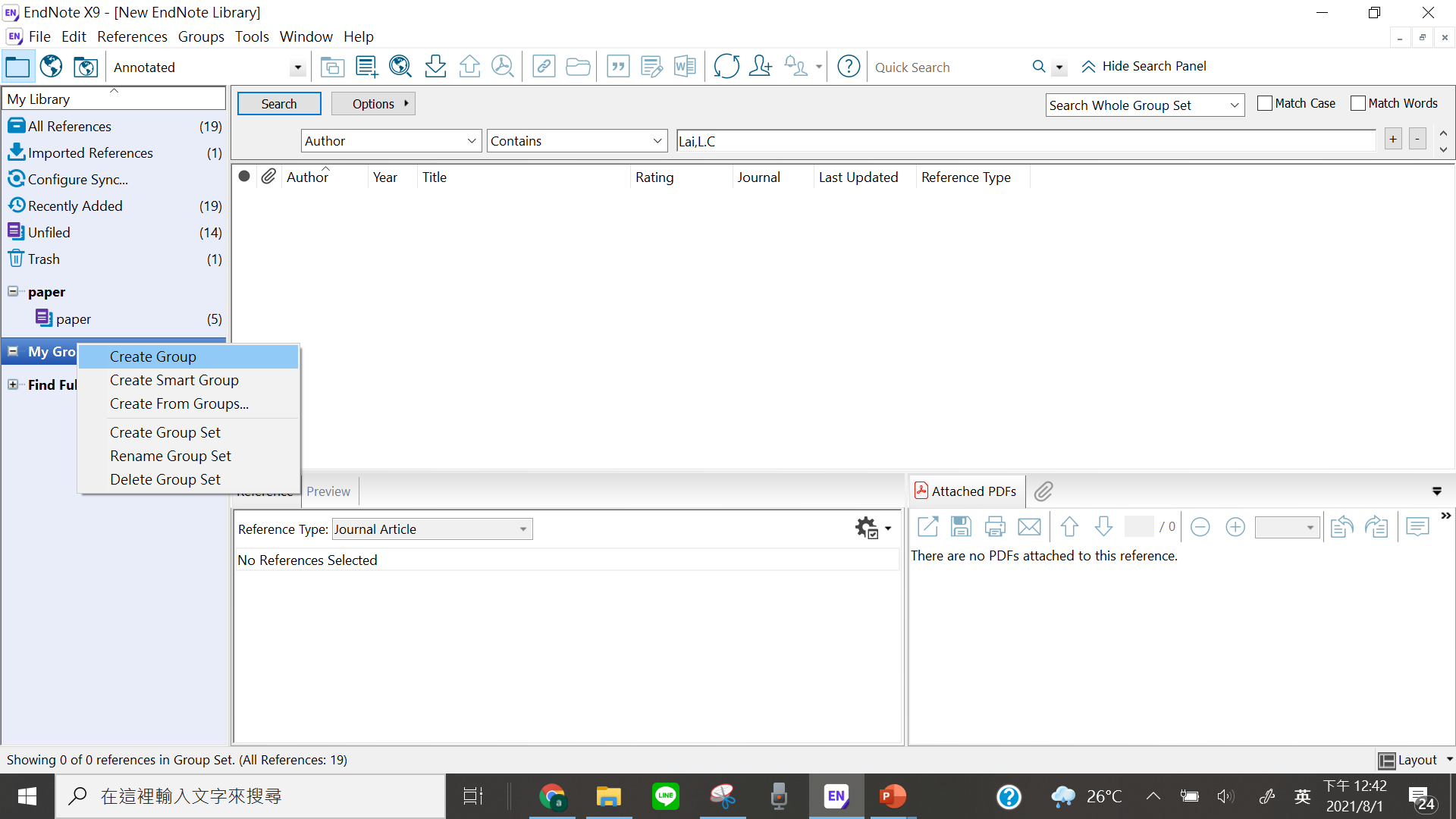 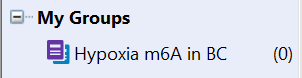 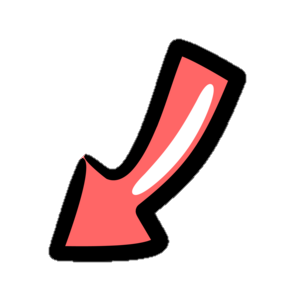 27
3.編輯 reference
建立Group
選取要加到group的reference → 按右鍵加入group (或直接拖入group中)
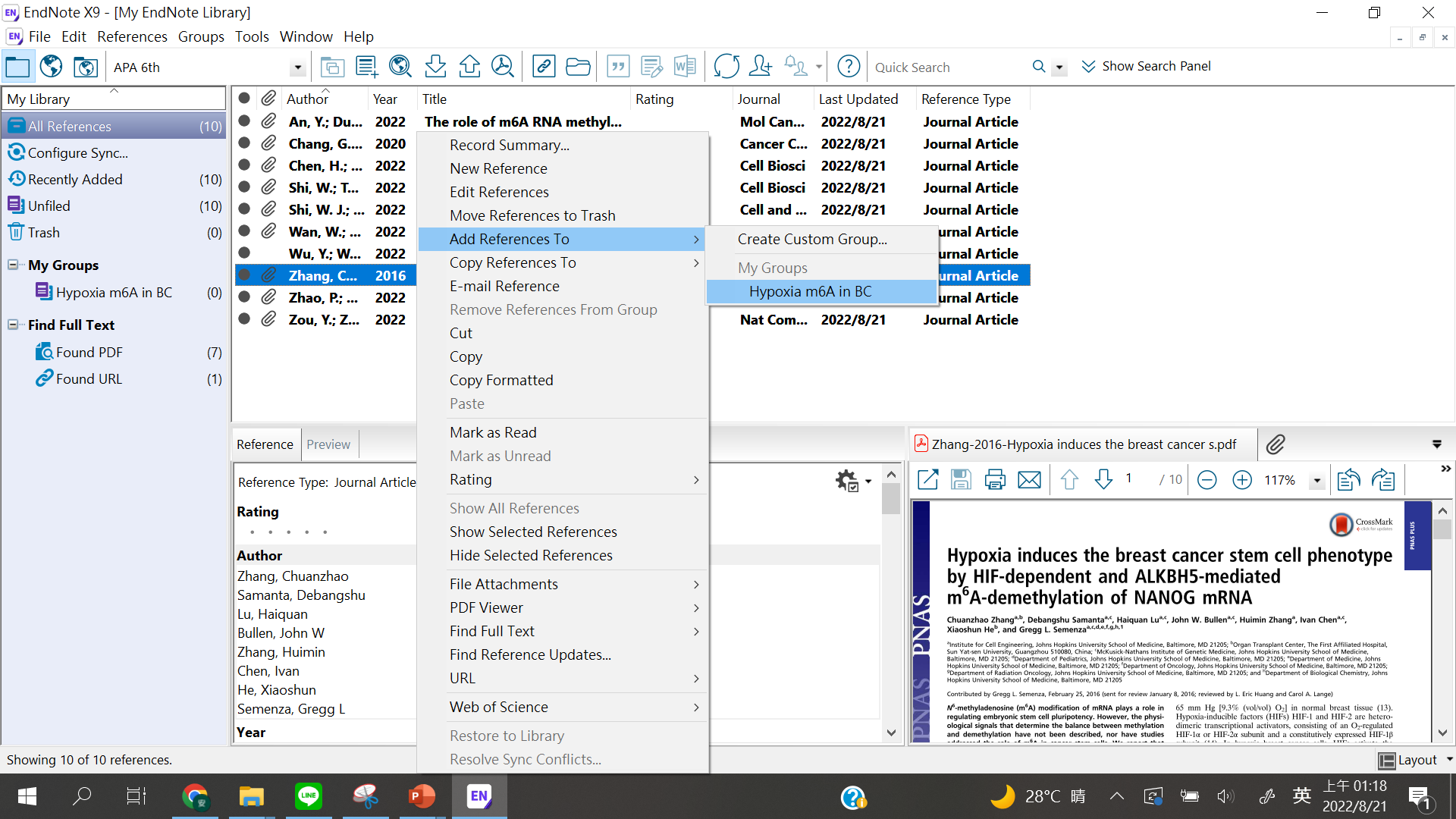 28
4.將reference套用到word
4.將reference套用到word
編輯reference的output style

將reference從EndNote library套用到word

調整reference在word中呈現的格式
29
4.將reference套用到word
編輯reference的output style……
編輯 journal的全名或縮寫

             修改reference的output style
30
4.將reference套用到word
編輯 journal的全名或縮寫
每個journal要求的reference格式不同，為了使之後編輯方便，可先輸入好journal的全名和縮寫
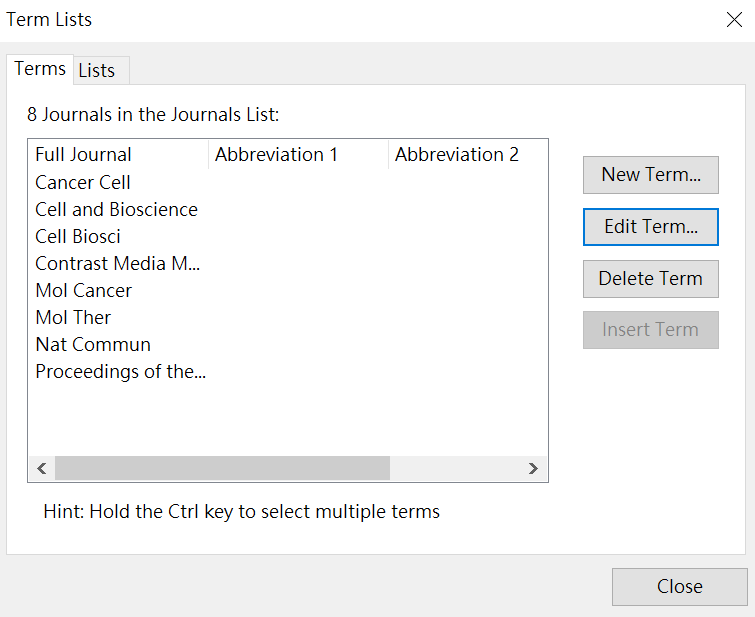 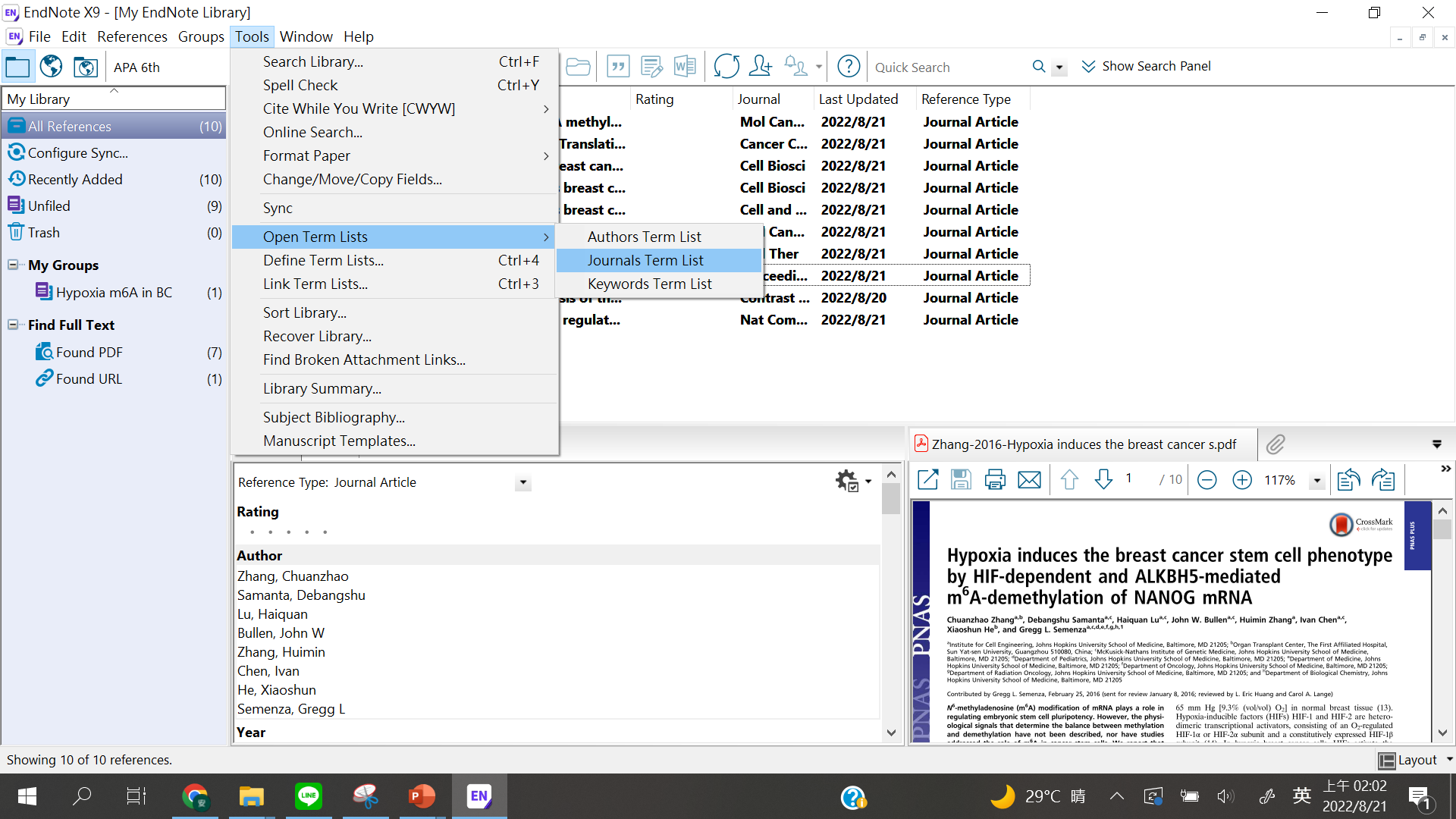 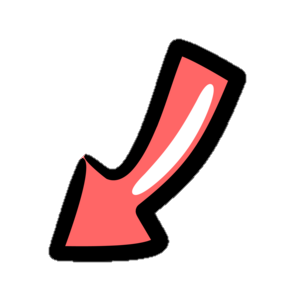 31
4.將reference套用到word
編輯 journal的全名或縮寫
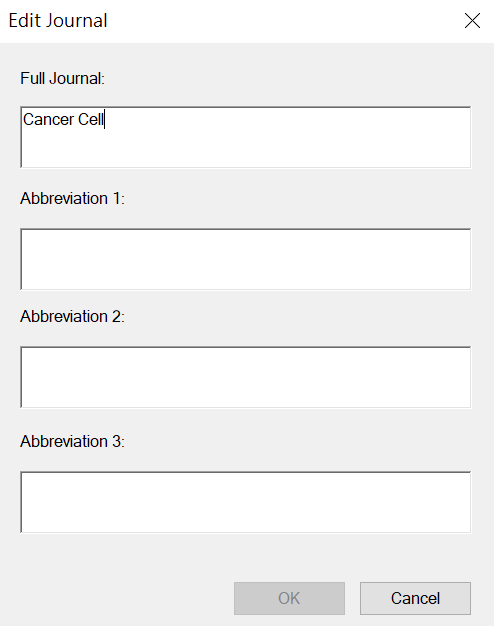 32
4.將reference套用到word
修改reference的output style
修改reference的匯出格式 (可設定是要用journal的全名還是簡寫)
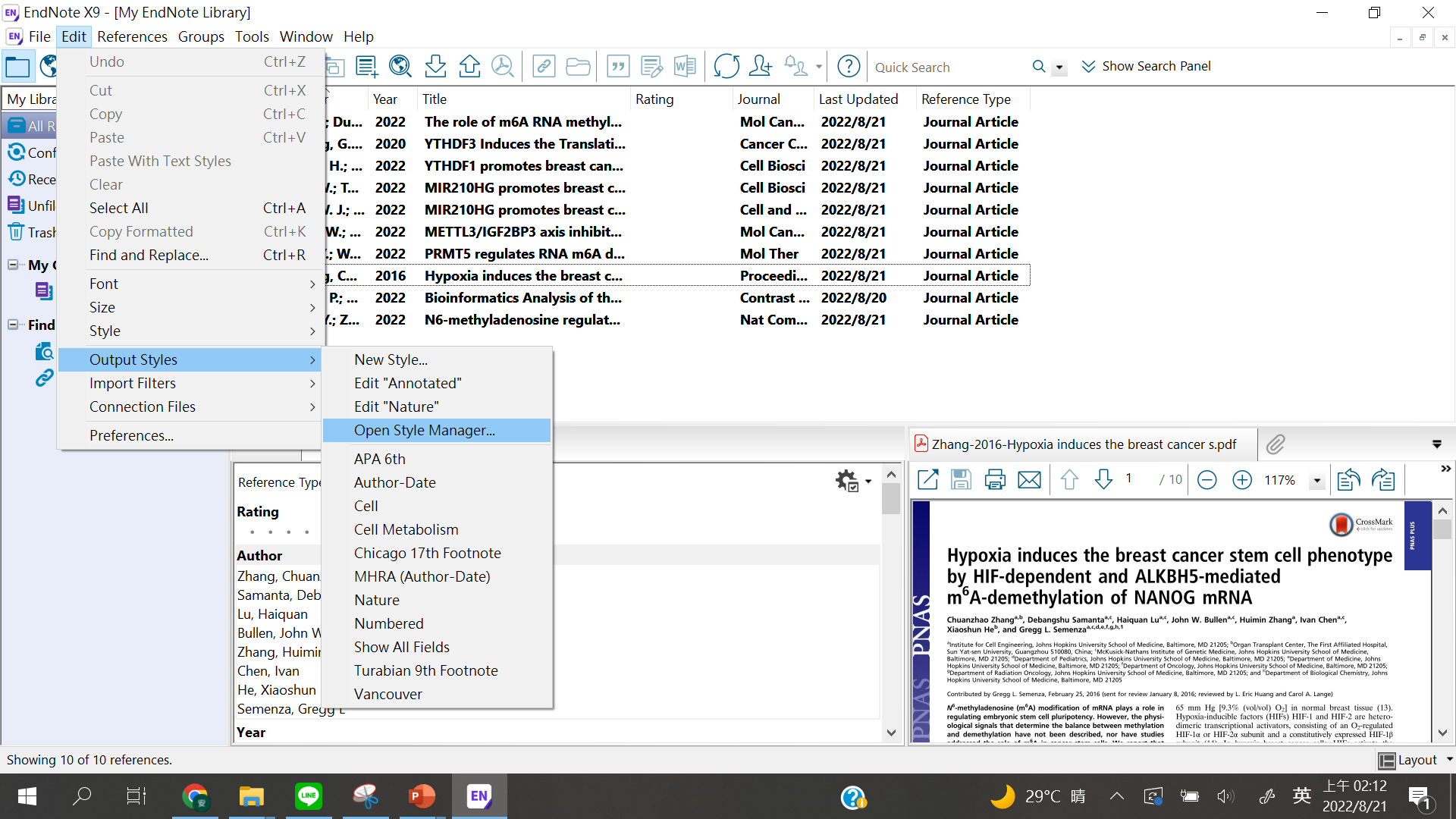 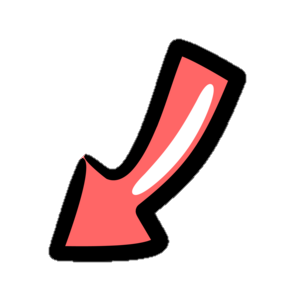 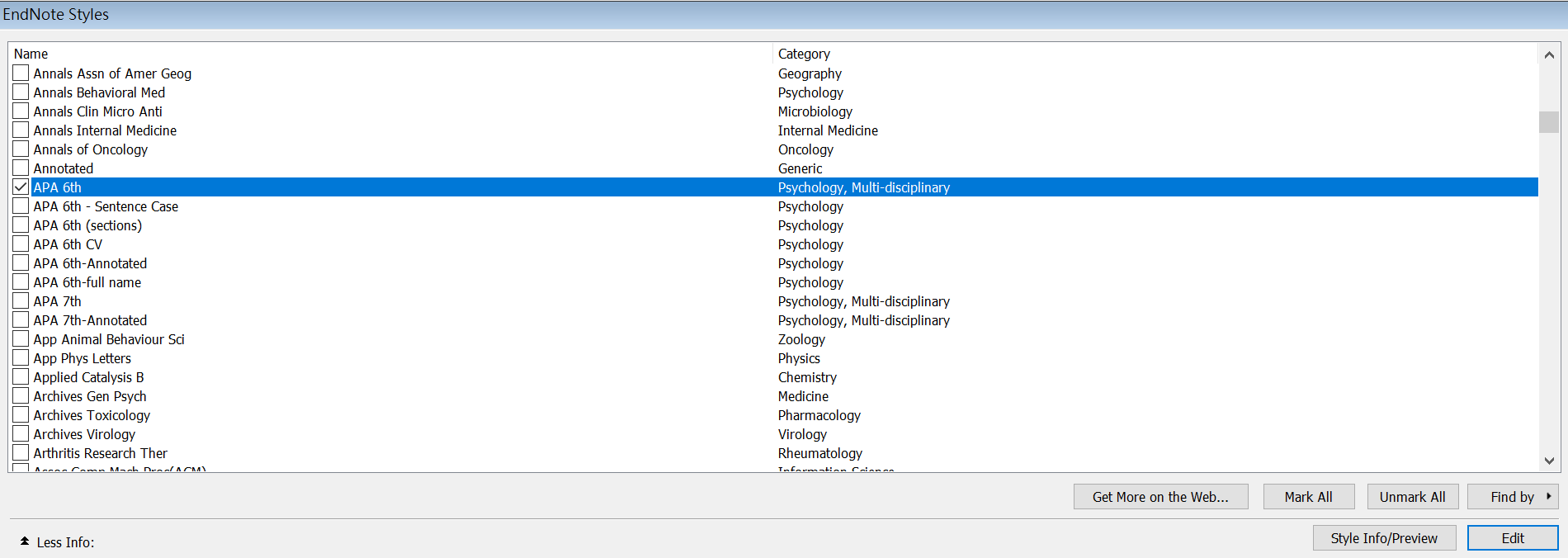 33
4.將reference套用到word
修改reference的output style
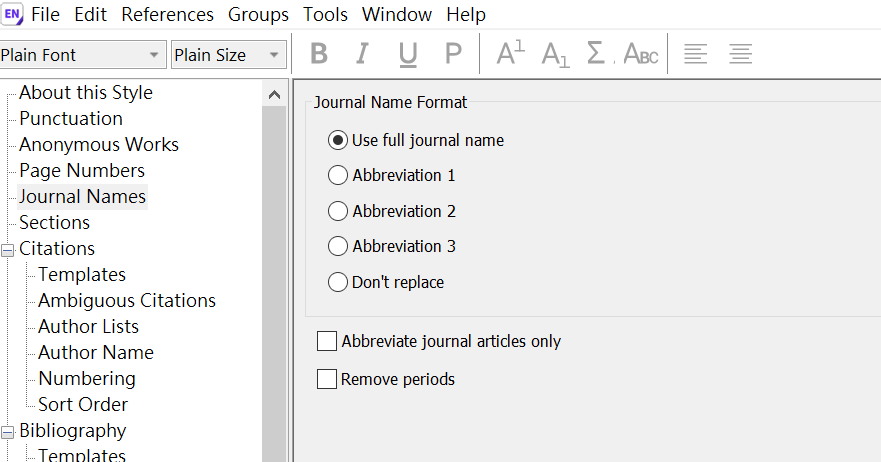 34
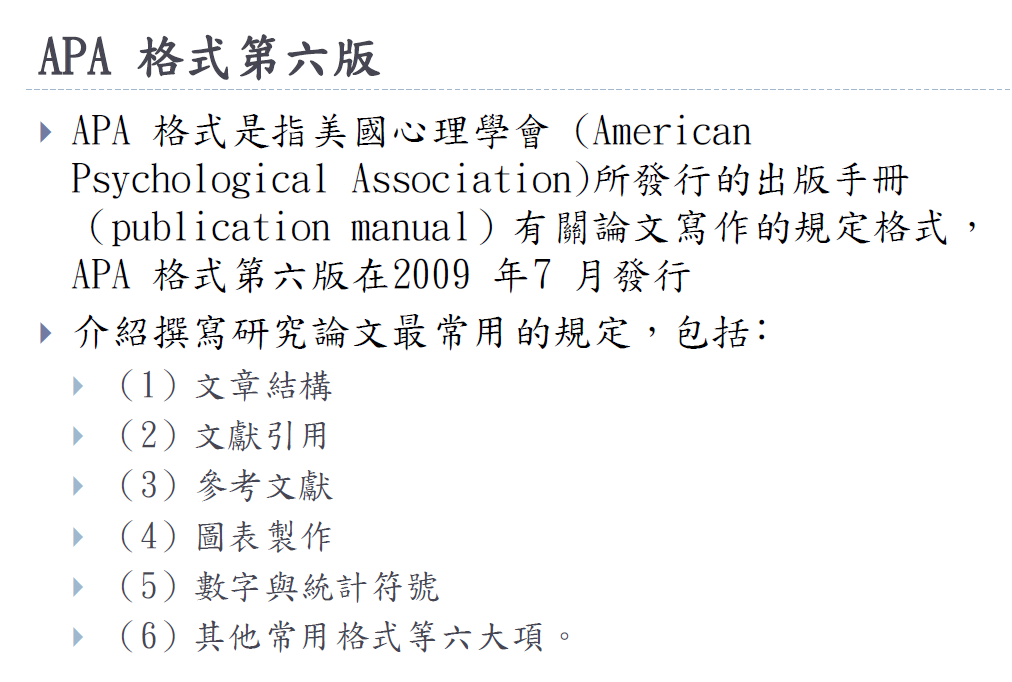 35
4.將reference套用到word
將reference從EndNote library套用到word……
從word匯入EndNote reference

             從EndNote匯入reference到word

             在EndNote選好reference，再從word匯入
36
4.將reference套用到word
從word匯入EndNote reference
EndNote → Insert Citation → 在library中搜尋關鍵字 → Insert
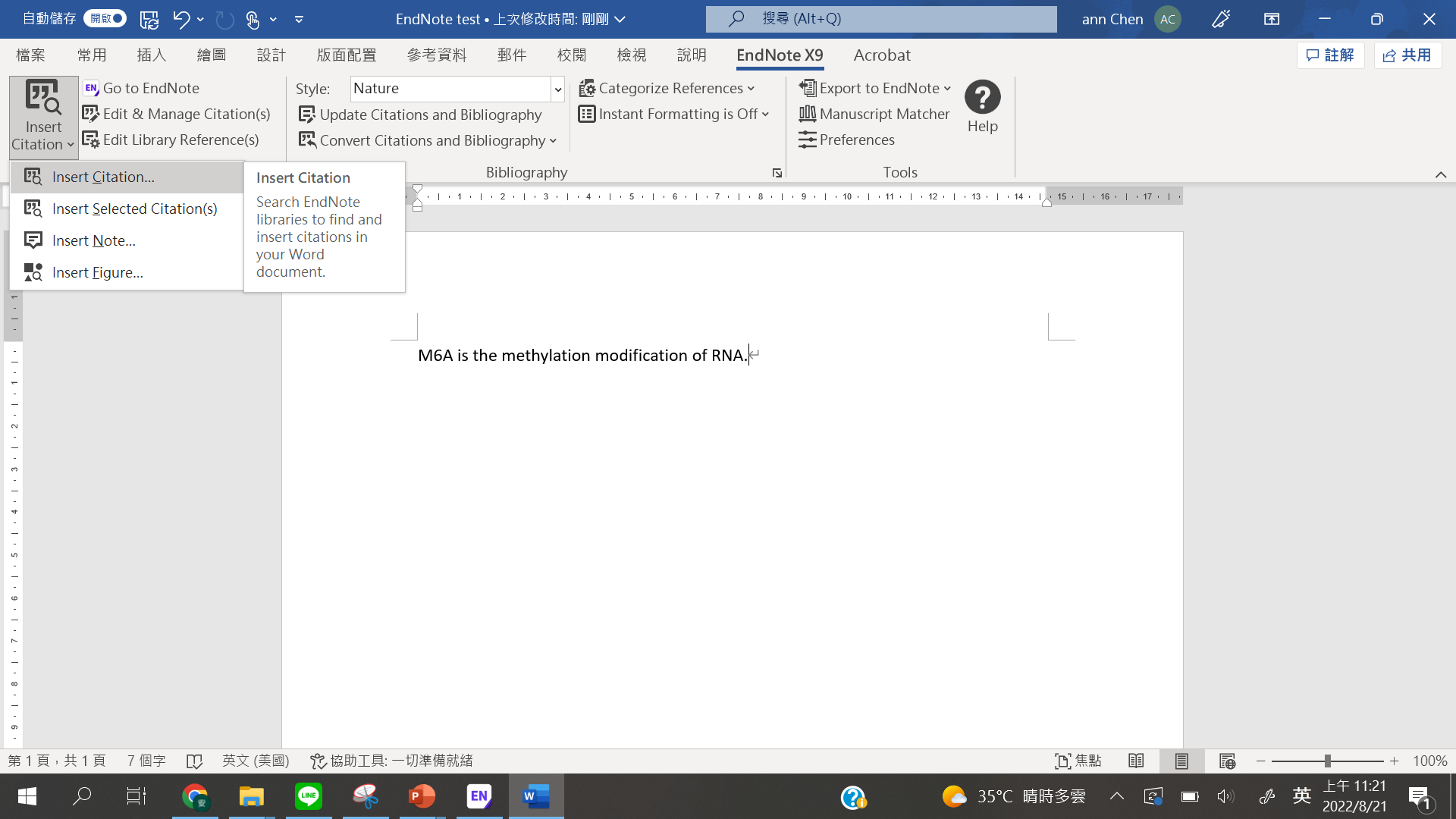 37
4.將reference套用到word
從word匯入EndNote reference
可以一次cite多篇
EndNote → Insert Citation → 在library中搜尋關鍵字 → Insert
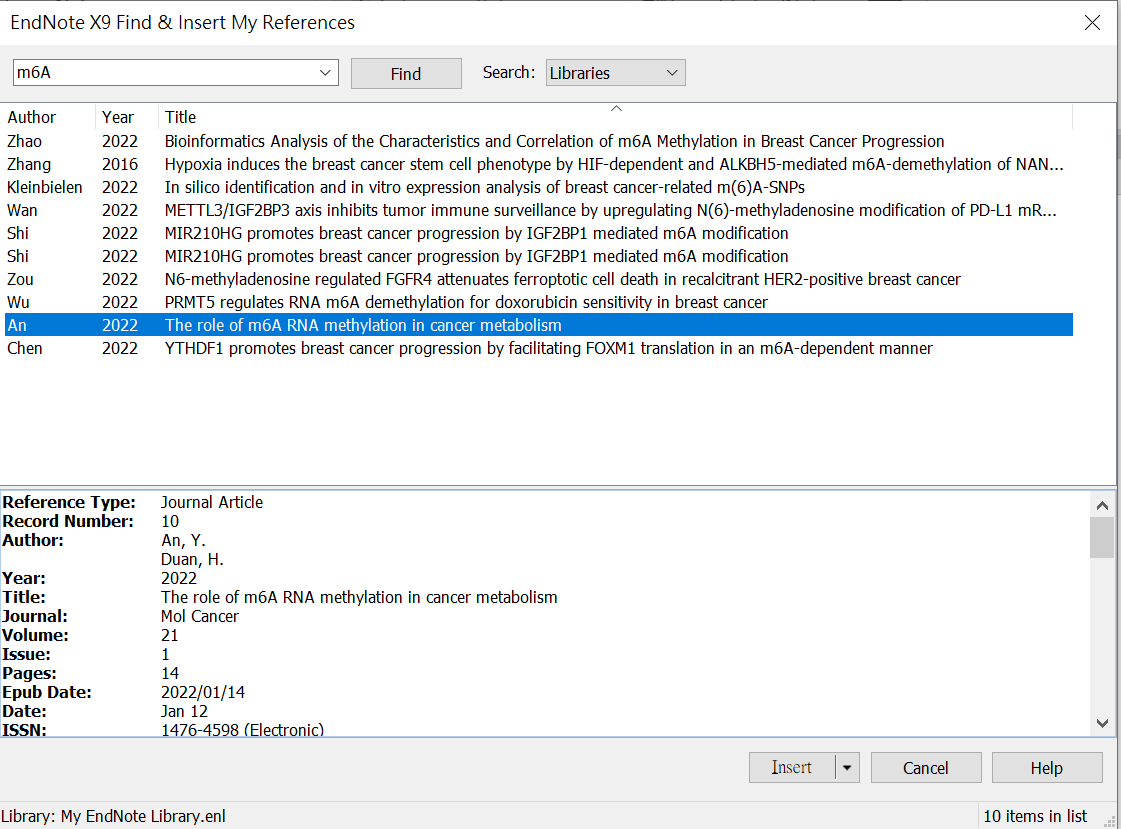 38
4.將reference套用到word
從word匯入EndNote reference
EndNote → Insert Citation → 在library中搜尋關鍵字 → Insert
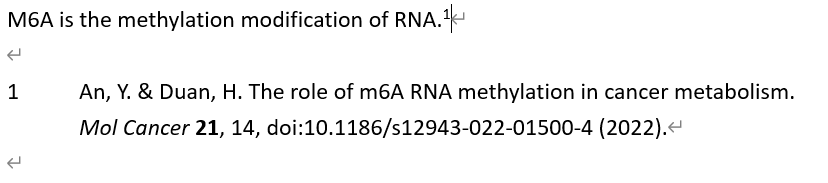 39
4.將reference套用到word
從EndNote匯入reference到word
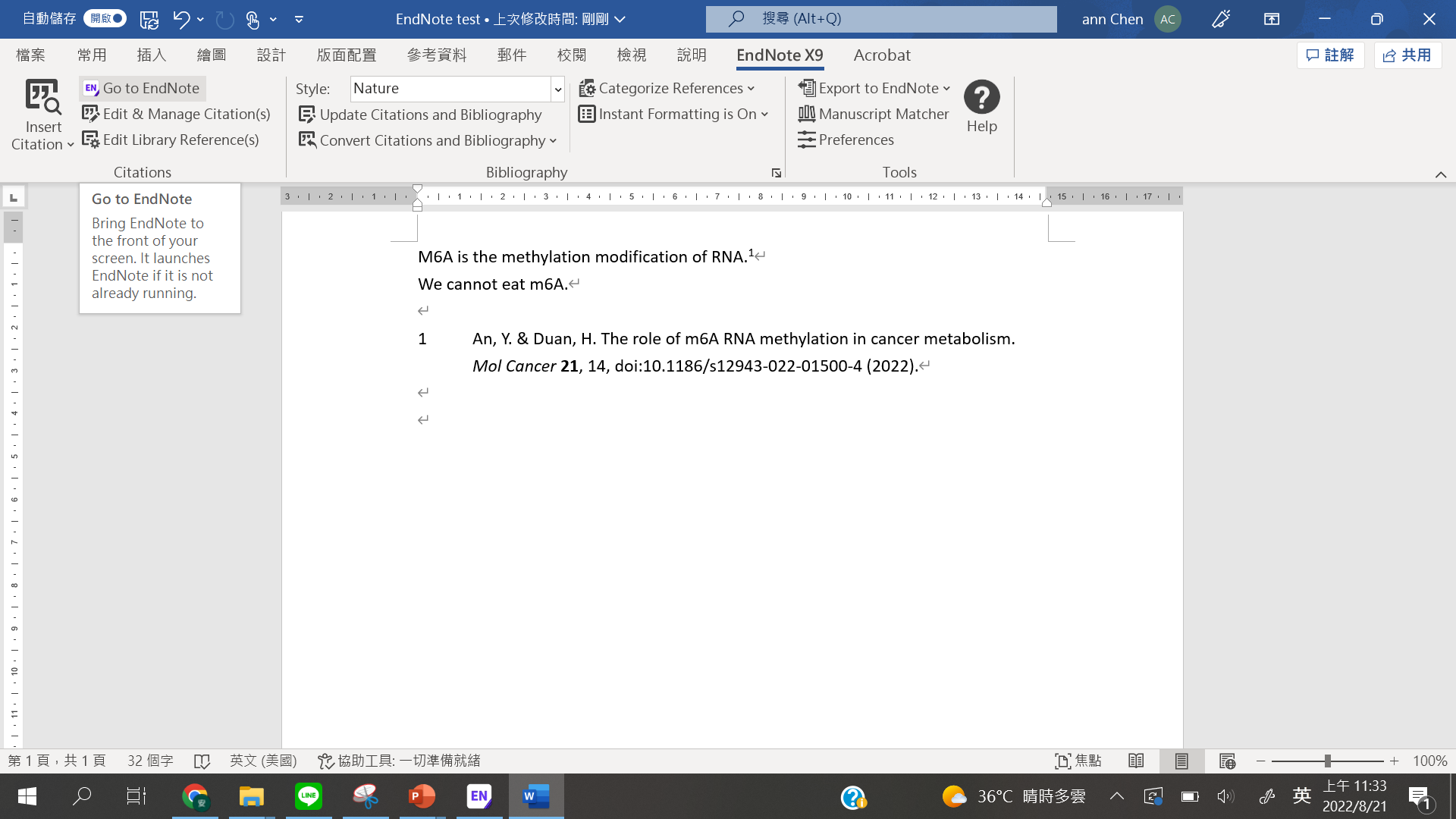 40
4.將reference套用到word
從EndNote匯入reference到word
可以一次cite多篇
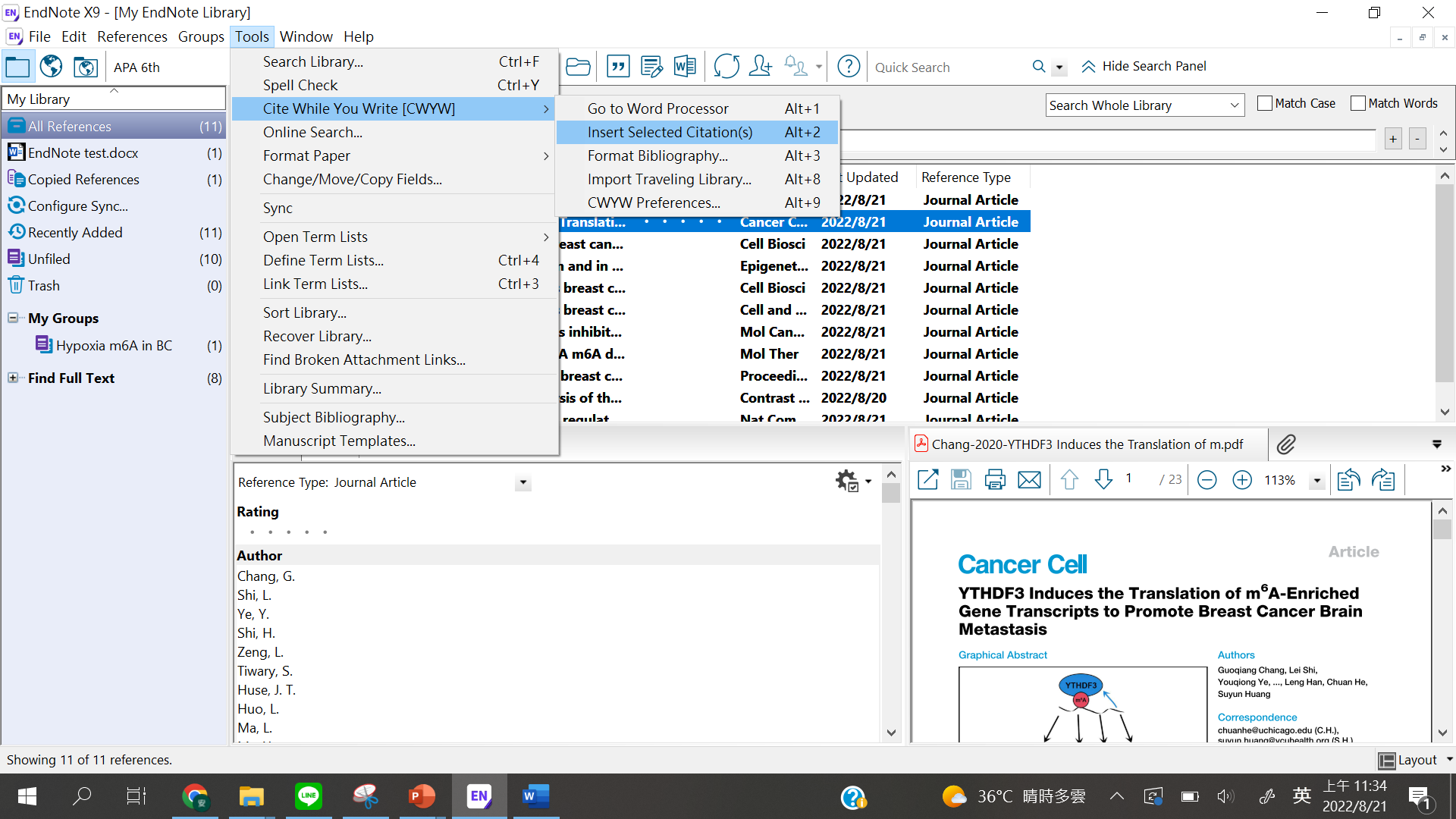 41
4.將reference套用到word
從EndNote匯入reference到word
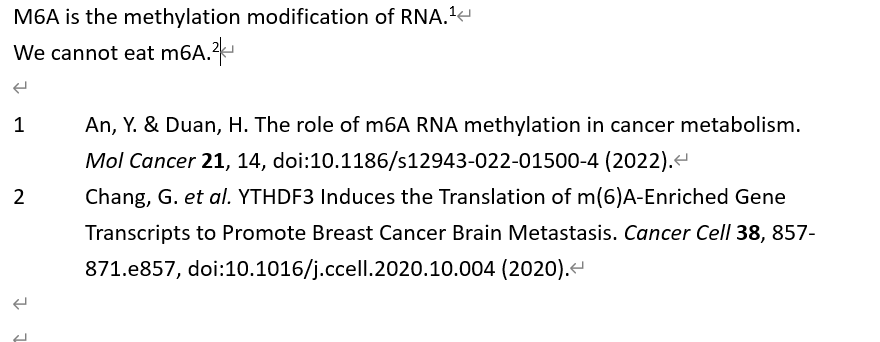 42
4.將reference套用到word
在EndNote選好reference，再從word匯入
可以一次cite多篇
先在EndNote選好文獻 → 回到word→ Insert Citation → Insert Selected Citation
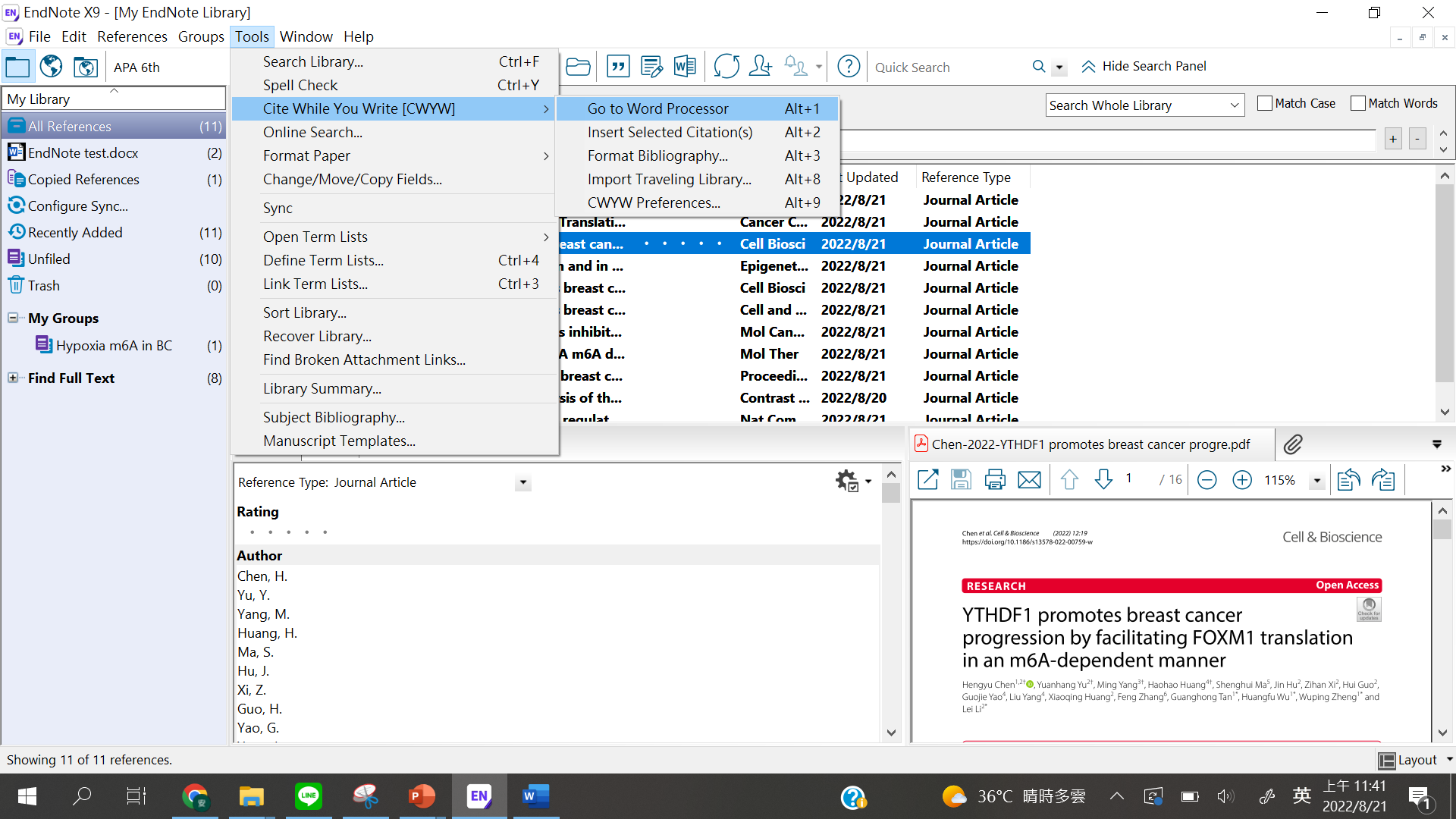 43
4.將reference套用到word
在EndNote選好reference，再從word匯入
先在EndNote選好文獻 → 回到word→ Insert Citation → Insert Selected Citation
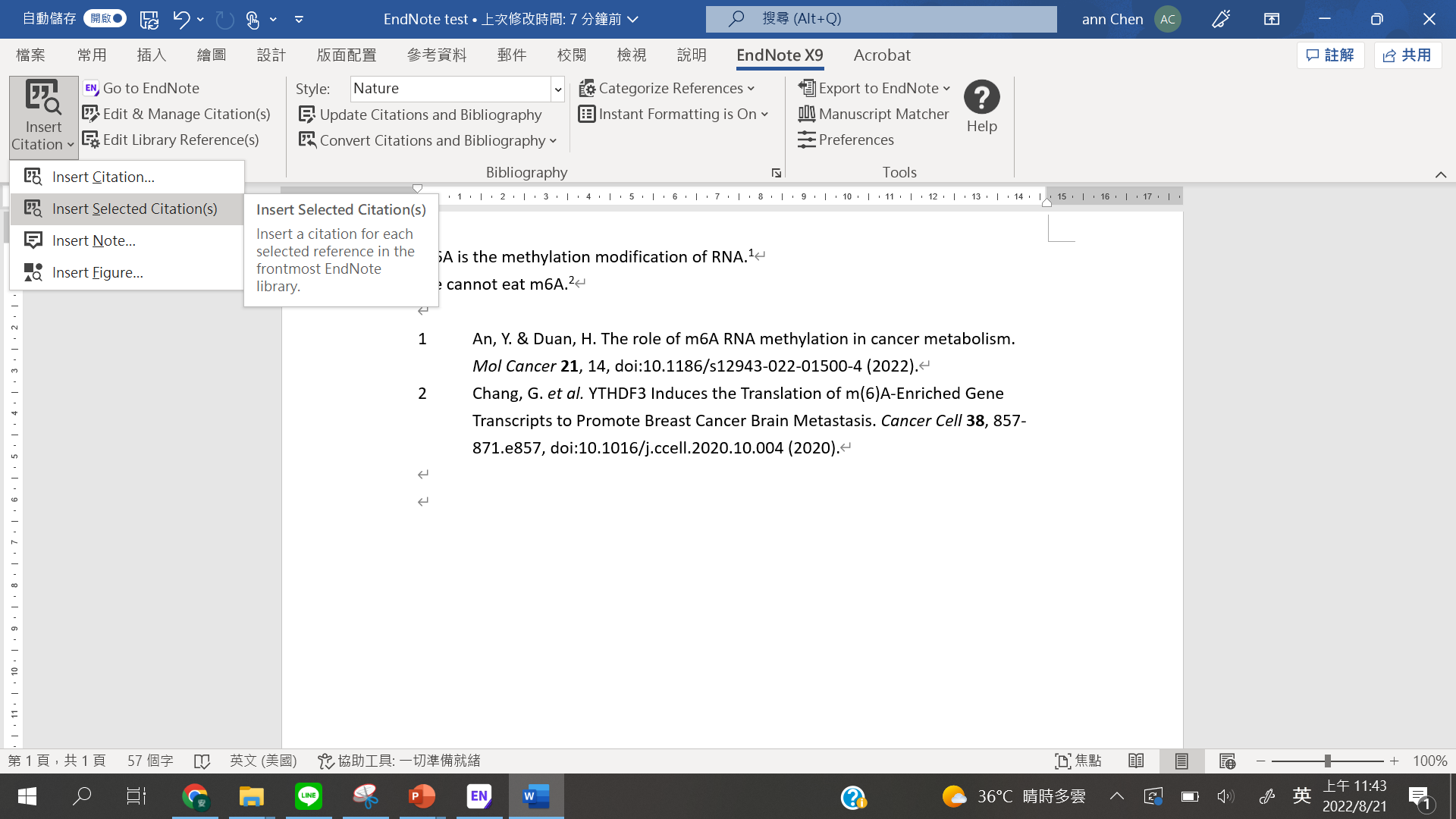 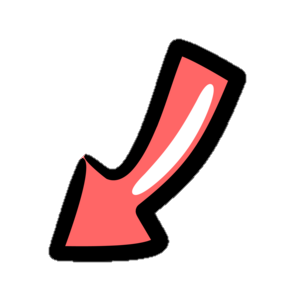 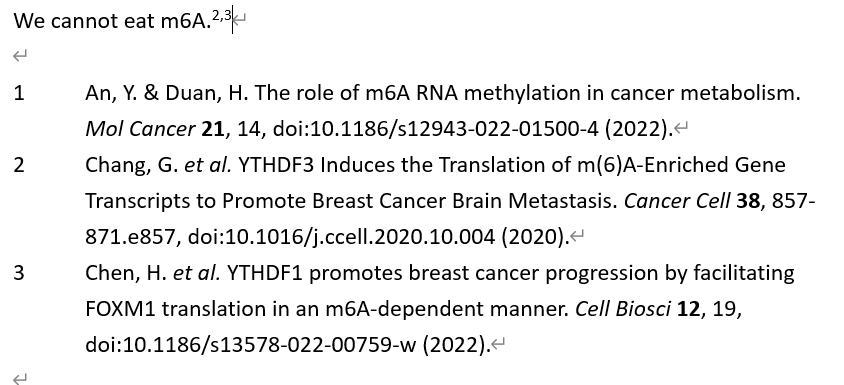 44
4.將reference套用到word
調整reference在word中呈現的格式……
調整引用文獻格式 (style)

              額外匯入格式(style)
    
              在word中刪除reference或調整順序

              更改reference字體
45
4.將reference套用到word
調整引用文獻格式 (style)
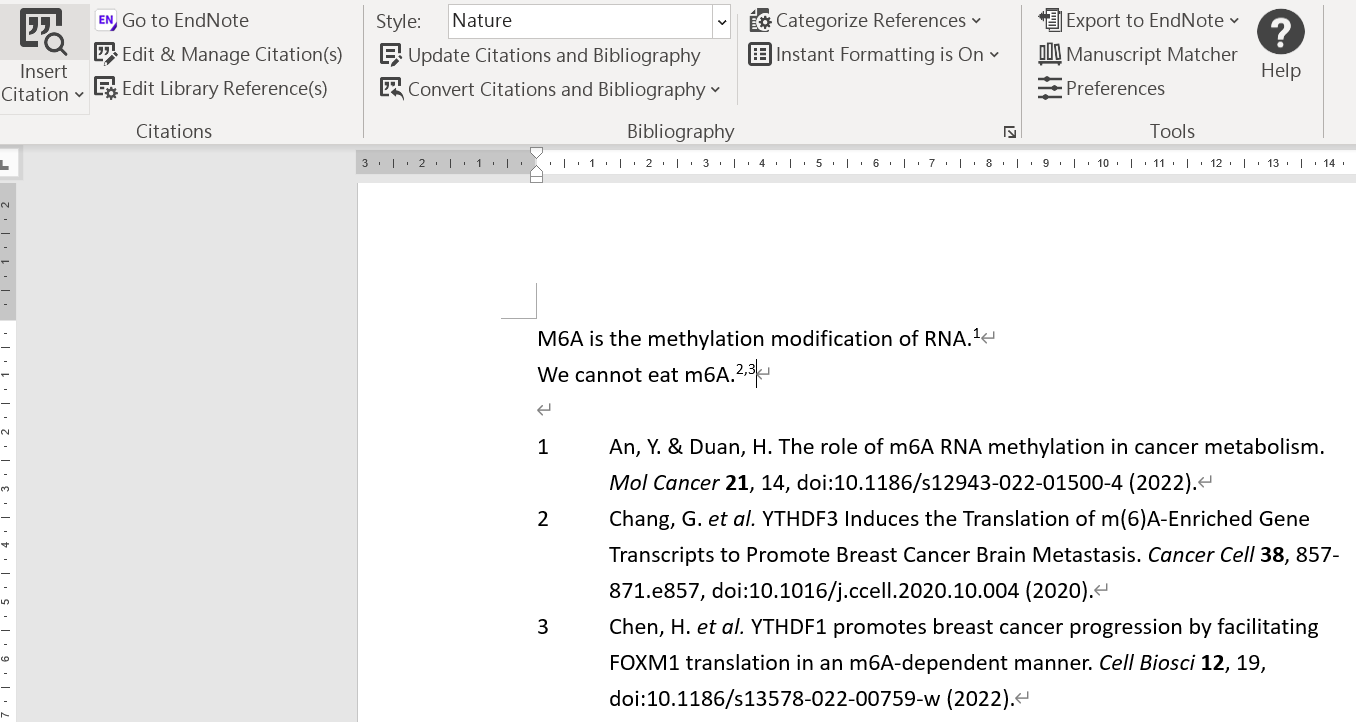 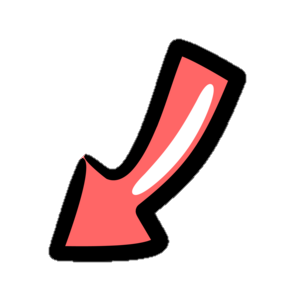 46
4.將reference套用到word
調整引用文獻格式 (style)
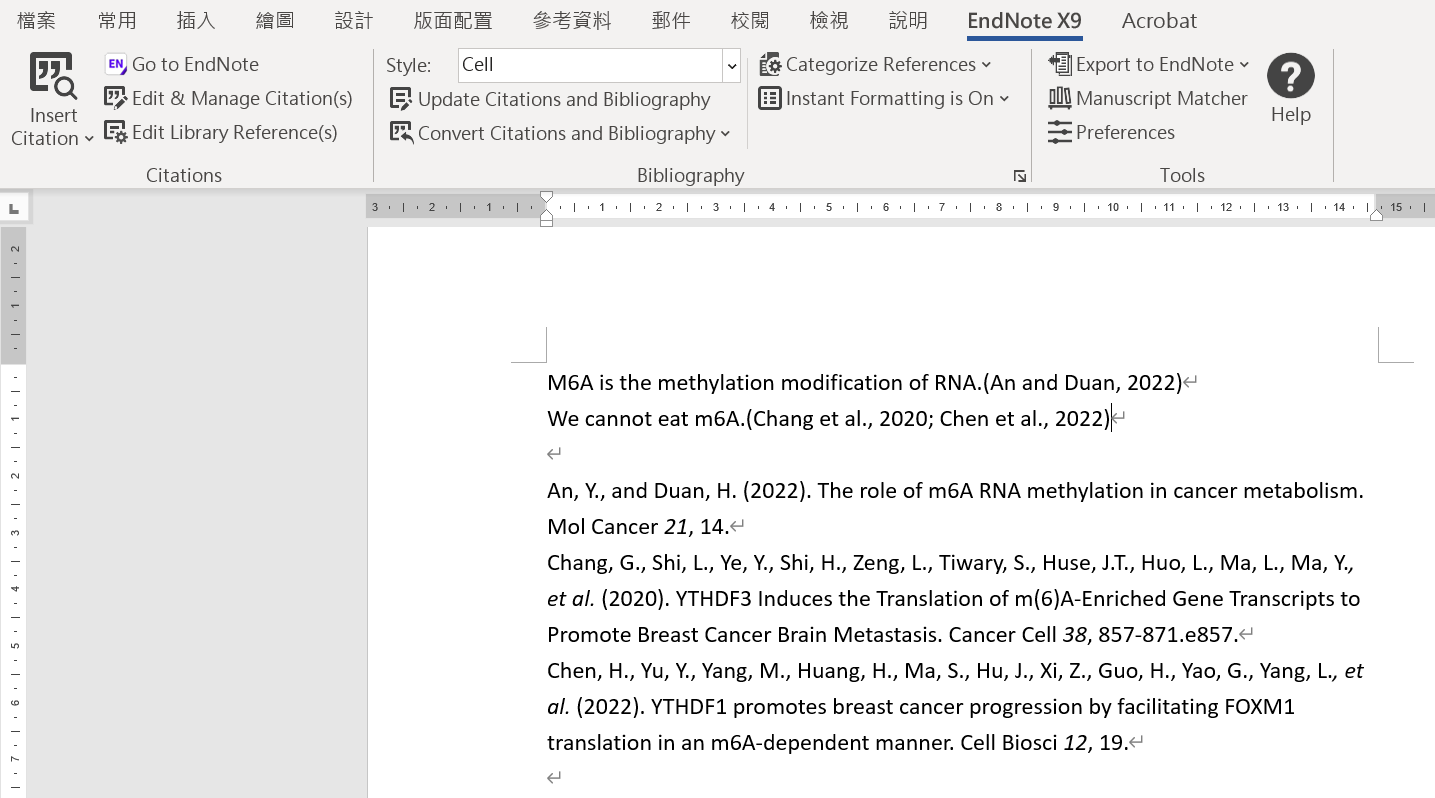 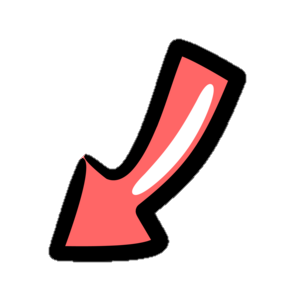 47
4.將reference套用到word
額外匯入格式(style)
若想投稿的journal，它的citation格式EndNote沒有內建……
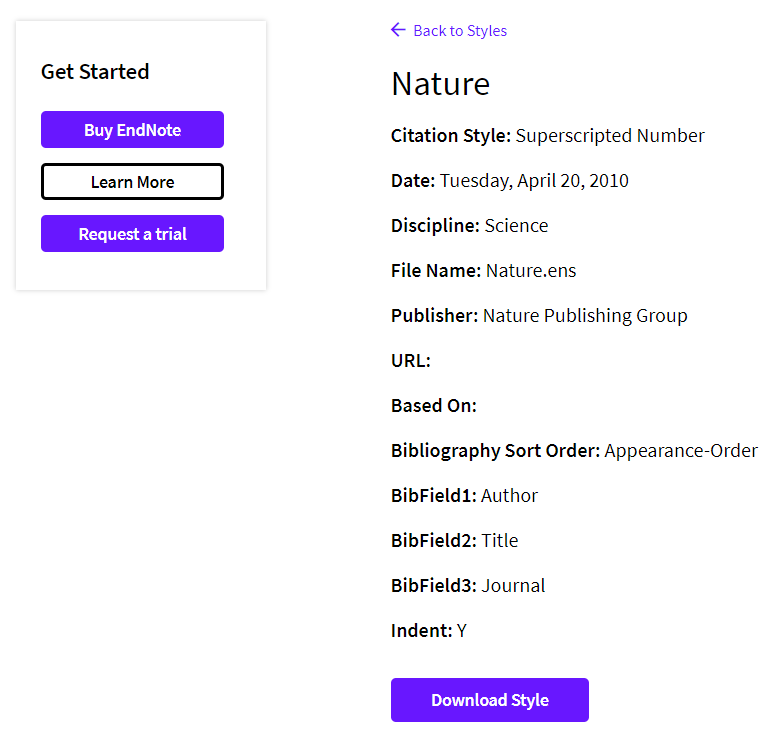 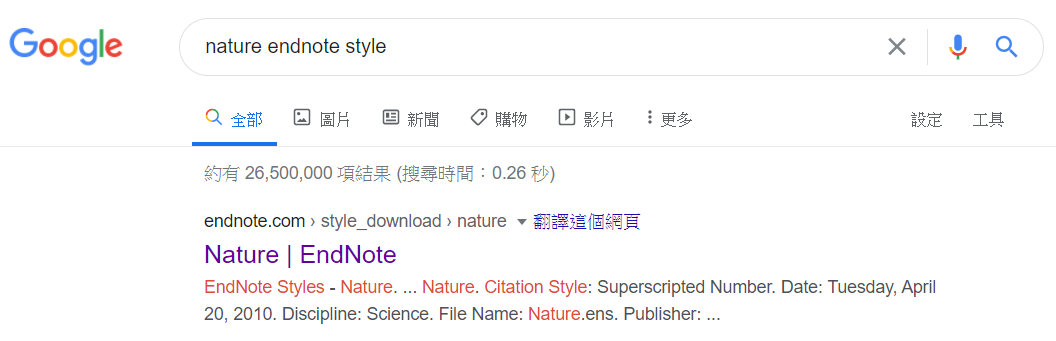 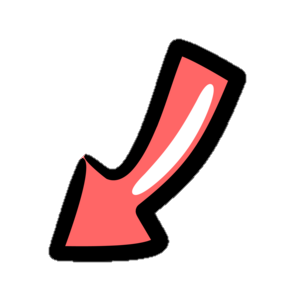 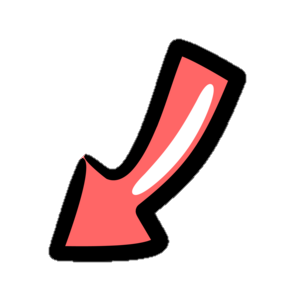 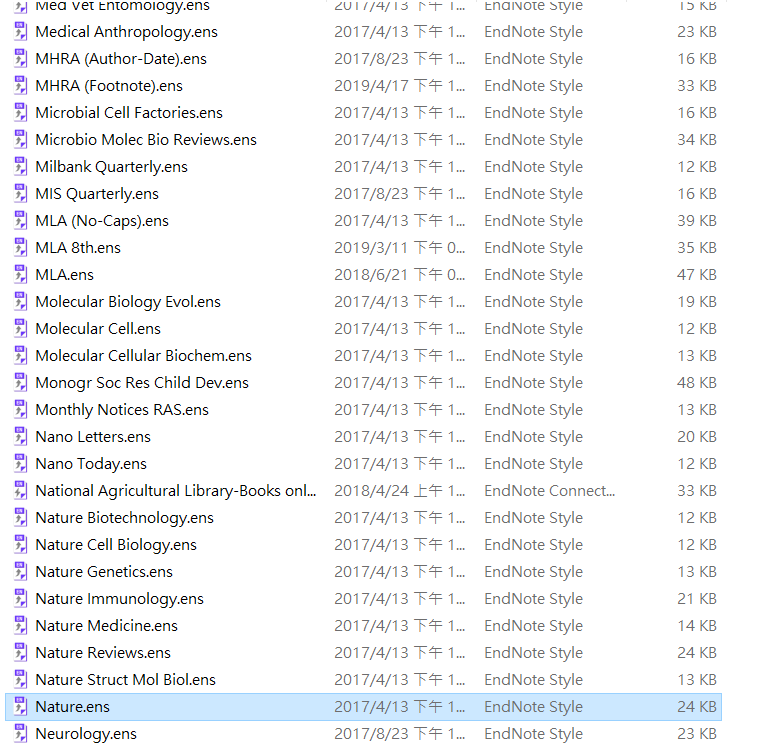 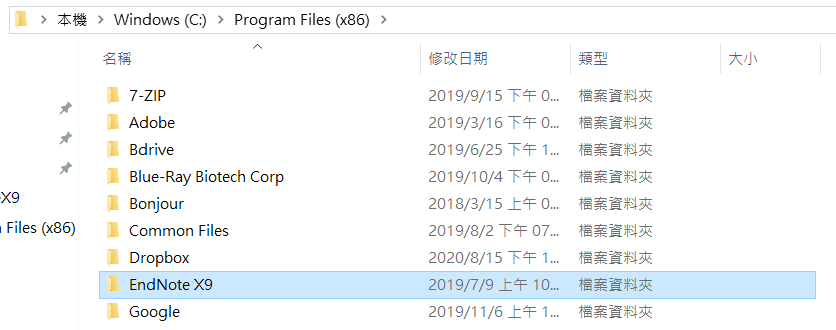 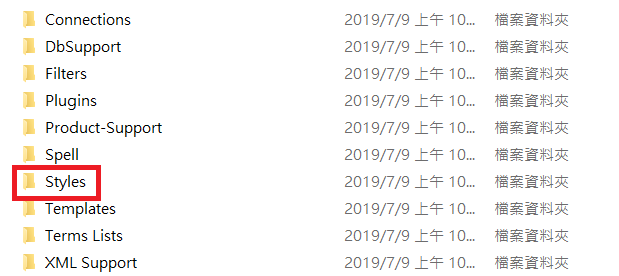 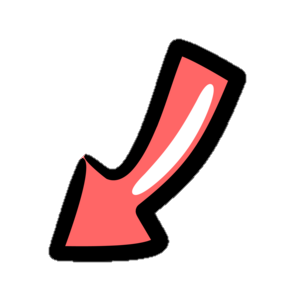 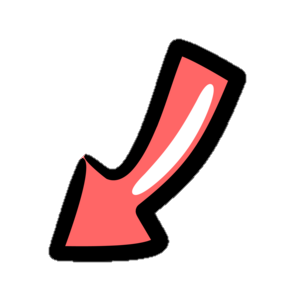 48
4.將reference套用到word
在word中刪除reference或調整順序
若想要在word中刪除reference，沒辦法直接按delete把它刪掉……
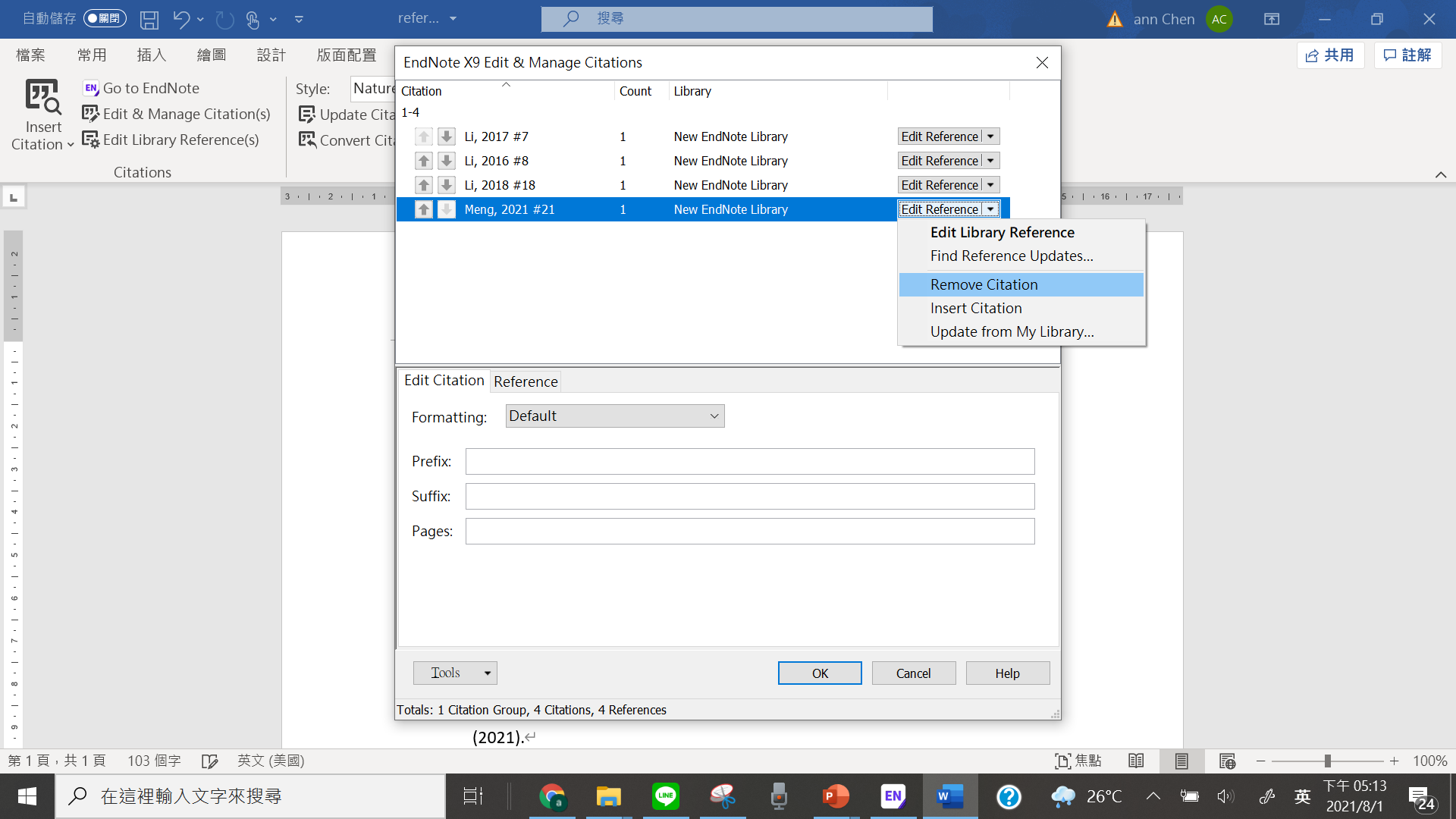 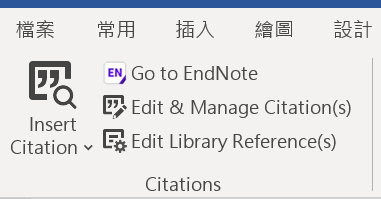 49
4.將reference套用到word
更改reference字體
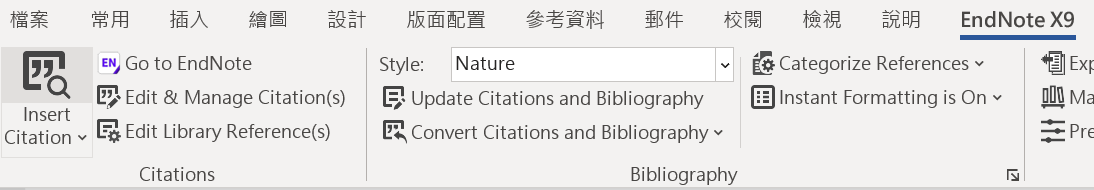 Before (字體:Calibri)
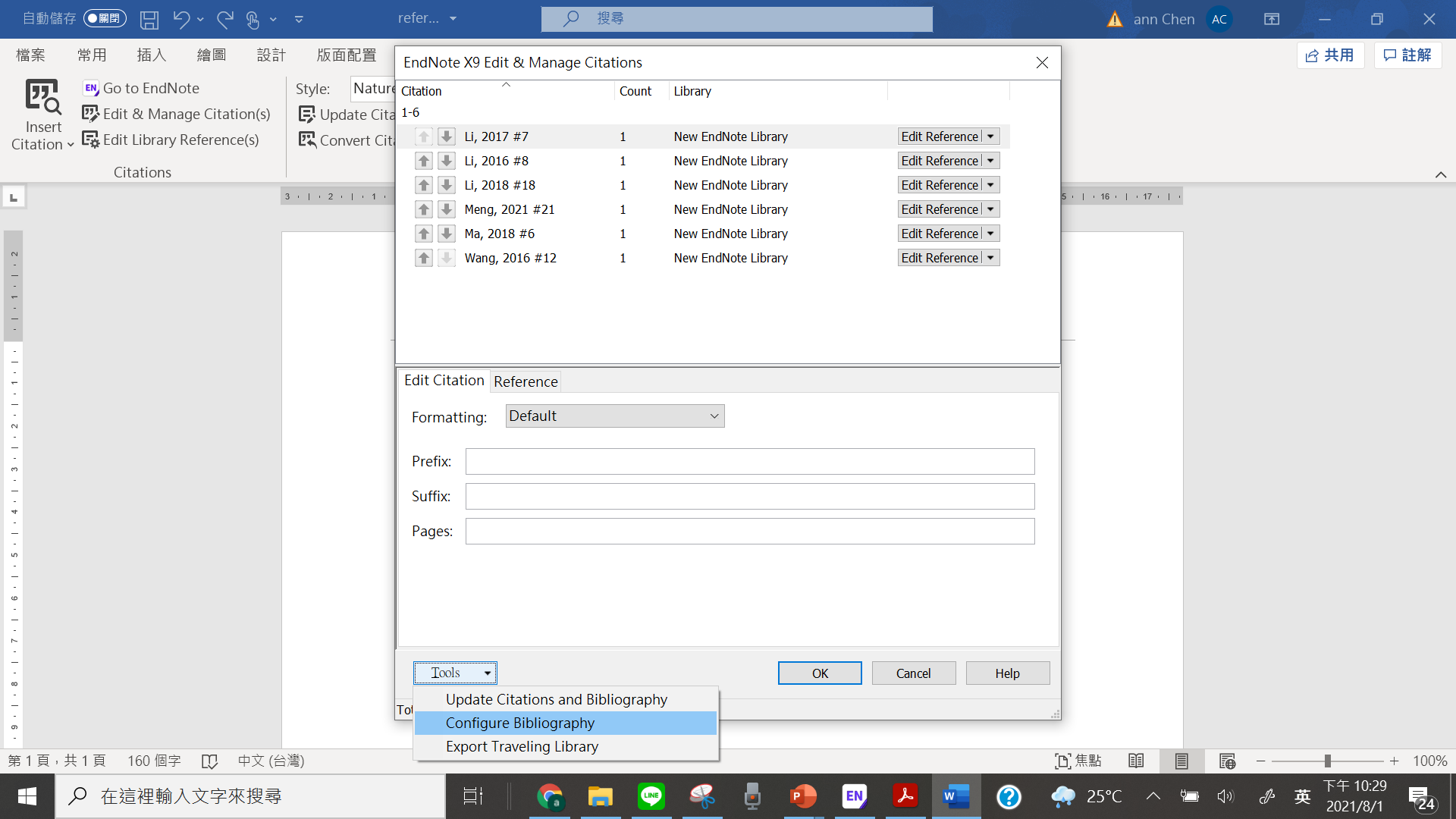 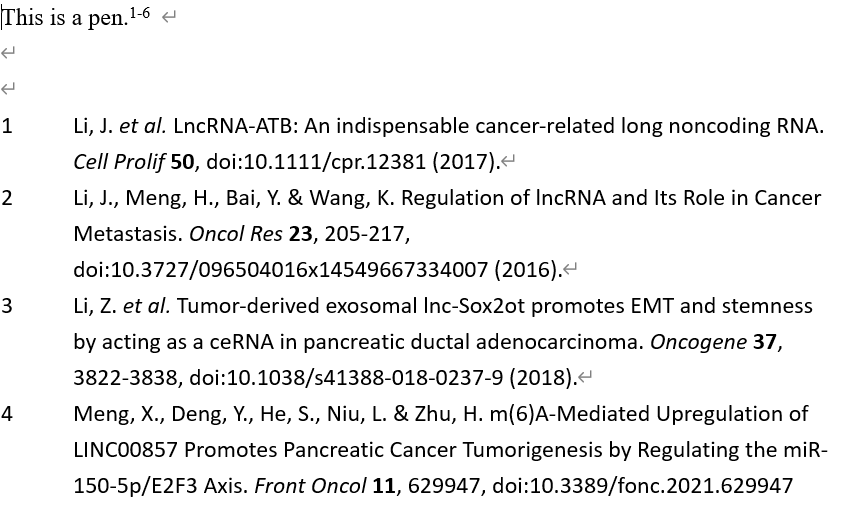 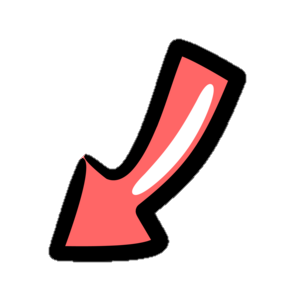 50
4.將reference套用到word
更改reference字體
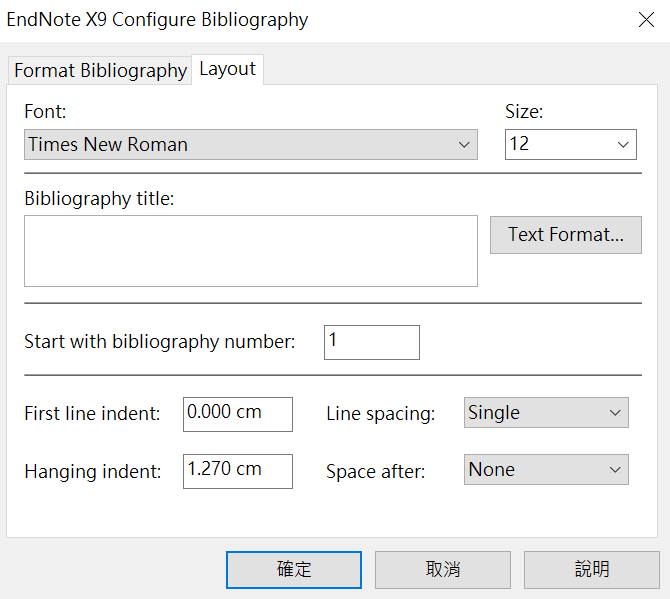 After (字體:Times New Roman)
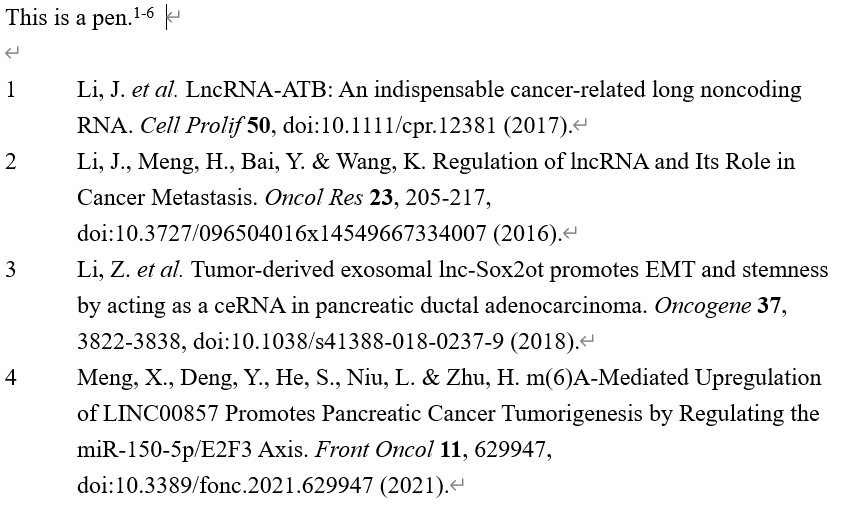 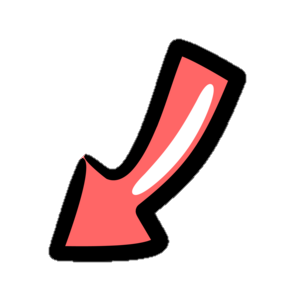 51
EndNote
Quiz
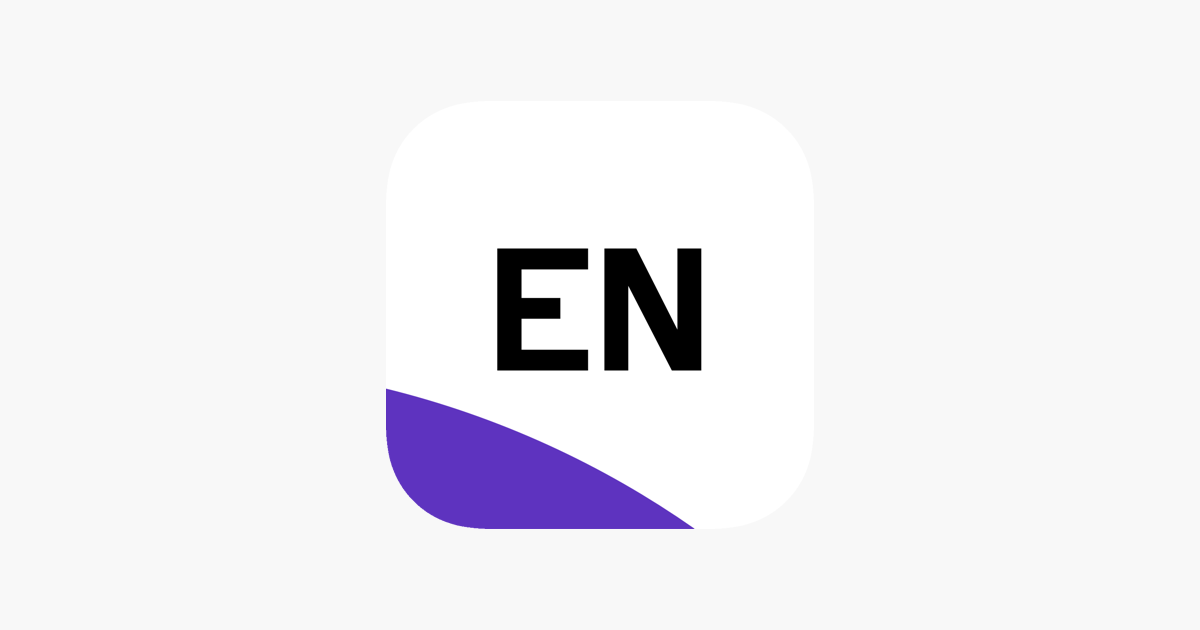 52
1. Endnote的功能不包括以下何者？
可以直接在EndNote上面線上檢索
寫論文的時候可以編輯參考文獻
可以用EndNote發表論文
可以從Web of Science上面匯入參考文獻
53
2.關於EndNote以下何者正確？
在EndNote上沒有查找全文的功能
可以匯入參考文獻到word
如果在EndNote中有重複的文獻，只能自己慢慢把它挑出來
可以在EndNote上觀看實驗操作影片
54
3. 阿明想從PubMed上匯入文獻，勾選好文獻後接下來他應該 
    要點哪裡？
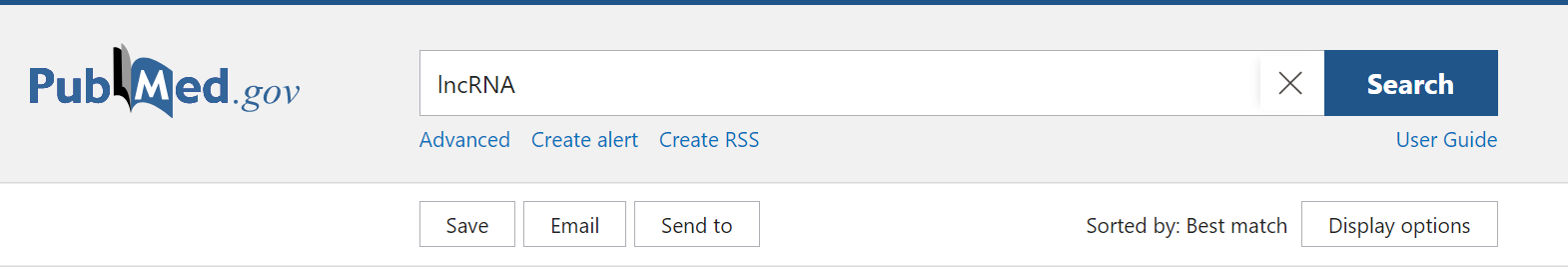 Save
Email
Send to
alt+f4
55
4.若要從Google scholar匯入文獻，請問要點哪裡呢？
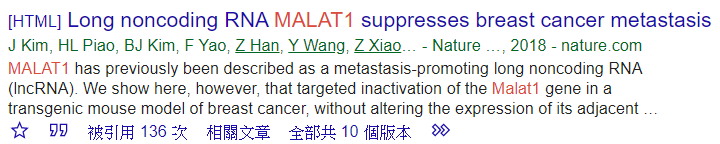 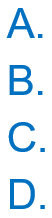 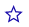 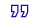 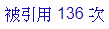 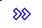 56
3.
SnapGene
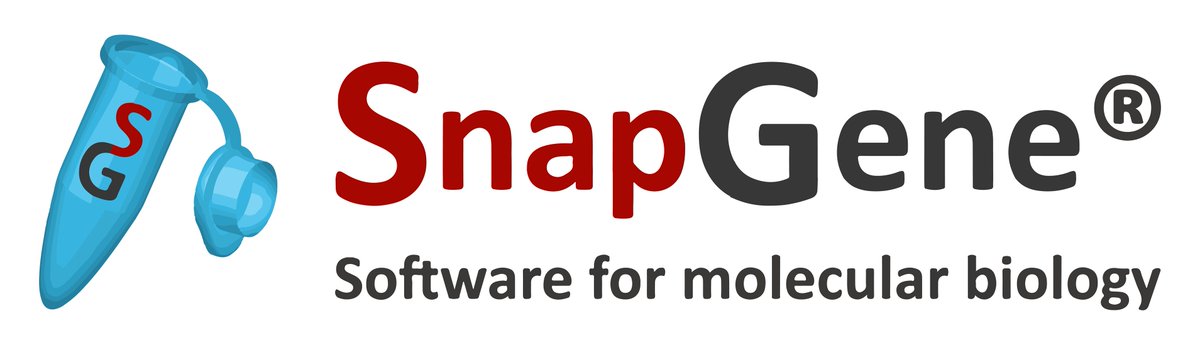 57
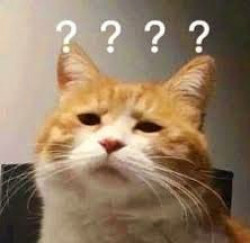 SnapGene使用時機?
基因序列視覺化
序列比對
在序列上加上標註
58
SnapGene常用功能
View vector map

              標註序列 (add feature)

              顯示某片段轉譯出的胺基酸
    
              標註primer位置

              搜尋序列

              序列比對
59
開始使用SnapGene……
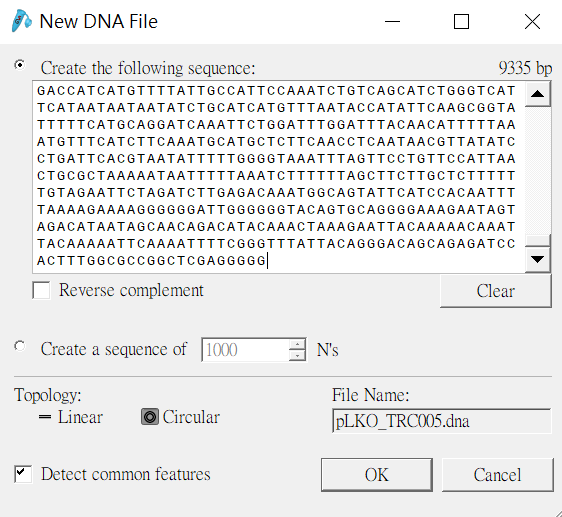 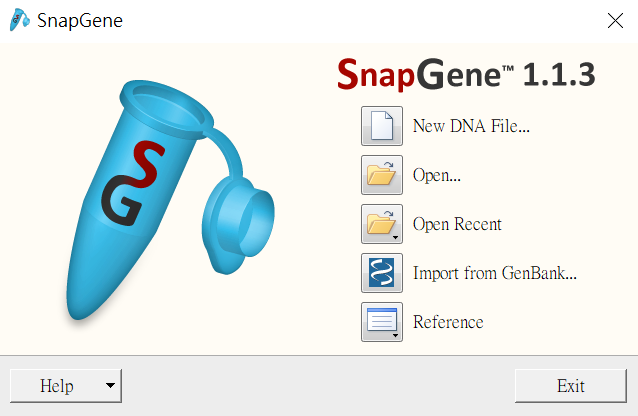 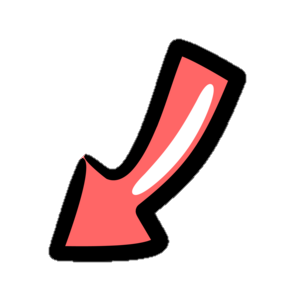 60
View vector map
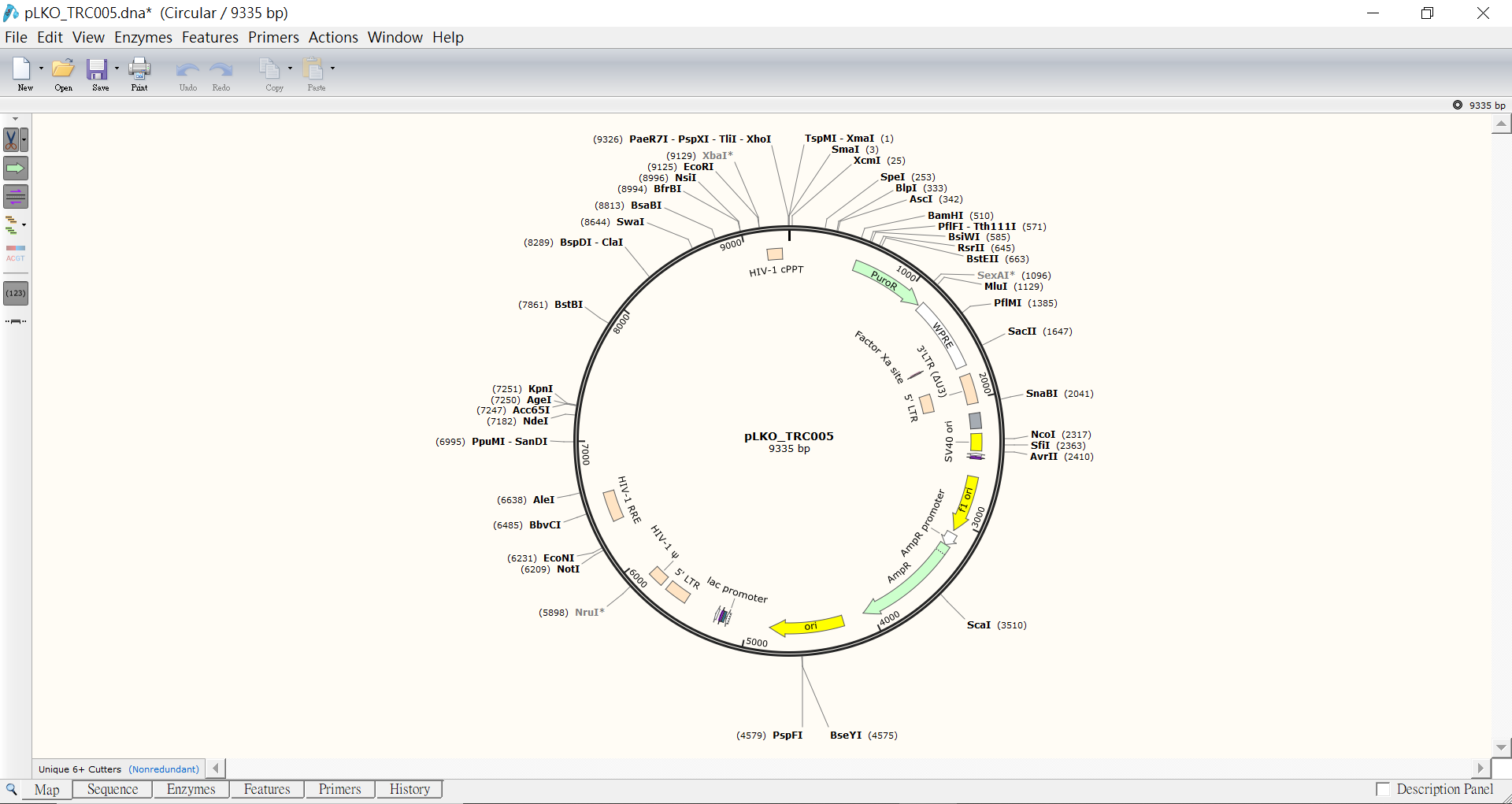 61
標註序列 (add feature)
Gene: NDRG1
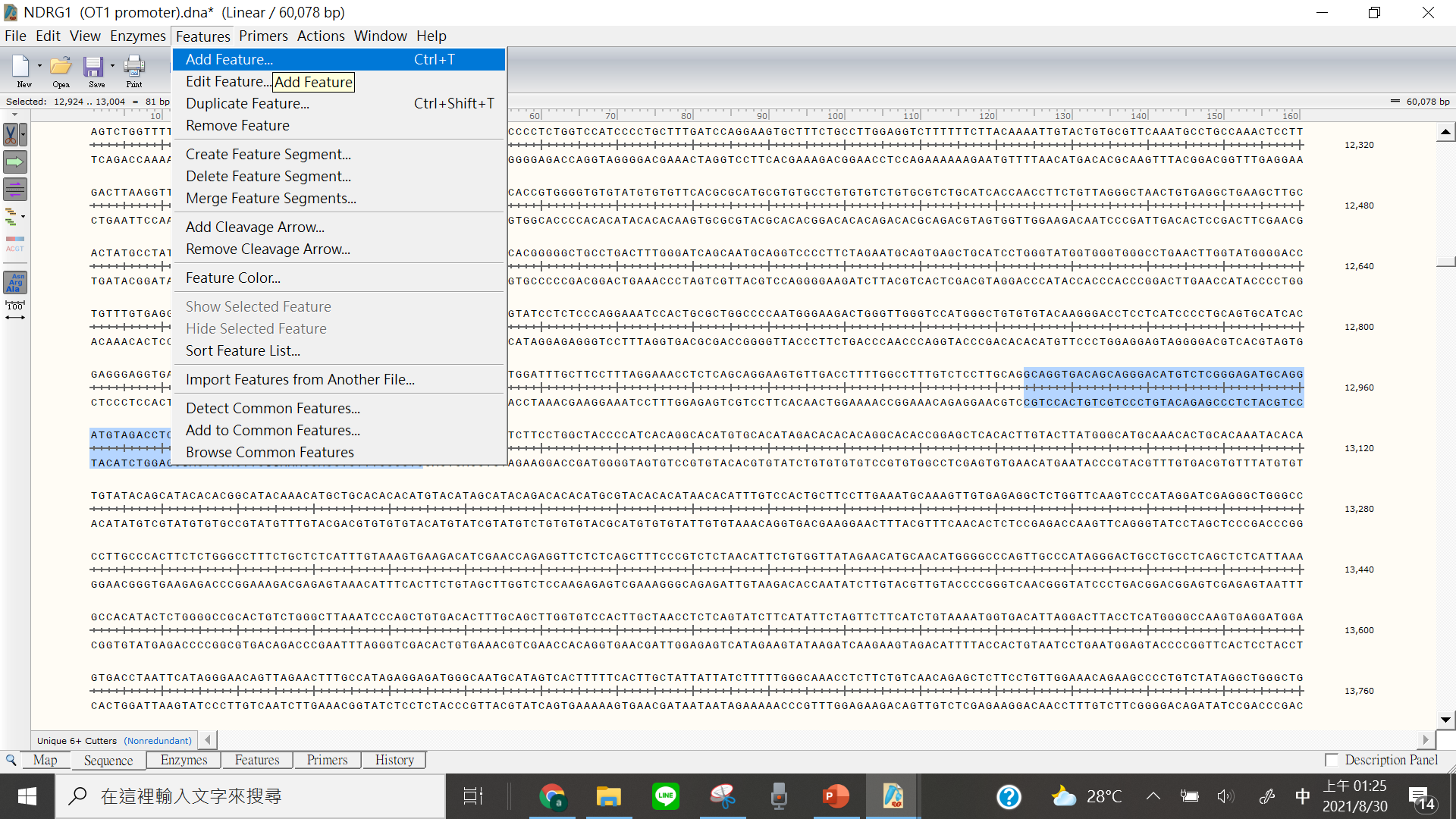 62
標註序列 (add feature)
Gene: NDRG1
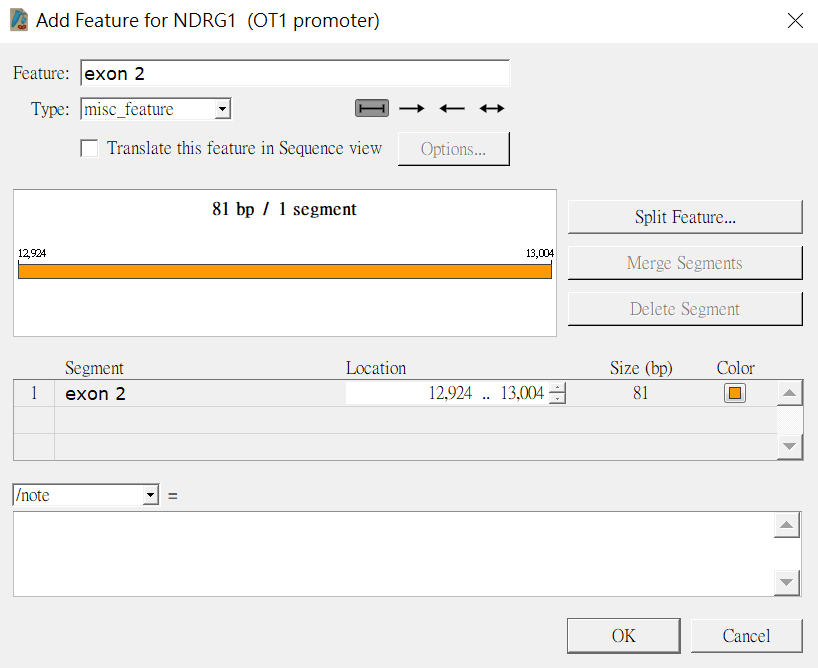 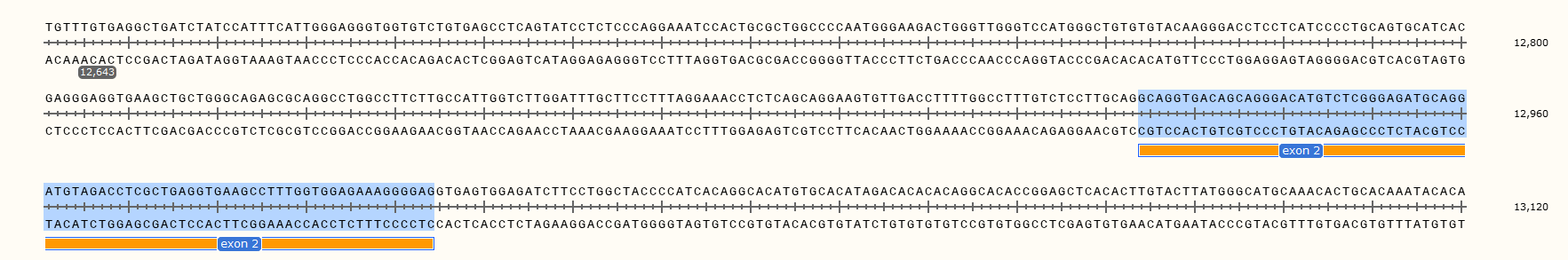 63
顯示某片段轉譯出的胺基酸
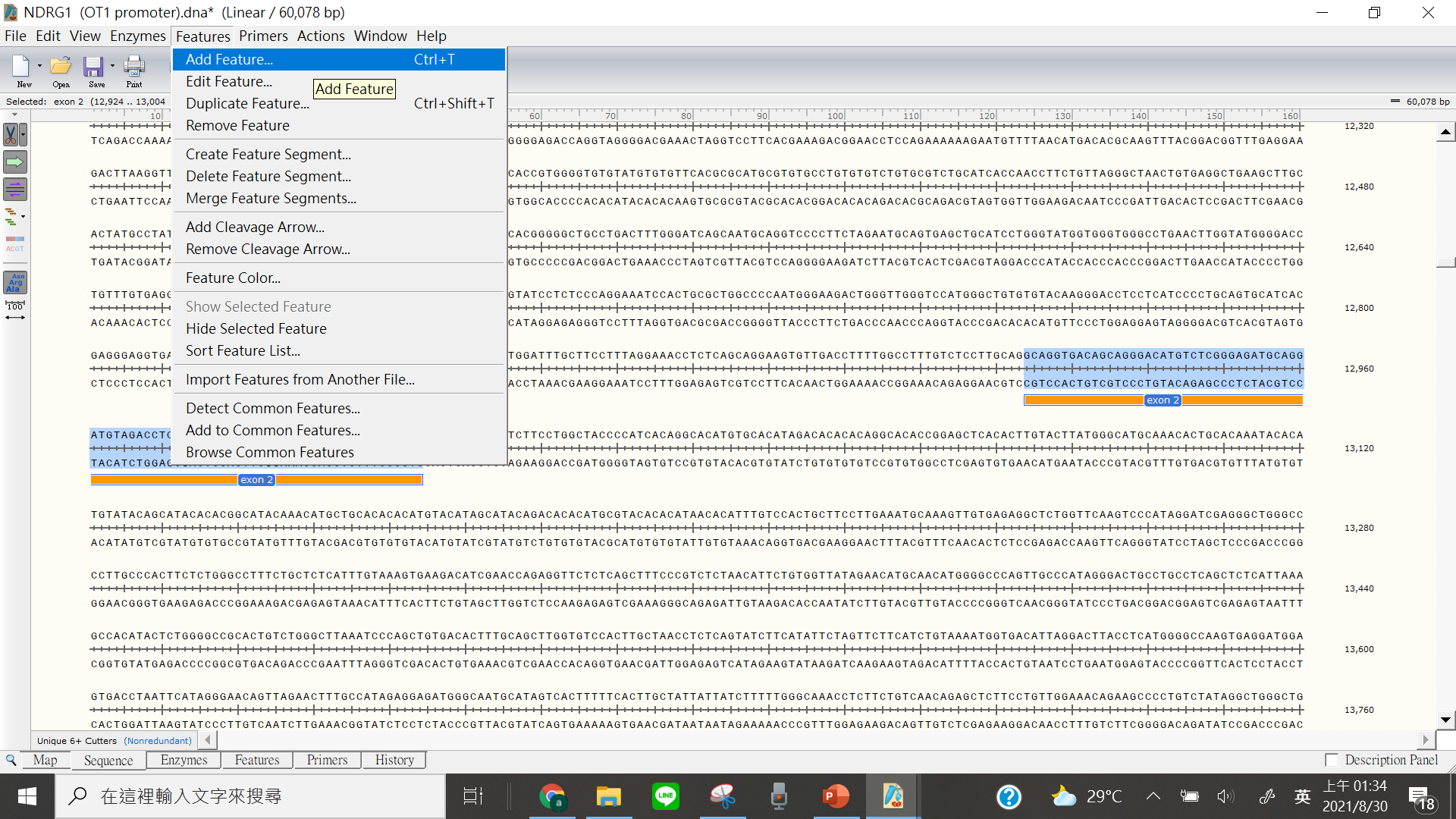 64
顯示某片段轉譯出的胺基酸
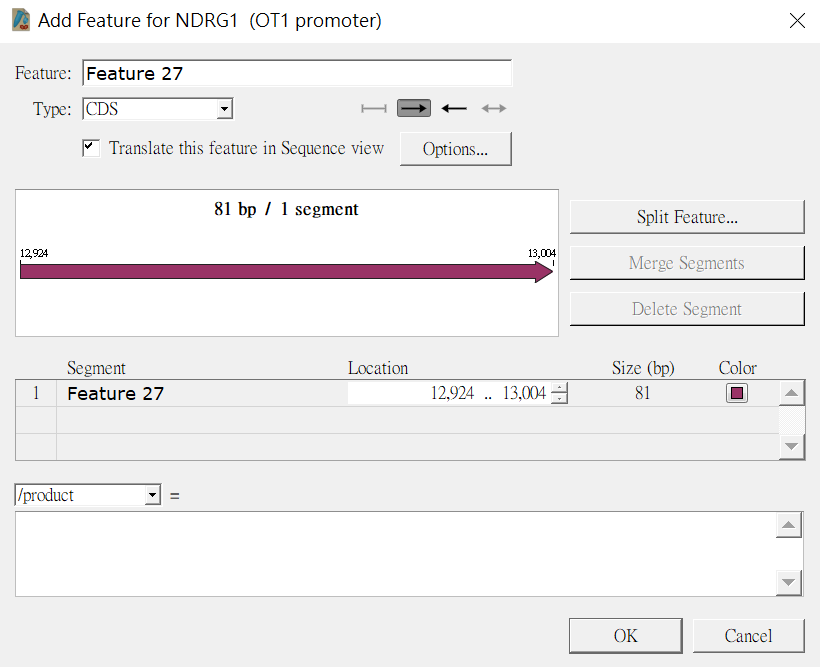 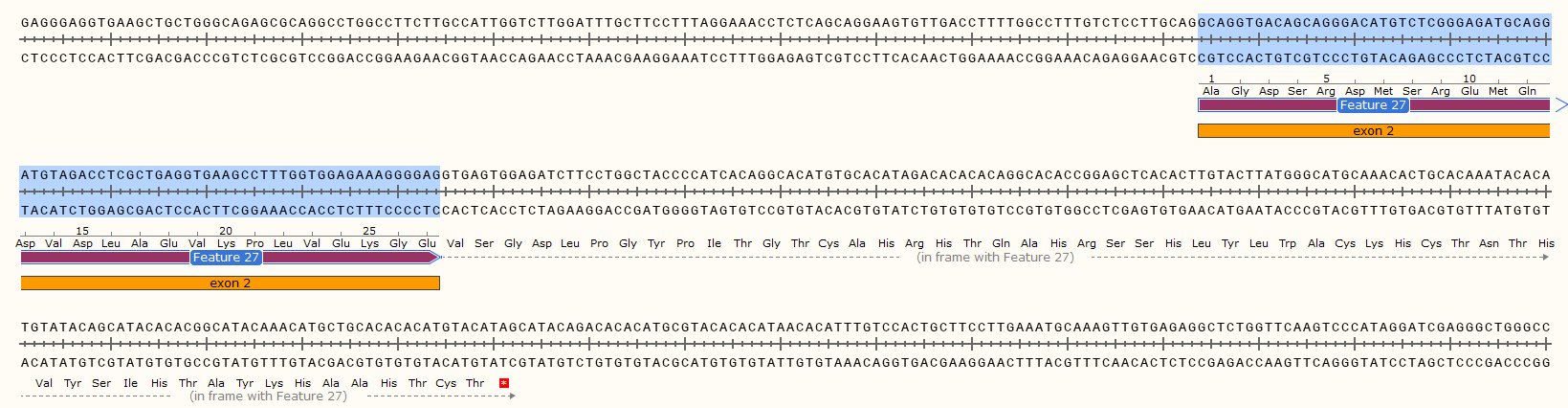 65
標註primer位置
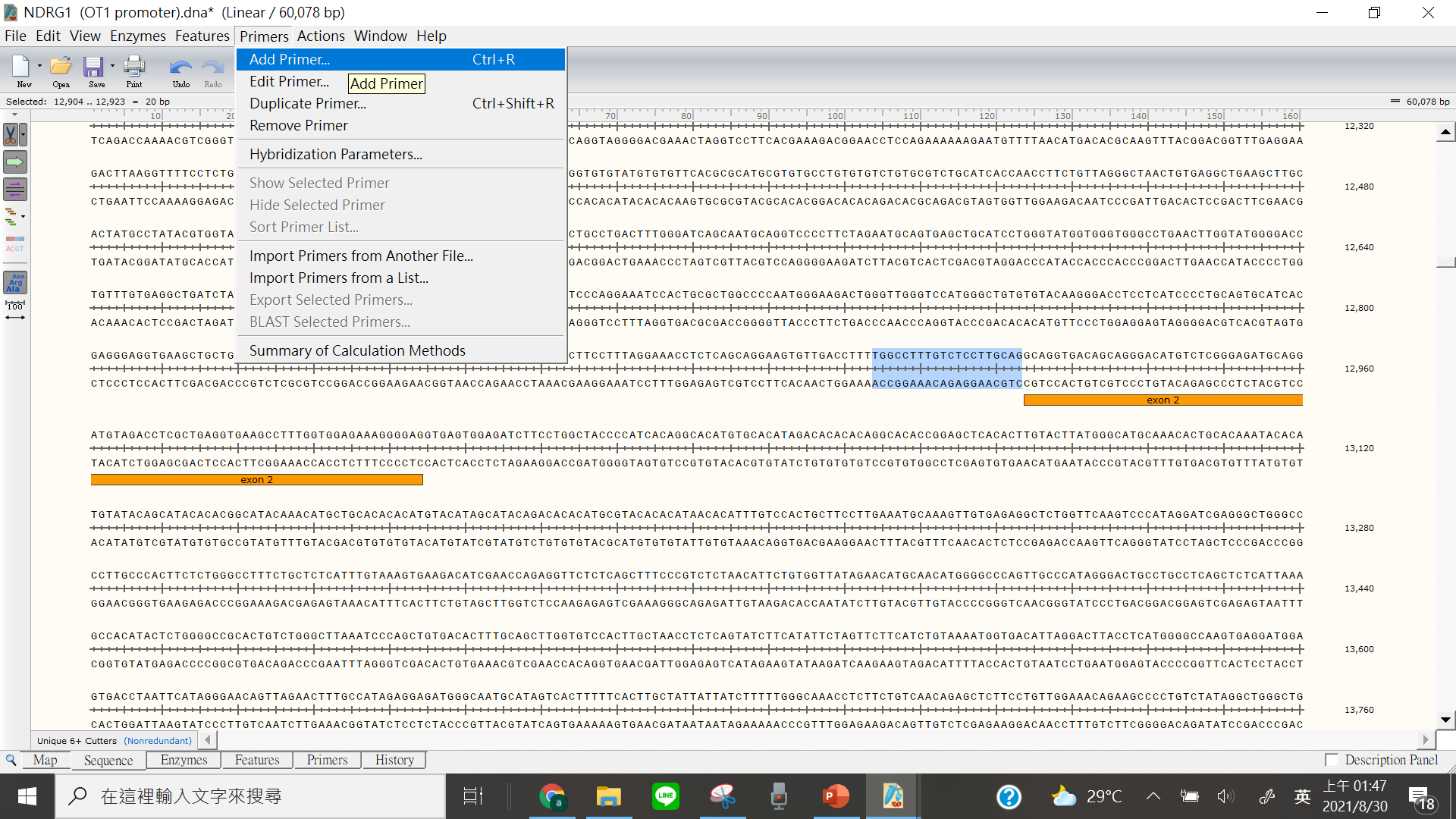 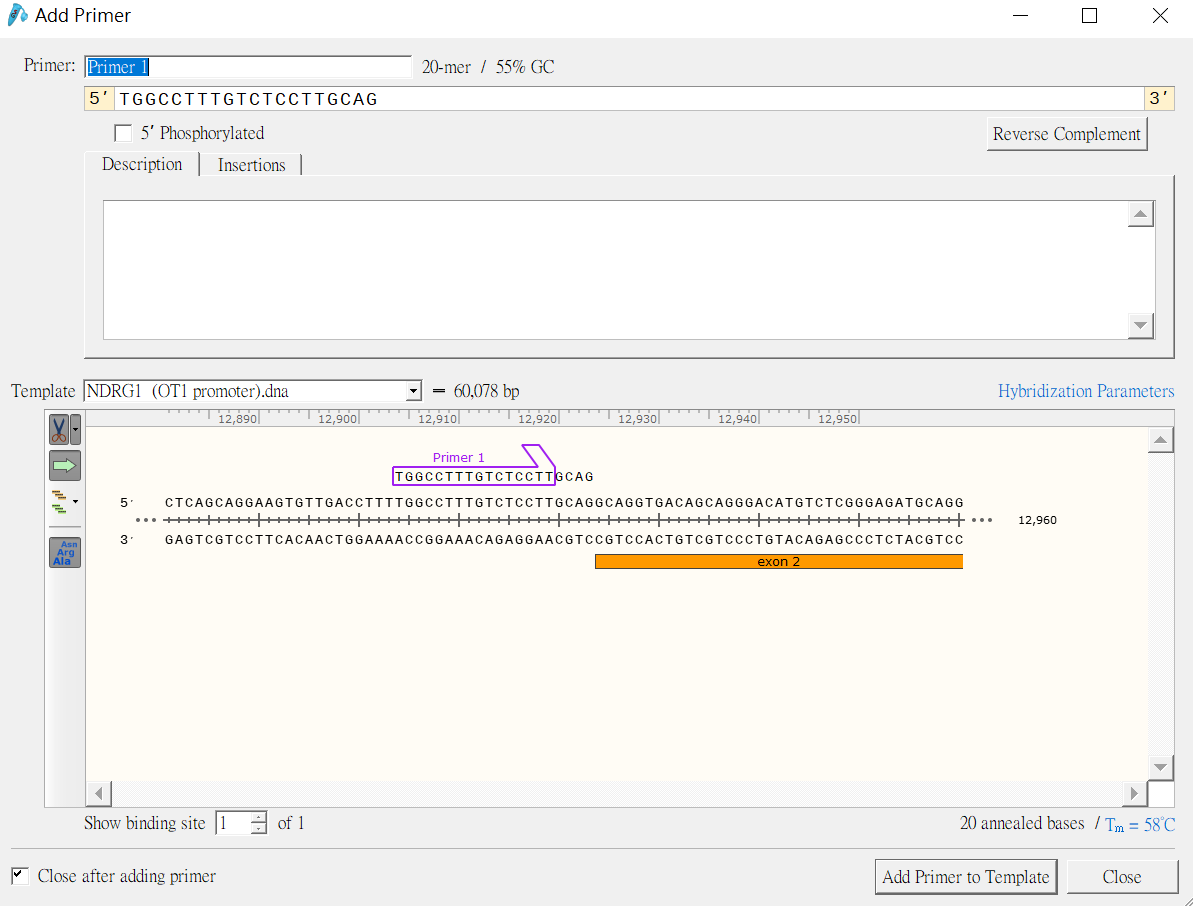 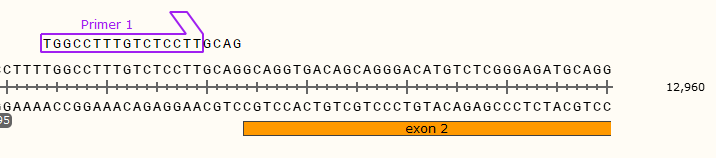 66
搜尋序列
Ctrl+F
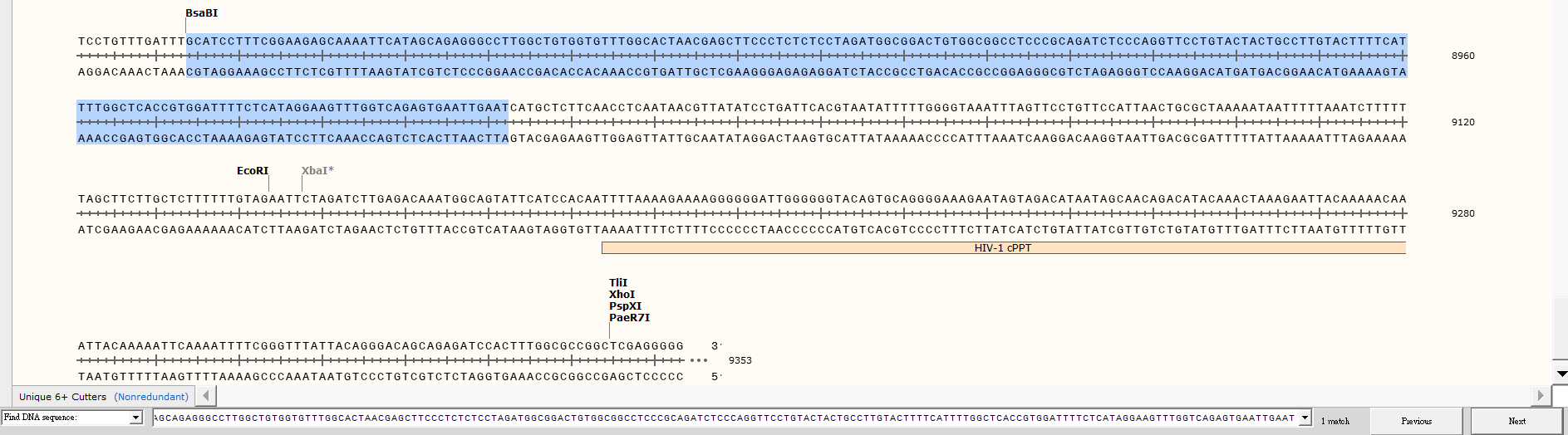 67
序列比對
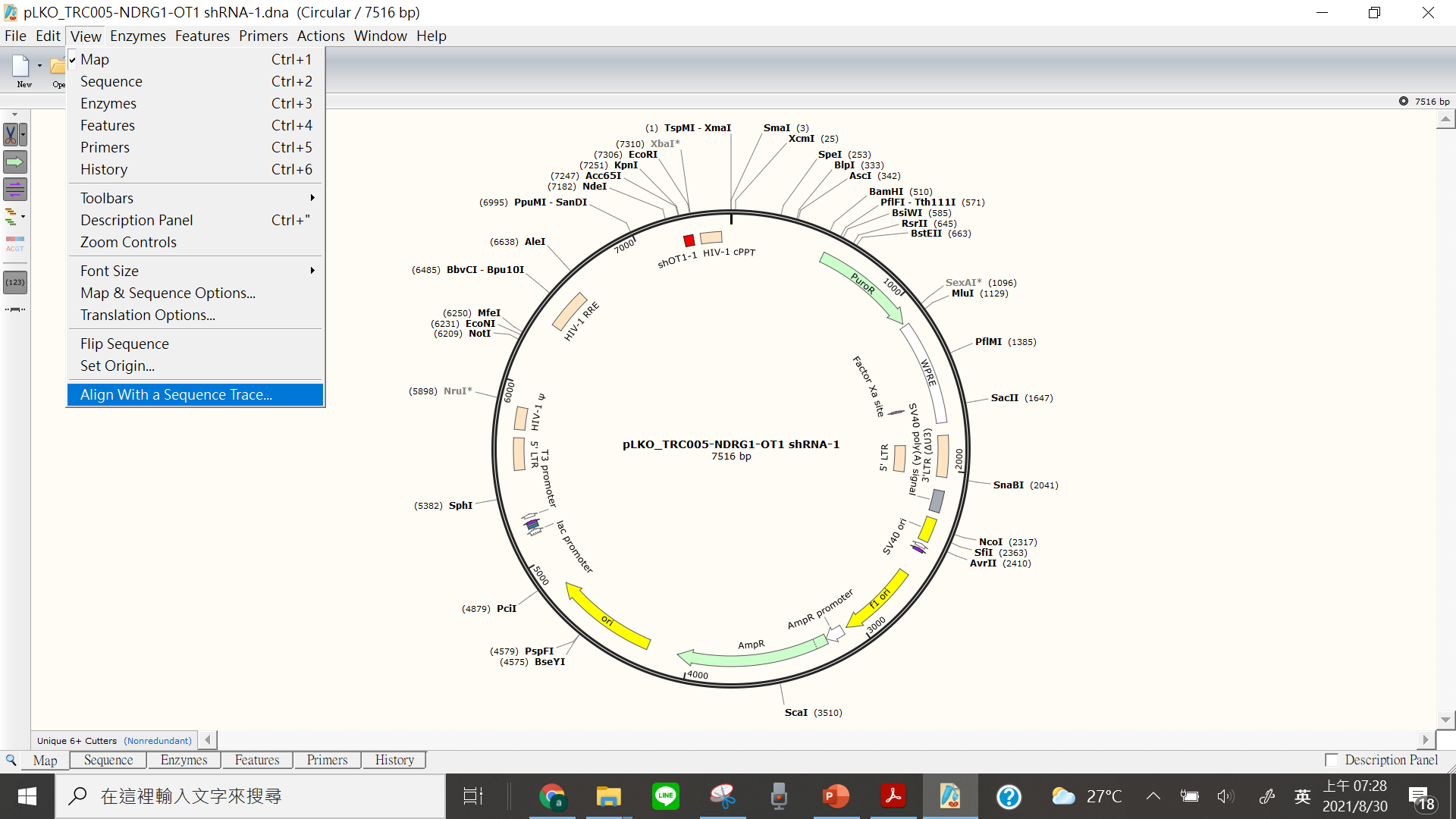 68
序列比對
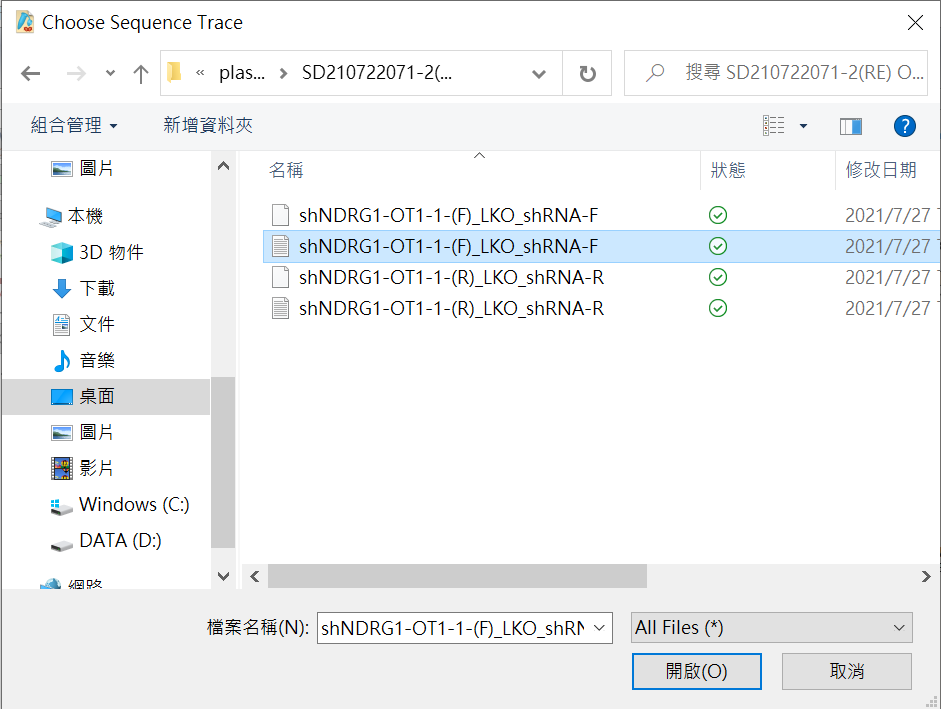 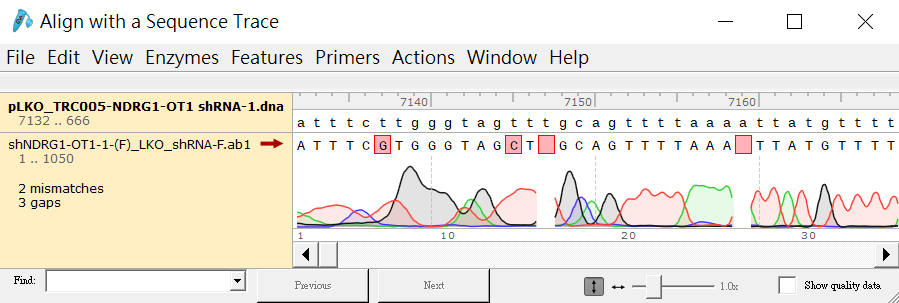 69
SnapGene
Quiz
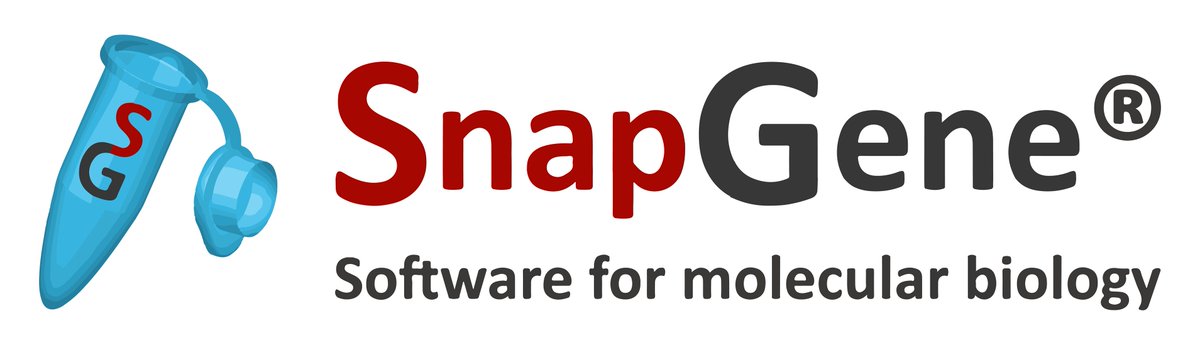 70
1.何者並非SnapGene的功能?
在序列上添加標記
插入序列
比對序列
定序
71
2.搜尋序列的快捷鍵為何?
Ctrl+C
Ctrl+F
Ctrl+V
Ctrl+A
72
3.如何知道該質體帶有何種抗性基因?
用猜的
到vector map中查看
Transform時直接塗盤塗塗看
問老師
73
4.如何標記某序列片段?
Align with sequence trace
沒有辦法
Add feature
74
4.
Primer design
75
How to get primer?
從paper 查找

Primer bank

Design by yourself !
76
NCBI primer design tool
進入NCBI ”primer design tool”，將序列貼上
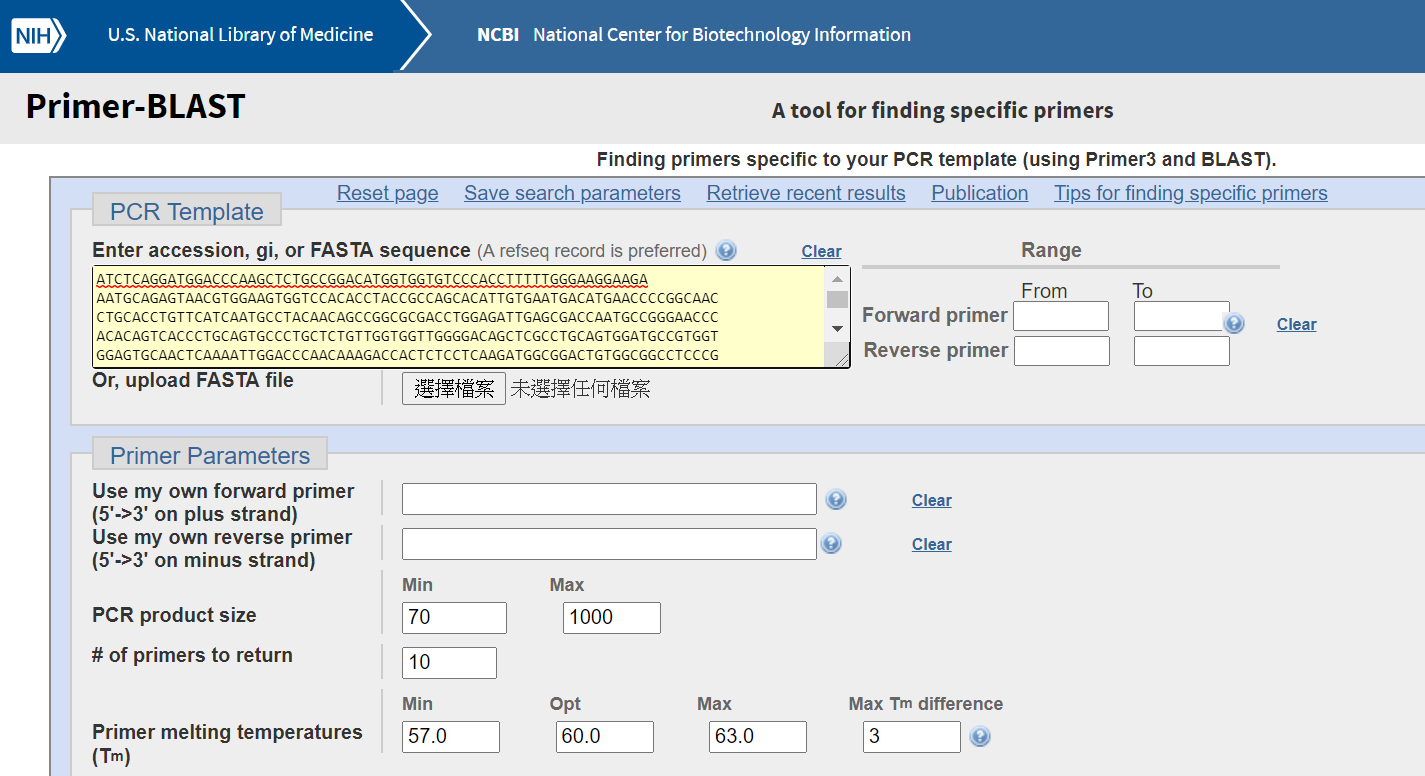 77
NCBI primer design tool
修改primer產物大小，若為qPCR primer產物通常為100~250
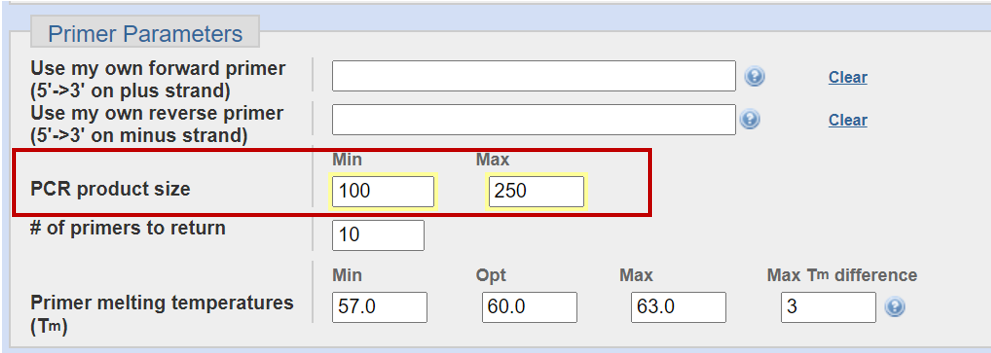 78
NCBI primer design tool
選擇 primer 的原則:
F,R primer 間 Tm 值差 <1
Self complementarity <5
Self 3' complementarity<2
Primer 設計結果
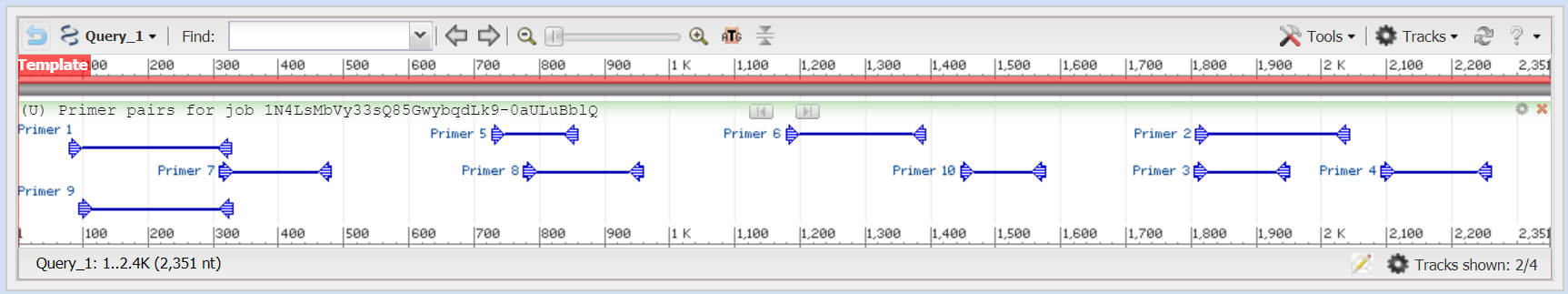 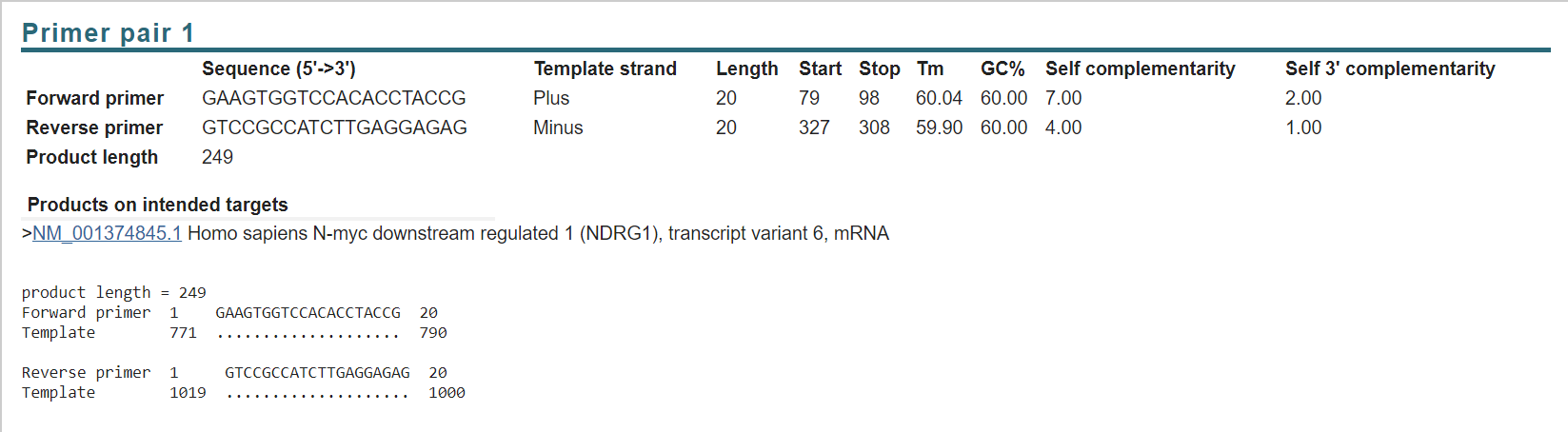 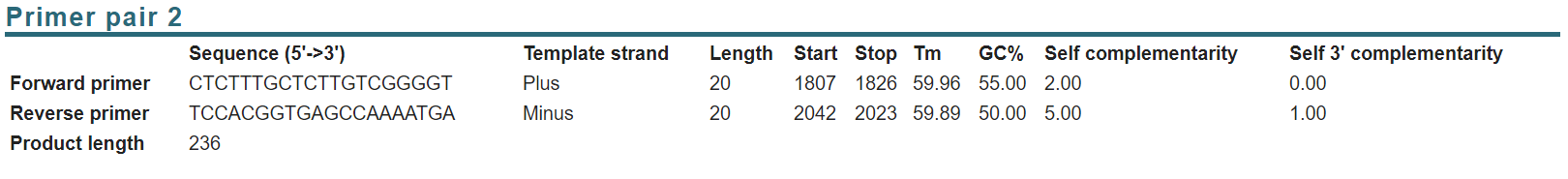 79
NCBI primer design tool
Self complementarity(自身互補): 單一條primer自己互補
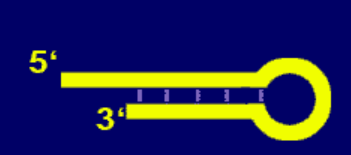 Self 3' complementarity: 一對primer在3'端自我互補
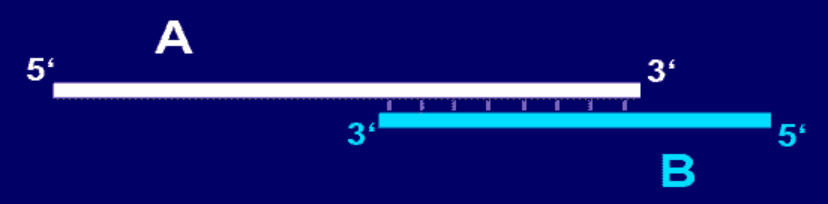 80
The end~
81